AI in Finance Big Data Analytics
Tamkang University
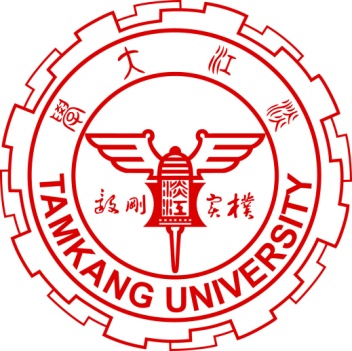 Deep Learning for Financial Time Series Forecasting with TensorFlow
1081AIFBDA09
TLVXM2A (M2449) (8497) (Fall 2019)
(MBA, DBETKU) (3 Credits, Required) [Full English Course] 
(Master’s Program in Digital Business and Economics) 
Tue, 2, 3, 4, (9:10-12:00) (B1012)
Min-Yuh Day, Ph.D.
Associate Professor
Department of Information Management
Tamkang University

http://mail.tku.edu.tw/myday
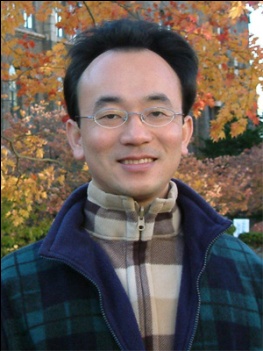 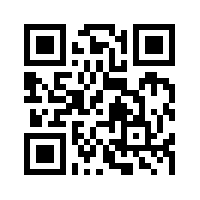 2019-11-26
Tamkang University
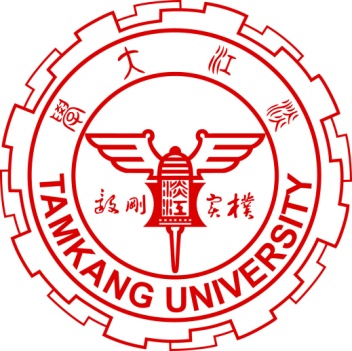 Course Schedule (1/2)
Week    Date    Subject/Topics
1   2019/09/10   Course Orientation on AI in Finance Big Data                               Analytics
2   2019/09/17   AI in FinTech: Financial Services Innovation                               and Application
3   2019/09/24   ABC: AI, Big Data, Cloud Computing
4   2019/10/01   Business Models of Fintech
5   2019/10/08   Event Studies in Finance
6   2019/10/15   Case Study on AI in Finance Big Data Analytics I
7   2019/10/22   Foundations of AI in Finance Big Data Analytics                               with Python
8   2019/10/29   Case Study on Financial Industry Practice I
9   2019/11/05   Quantitative Investing with Pandas in Python
2
Tamkang University
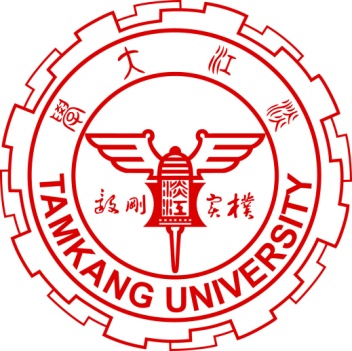 Course Schedule (2/2)
Week    Date    Subject/Topics
10   2019/11/12   Midterm Project Report
11   2019/11/19   Machine Learning in Finance Application with                                Scikit-Learn In Python
12   2019/11/26   Deep Learning for Financial Time Series                                Forecasting with TensorFlow I
13   2019/12/03   Case Study on AI in Finance Big Data Analytics II
14   2019/12/10   Deep Learning for Financial Time Series                                 Forecasting with TensorFlow II
15   2019/12/17   Case Study on Financial Industry Practice II
16   2019/12/24   Deep Learning for Financial Time Series                                Forecasting with TensorFlow III
17   2019/12/31   Final Project Presentation I
18   2020/01/07   Final Project Presentation II
3
Deep Learning for Financial Time Series Forecasting with TensorFlow
4
Outline
Deep Learning for Financial Time Series Forecasting with TensorFlow
 Deep Learning 
 Financial Time Series Forecasting
 TensorFlow
5
Aurélien Géron (2019), Hands-On Machine Learning with Scikit-Learn, Keras, and TensorFlow: Concepts, Tools, and Techniques to Build Intelligent Systems, 2nd EditionO’Reilly Media, 2019
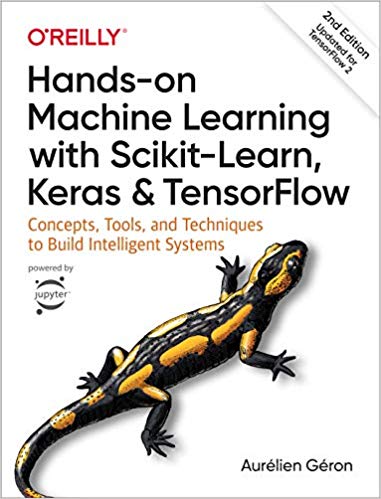 https://github.com/ageron/handson-ml2
Source: https://www.amazon.com/Hands-Machine-Learning-Scikit-Learn-TensorFlow/dp/1492032646/
6
Hands-On Machine Learning with Scikit-Learn, Keras, and TensorFlow
Notebooks
The Machine Learning landscape
End-to-end Machine Learning project
Classification
Training Models
Support Vector Machines
Decision Trees
Ensemble Learning and Random Forests
Dimensionality Reduction
Unsupervised Learning Techniques
Artificial Neural Nets with Keras
Training Deep Neural Networks
Custom Models and Training with TensorFlow
Loading and Preprocessing Data
Deep Computer Vision Using Convolutional Neural Networks
Processing Sequences Using RNNs and CNNs
Natural Language Processing with RNNs and Attention
Representation Learning Using Autoencoders
Reinforcement Learning
Training and Deploying TensorFlow Models at Scale
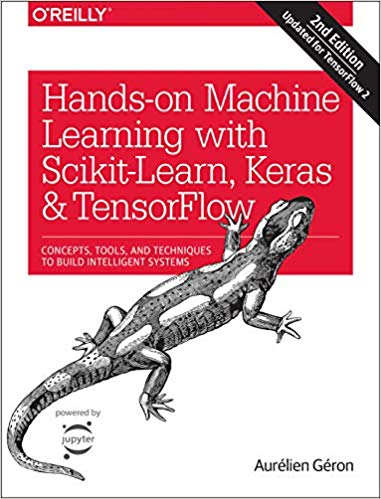 7
https://github.com/ageron/handson-ml2
Sequences using RNNs and CNNs
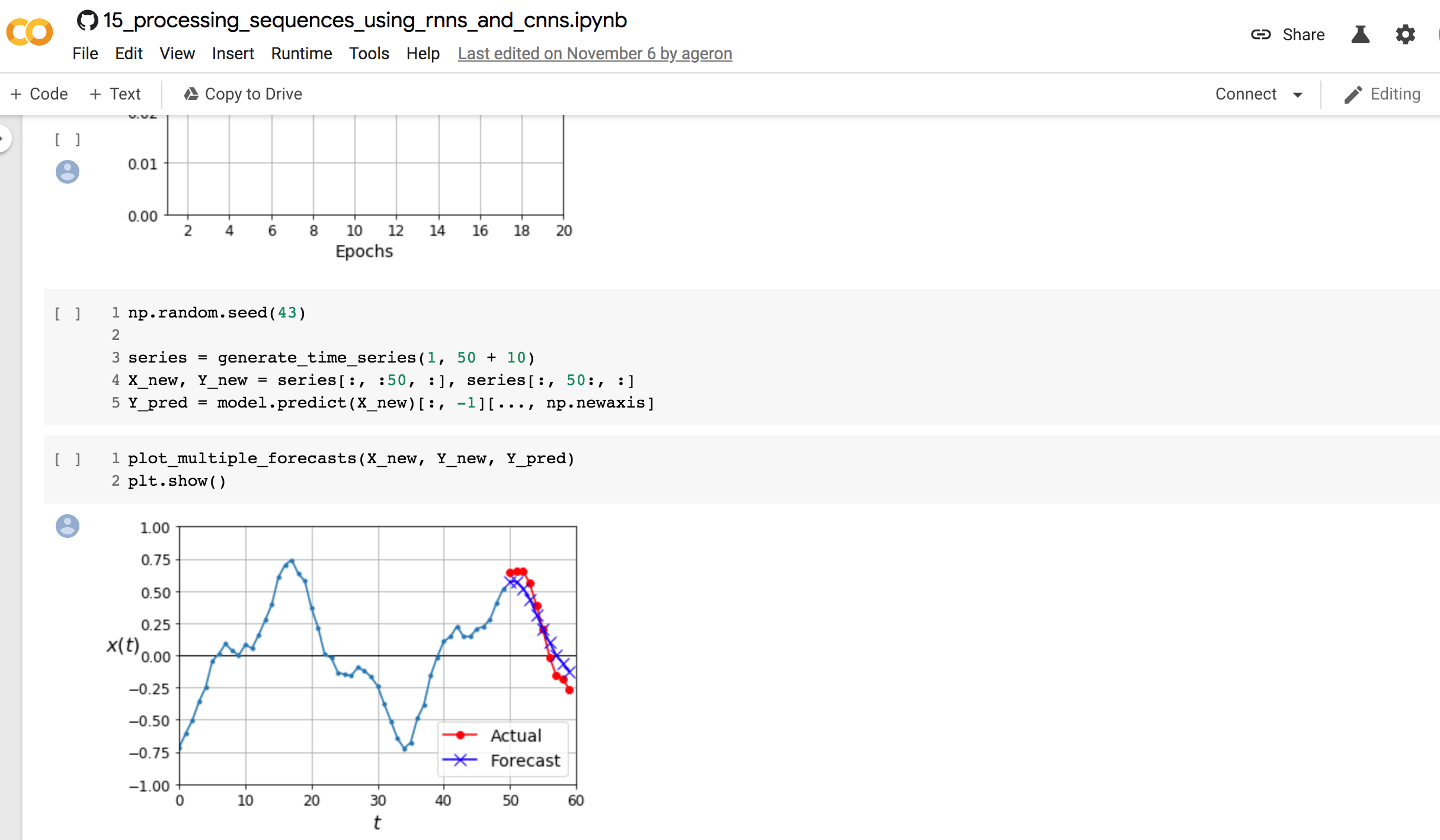 https://colab.research.google.com/github/ageron/handson-ml2/blob/master/15_processing_sequences_using_rnns_and_cnns.ipynb
8
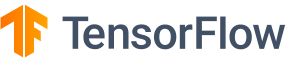 TensorFlow
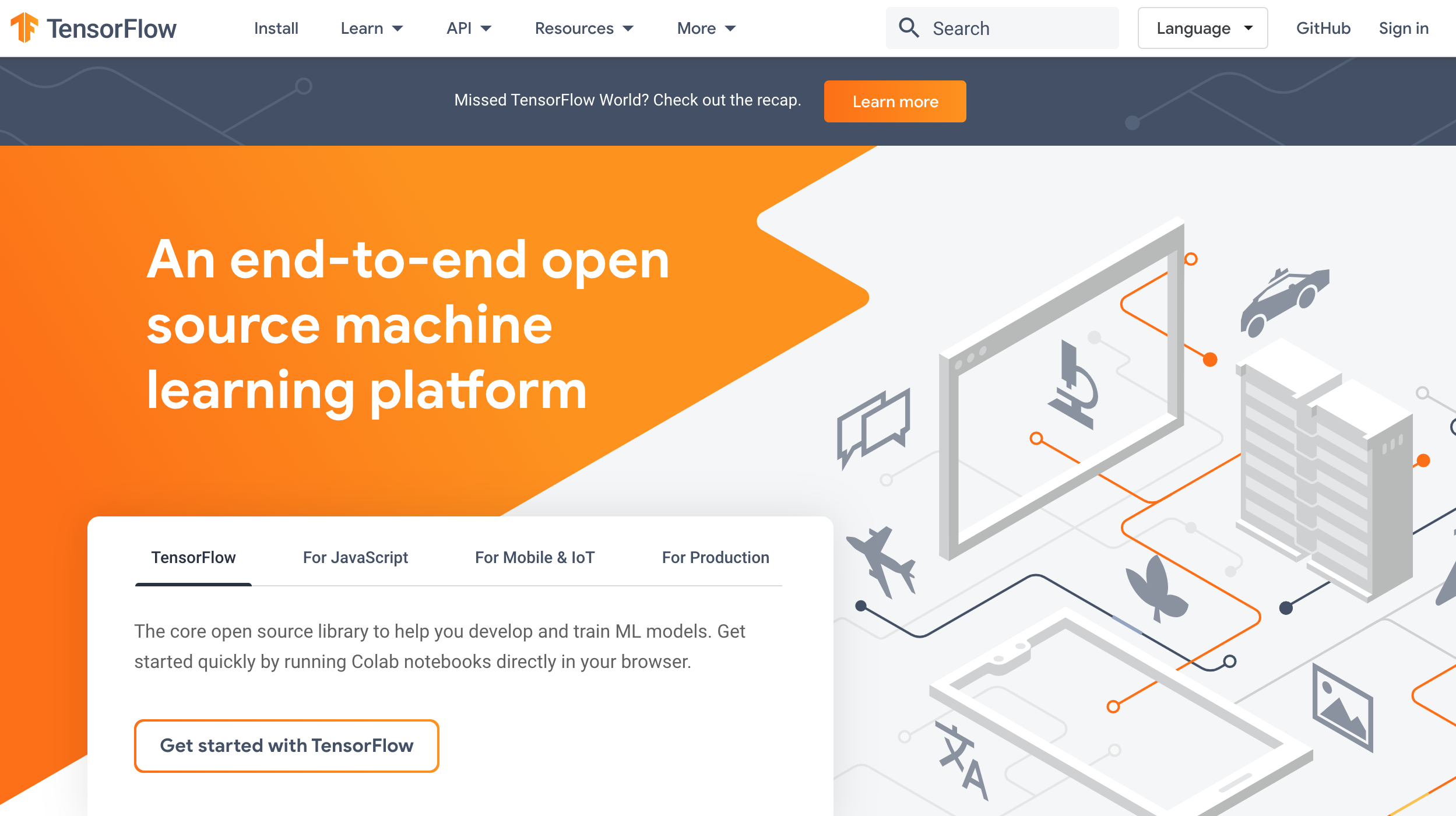 https://www.tensorflow.org/
9
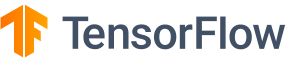 TensorFlow
An end-to-end open source machine learning platform.
The core open source library to help you develop and train ML models. 
Get started quickly by running Colab notebooks directly in your browser.
https://www.tensorflow.org/
10
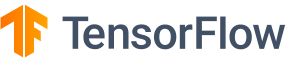 Why TensorFlow 2.0
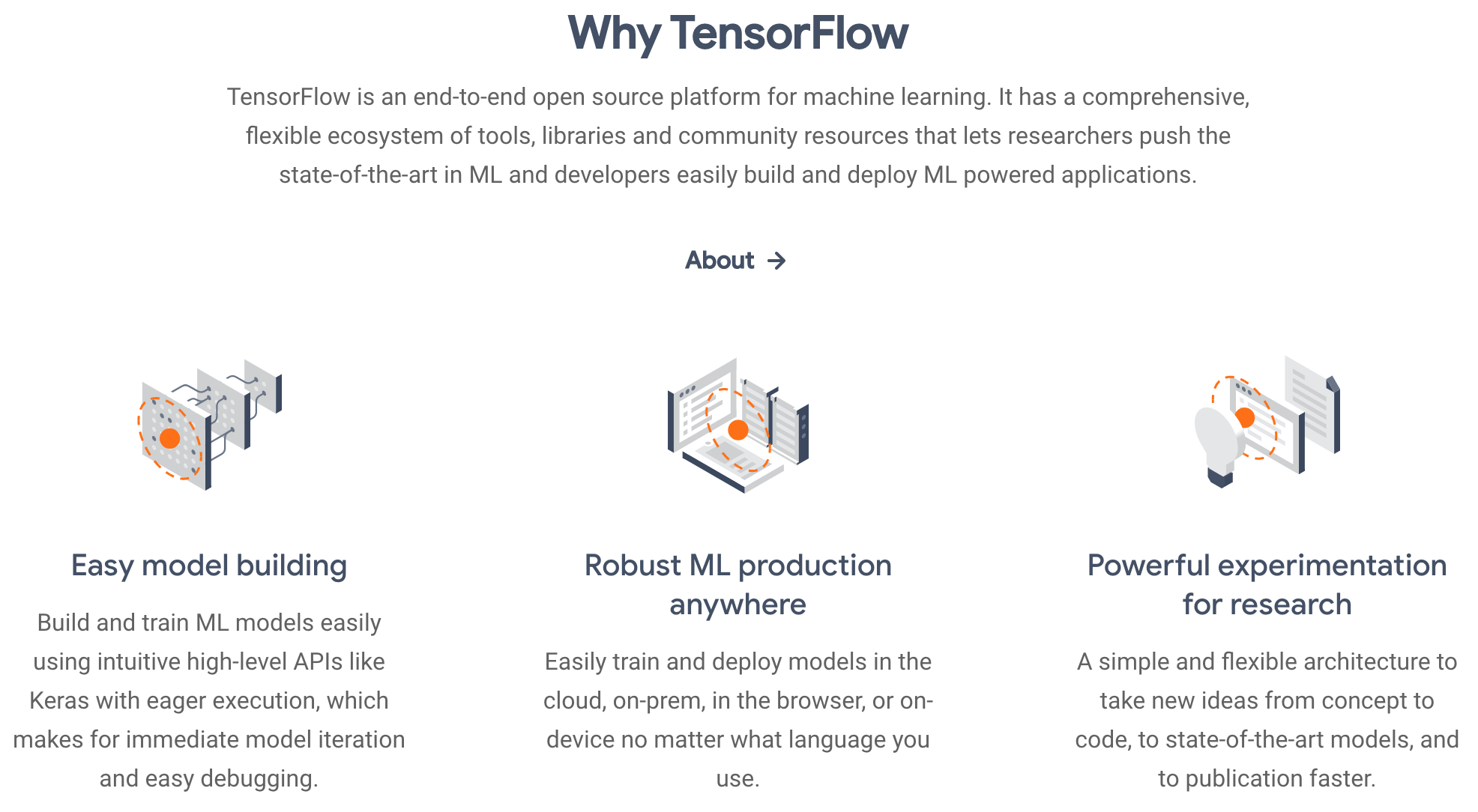 11
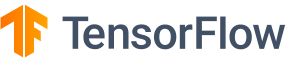 TensorFlow 2.0 vs. 1.X
# TensorFlow 2.0outputs = f(input)

# TensorFlow 1.Xoutputs = session.run(f(placeholder), feed_dict={placeholder: input})
Source: https://www.tensorflow.org/guide/effective_tf2
12
TensorFlow 2.0
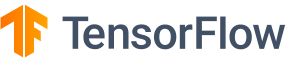 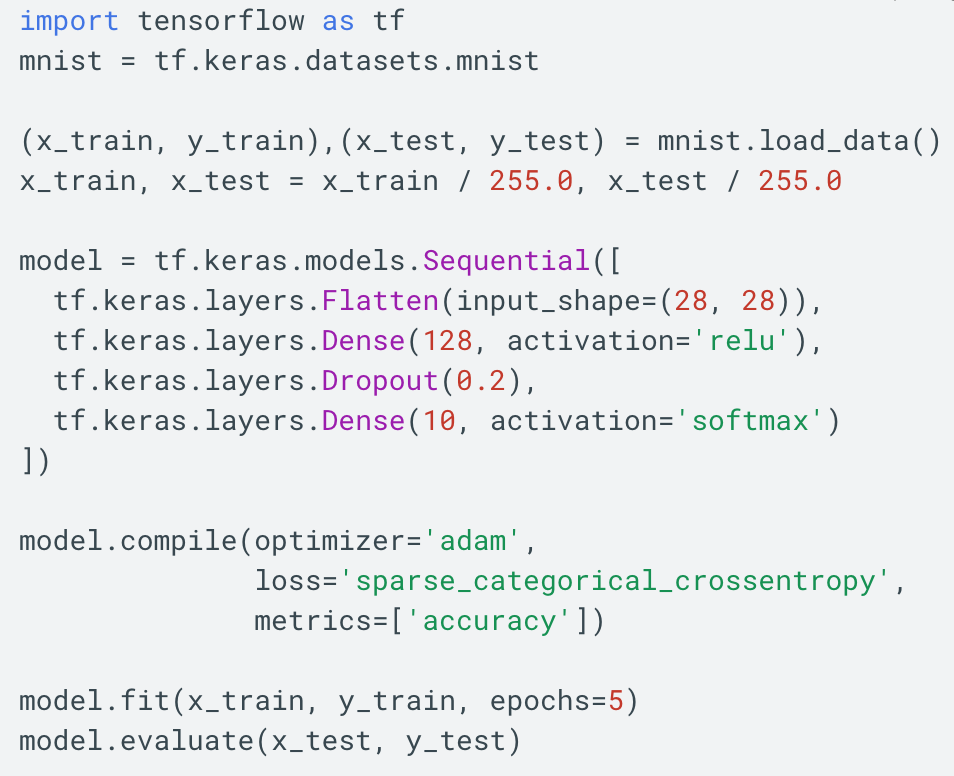 https://www.tensorflow.org/overview/
13
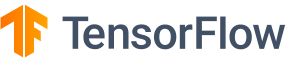 TensorFlow 2 Quick Start
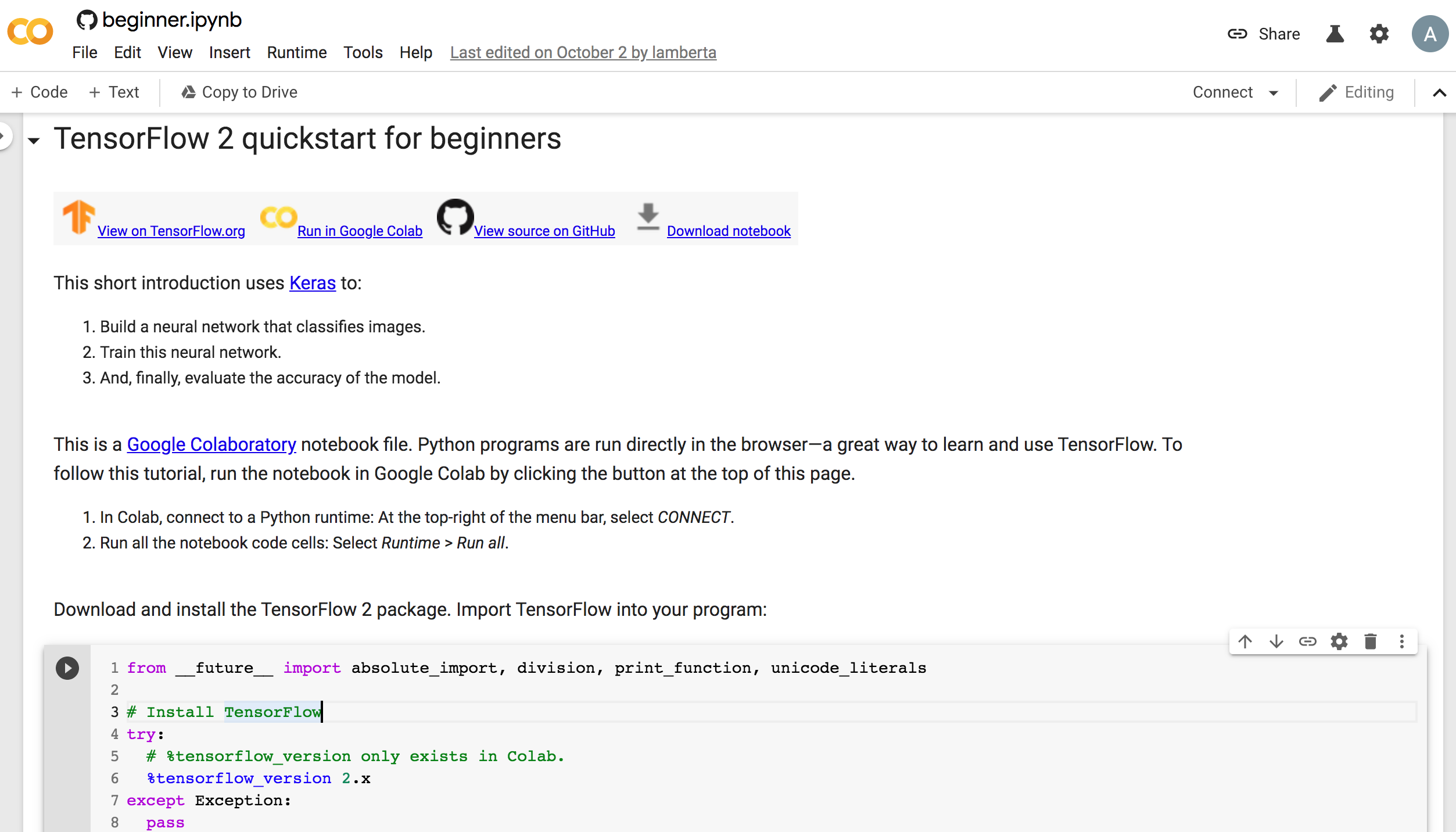 https://colab.research.google.com/github/tensorflow/docs/blob/master/site/en/tutorials/quickstart/beginner.ipynb
14
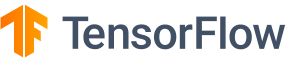 TensorFlowImage Classification
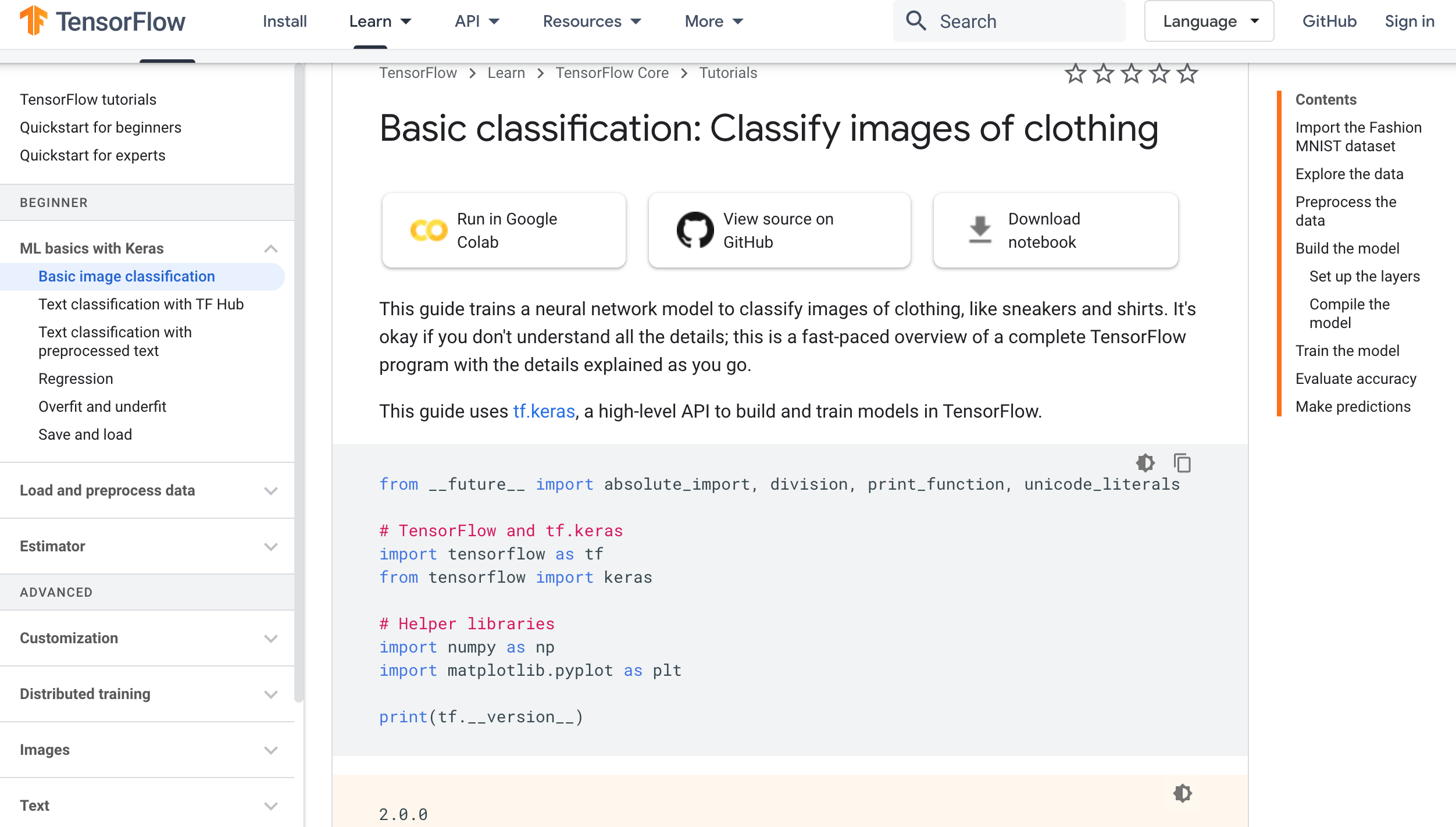 https://www.tensorflow.org/tutorials/keras/classification
15
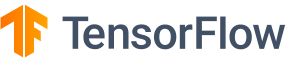 Image ClassificationFashion MNIST dataset
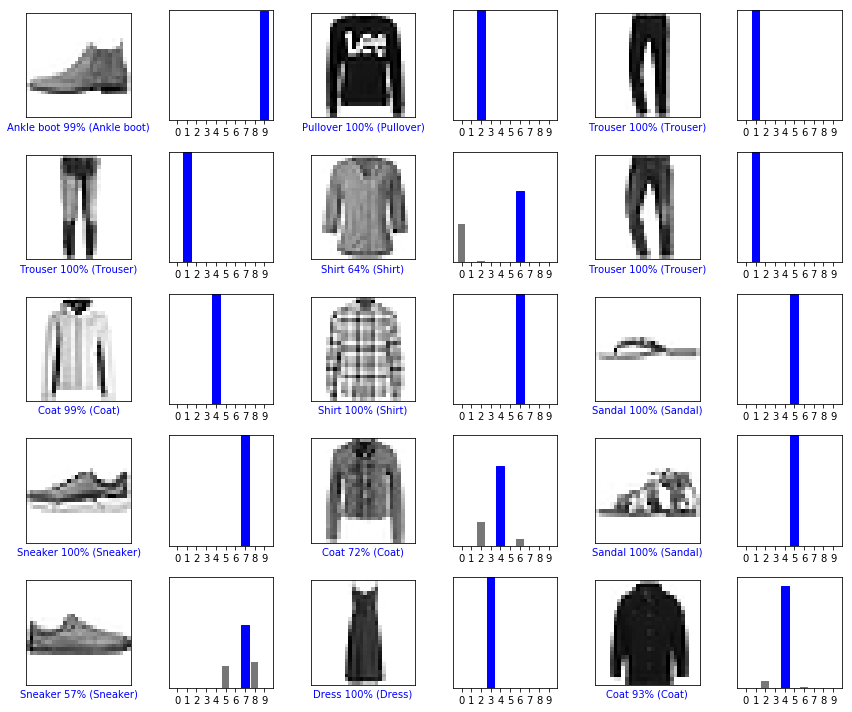 https://www.tensorflow.org/tutorials/keras/classification
16
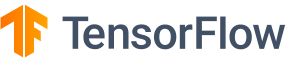 Text Classification with TF Hub
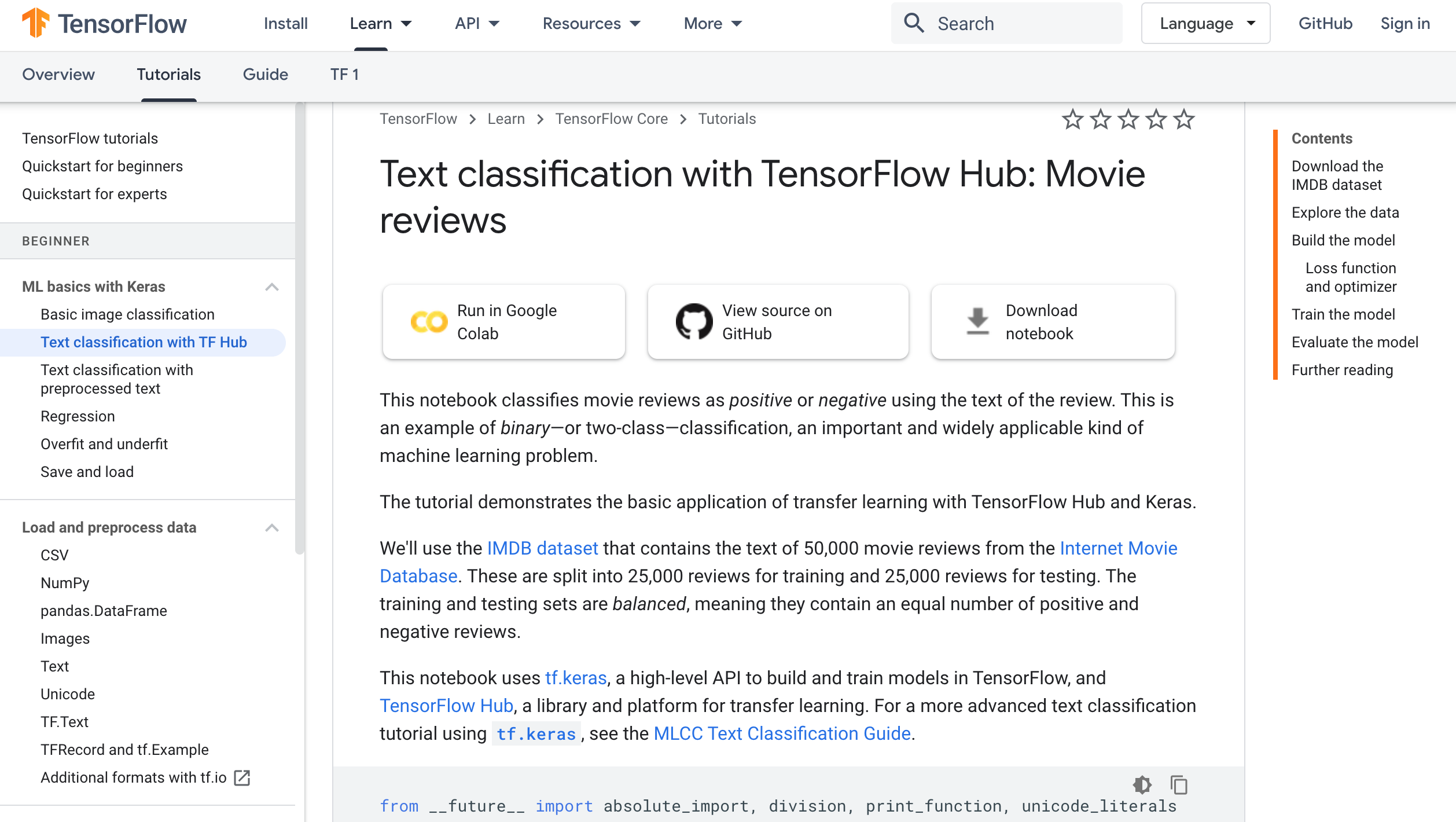 https://www.tensorflow.org/tutorials/keras/text_classification_with_hub
17
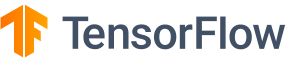 Text Classification with Pre Text
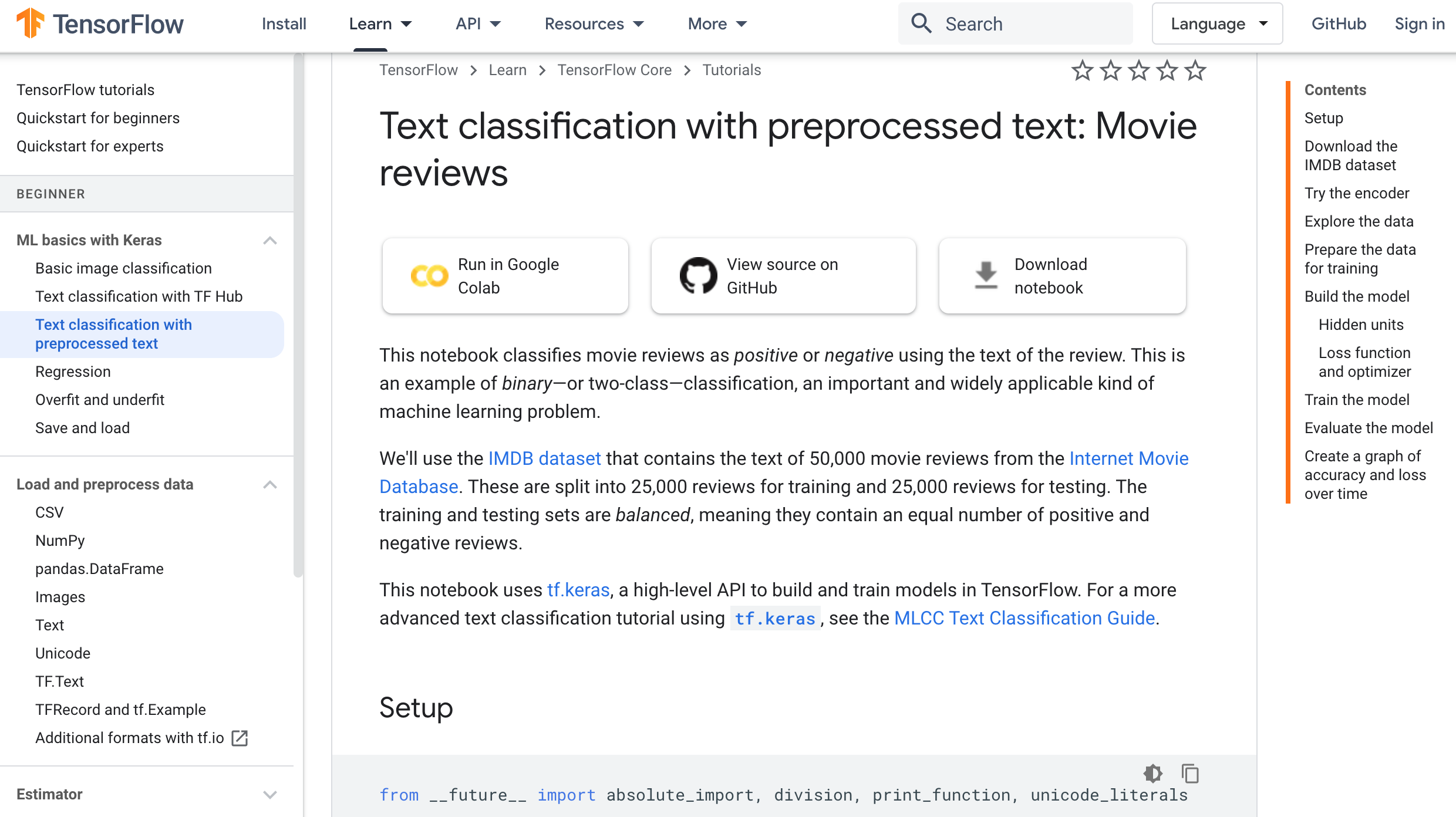 https://www.tensorflow.org/tutorials/keras/text_classification
18
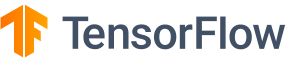 Regression
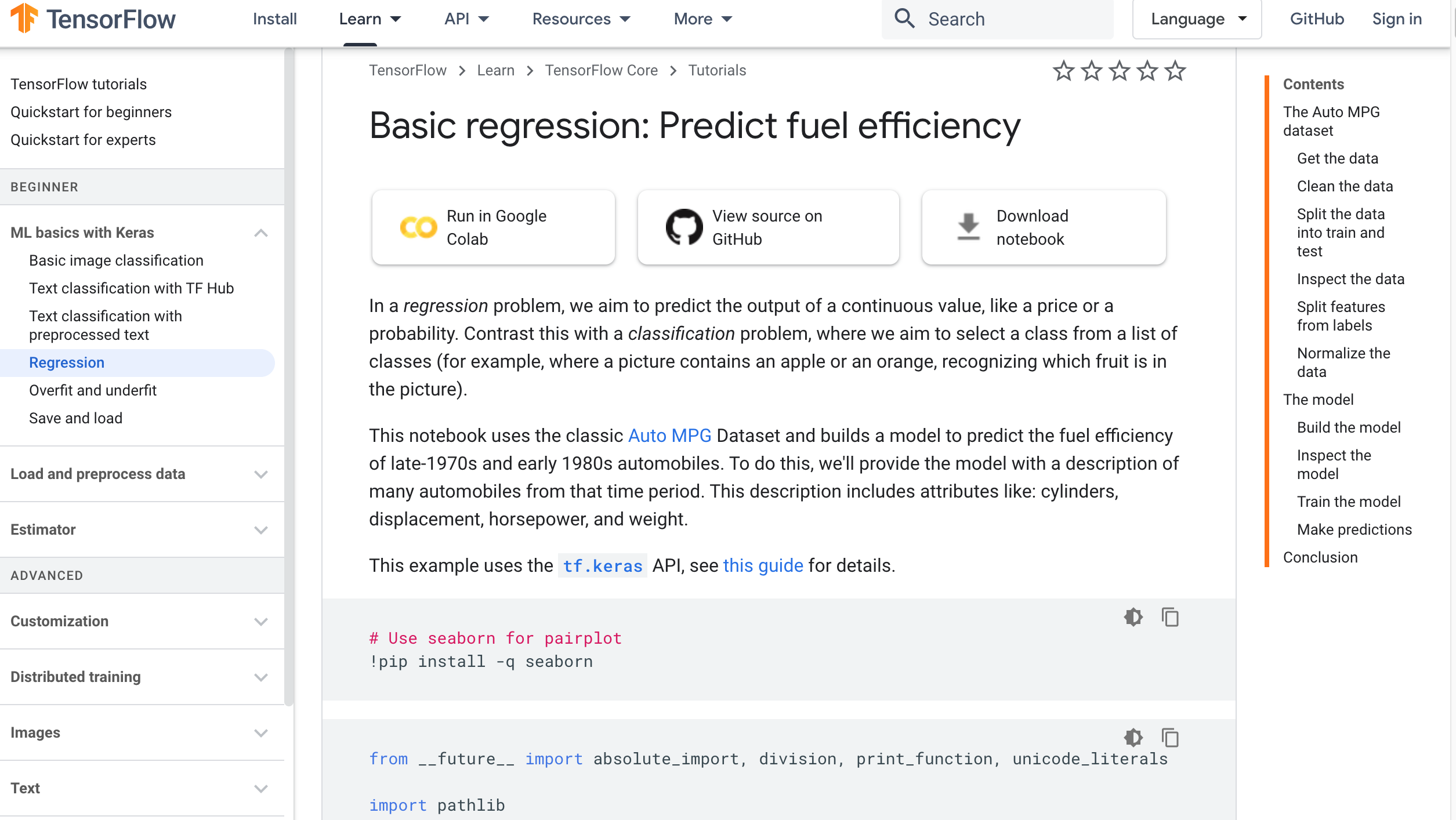 https://www.tensorflow.org/tutorials/keras/regression
19
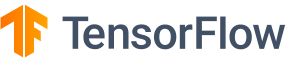 TensorFlow 2.0 Time Series Forecasting
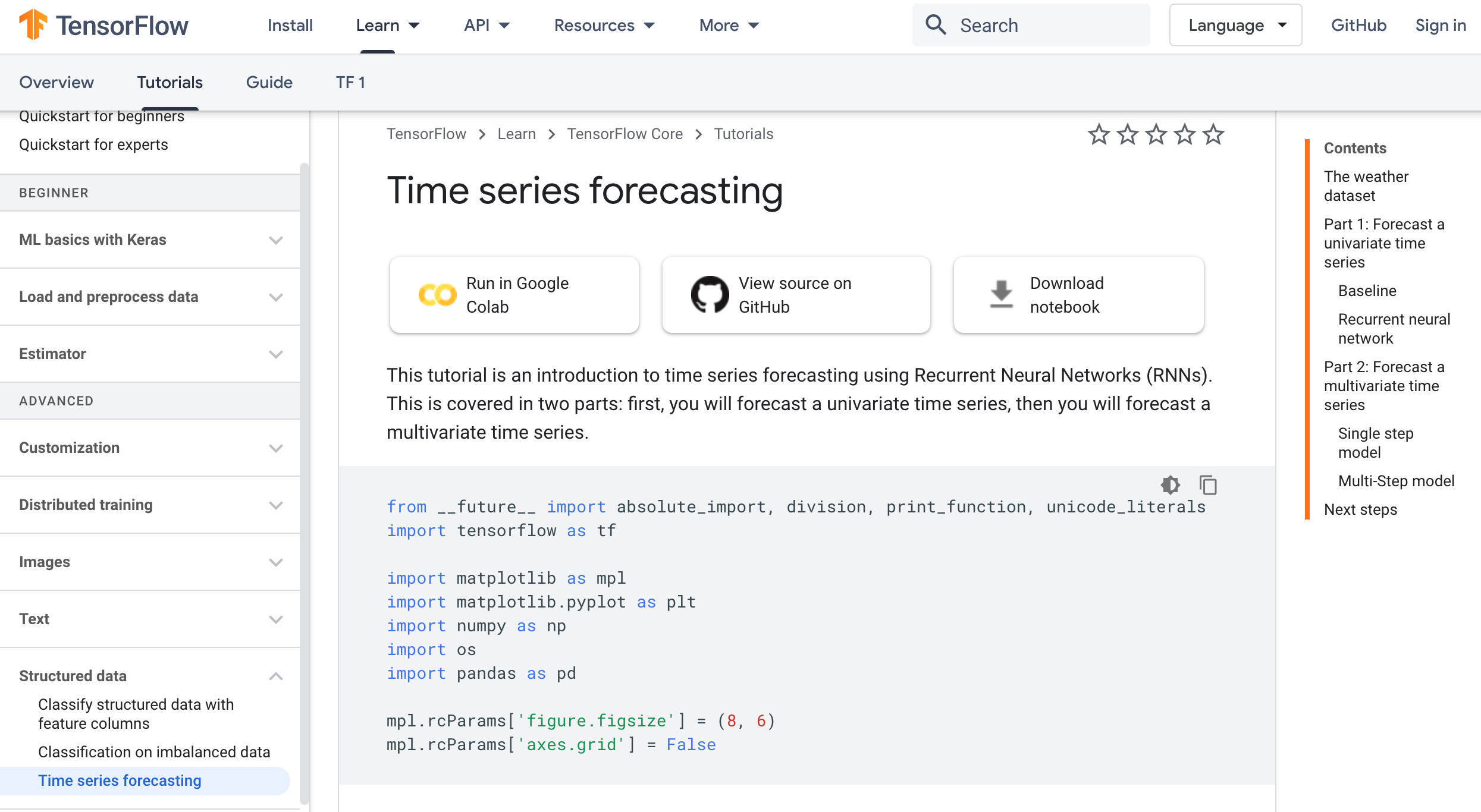 https://www.tensorflow.org/tutorials/structured_data/time_series
20
Time Series Data
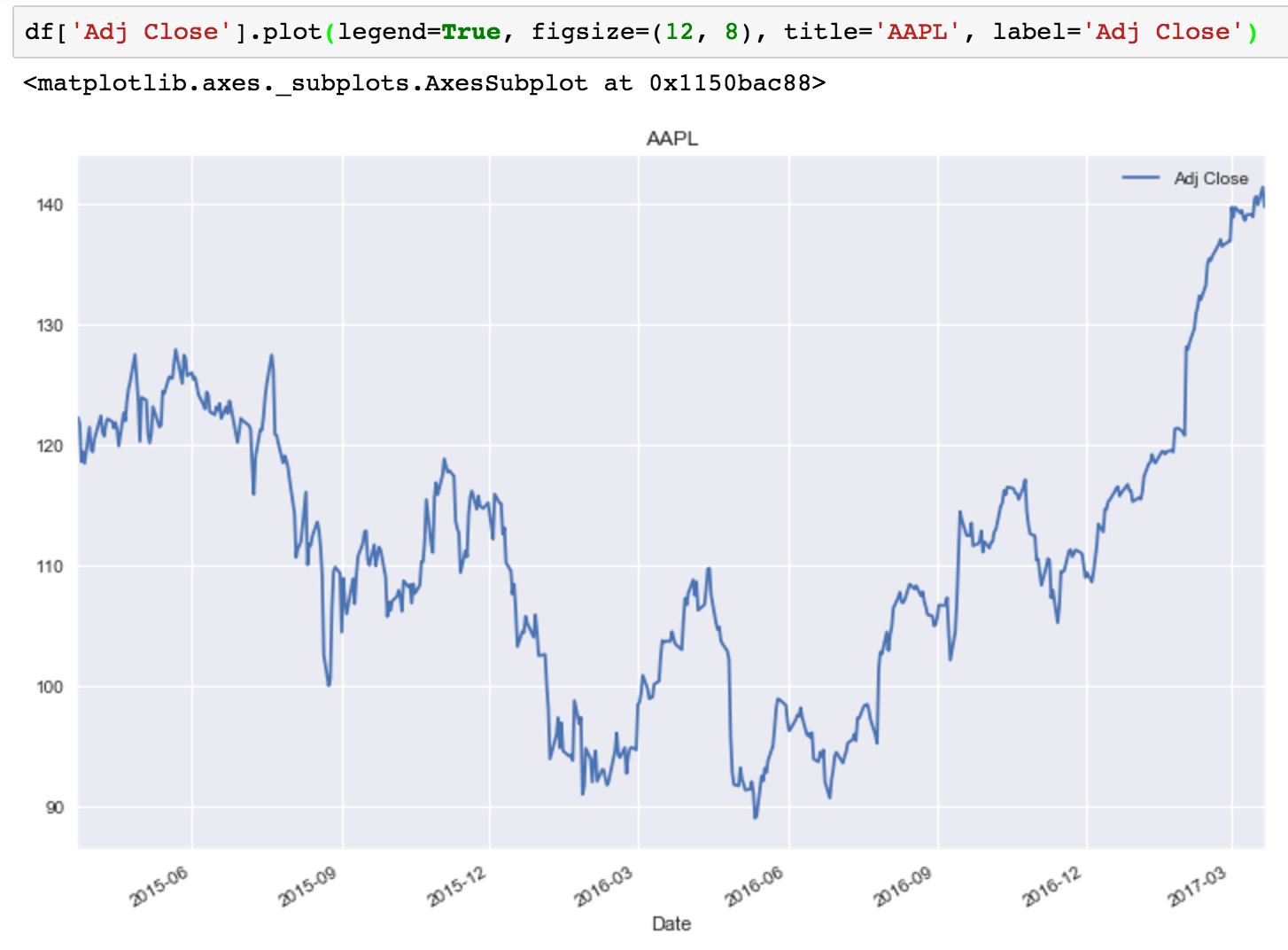 Source: https://mapattack.wordpress.com/2017/02/12/using-python-for-stocks-1/
21
Time Series Data
[100, 110, 120, 130, 140, 150]
Y
X
Y
[100 110 120 130 140] 150
Xt1
Xt2
Xt3
Xt4
Xt5
22
Long Short Term Memory (LSTM) for Time Series Forecasting
ht-2
ht-1
ht
ht+1
ht+2
LSTM
LSTM
LSTM
LSTM
LSTM
Xt-2
Xt-1
Xt
Xt+1
Xt+2
23
Time Series Data
[10, 20, 30, 40, 50, 60, 70, 80, 90]
Y
X
[10 20 30] 40
[20 30 40] 50
[30 40 50] 60
[40 50 60] 70
[50 60 70] 80
[60 70 80] 90
24
Deep Learning and Neural Networks
25
Deep Learning Foundations: Neural Networks
26
Deep Learning and Neural Networks
Input Layer
(X)
Hidden Layer
(H)
Output Layer
(Y)
X1
Y
X2
27
Deep Learning and Neural Networks
Input Layer
(X)
Hidden Layer
(H)
Output Layer
(Y)
28
Deep Learning and Neural Networks
Input Layer
(X)
Hidden Layers
(H)
Output Layer
(Y)
Deep Neural Networks
Deep Learning
29
Deep Learning and Deep Neural Networks
30
LeCun, Yann, Yoshua Bengio, and Geoffrey Hinton. "Deep learning." Nature 521, no. 7553 (2015): 436-444.
31
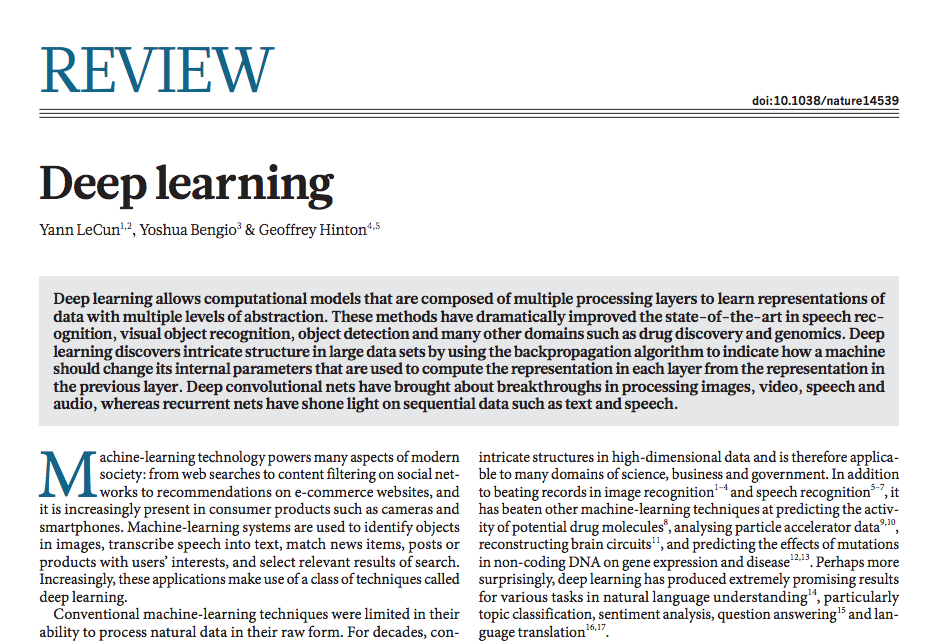 Source: LeCun, Yann, Yoshua Bengio, and Geoffrey Hinton. "Deep learning." Nature 521, no. 7553 (2015): 436-444.
32
Deep Learning
A powerful class of machine learning model
Modern reincarnation of artificial neural networks
Collection of simple, trainable mathematical functions
Compatible with many variants of machine learning
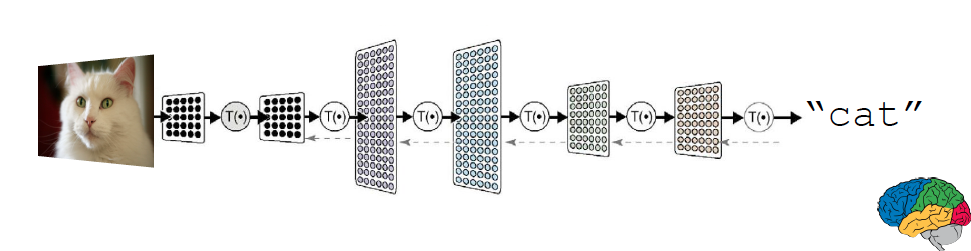 Source: Jeff Dean (2016), Large-Scale Deep Learning For Building Intelligent Computer Systems, WSDM 2016
33
What is Deep Learning?
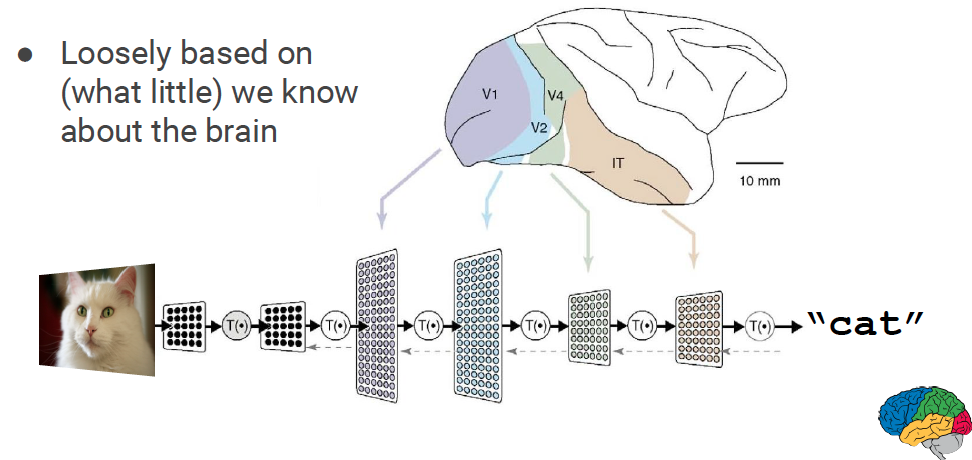 Source: Jeff Dean (2016), Large-Scale Deep Learning For Building Intelligent Computer Systems, WSDM 2016
34
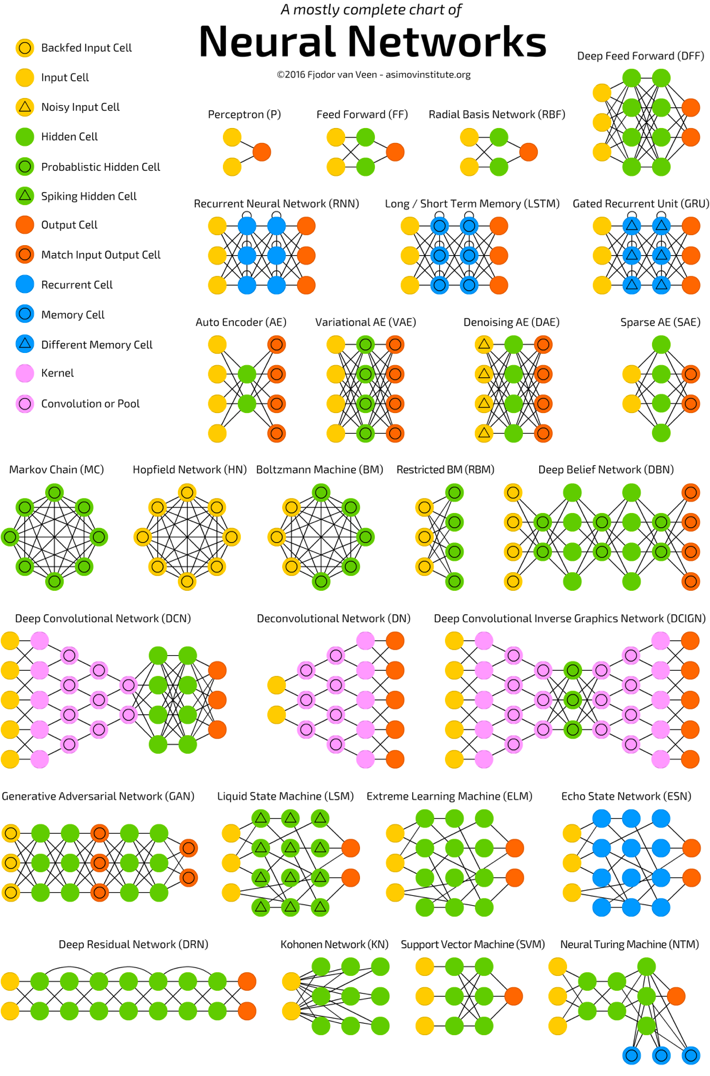 Neural Networks(NN)
35
Source: http://www.asimovinstitute.org/neural-network-zoo/
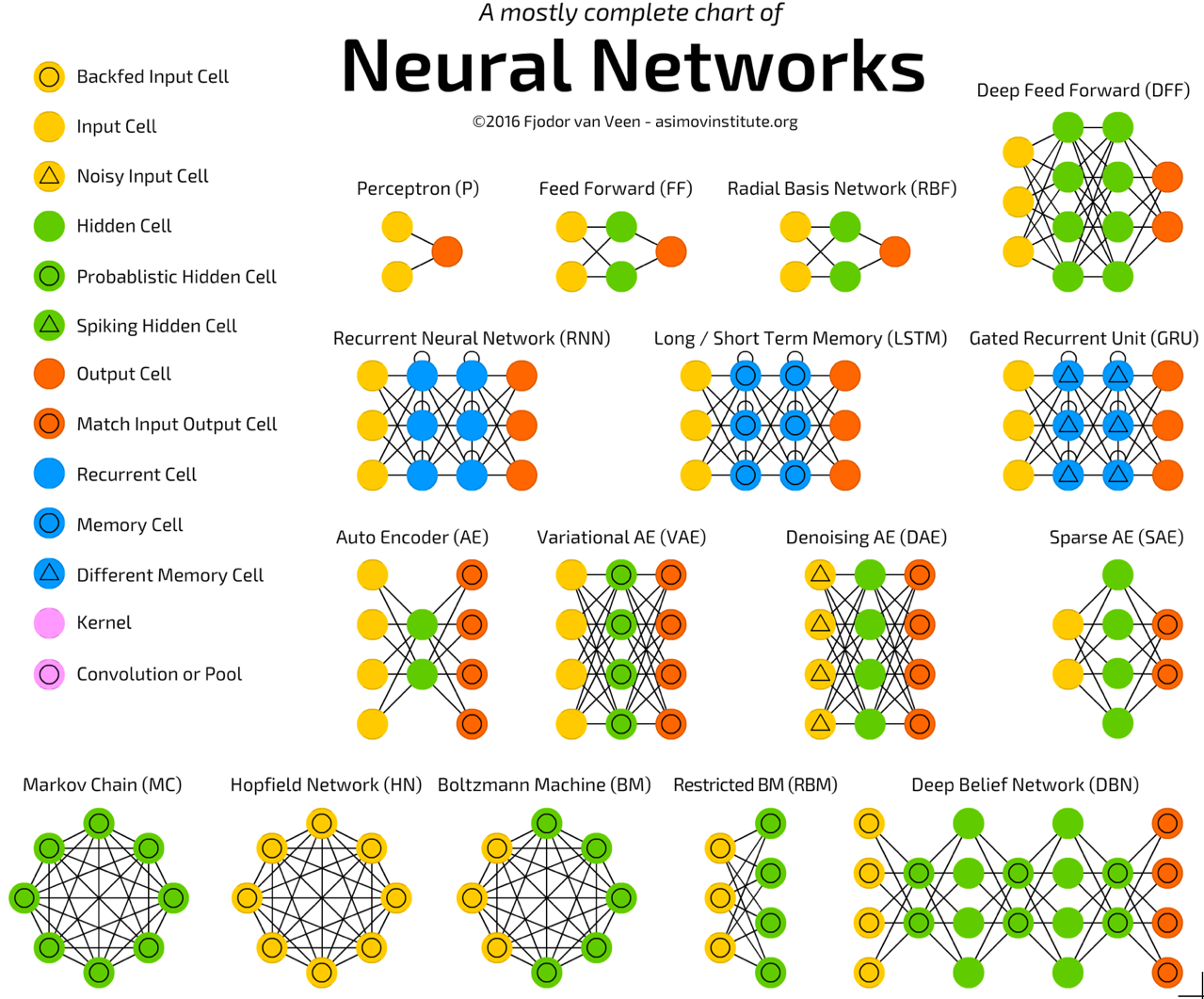 36
Source: http://www.asimovinstitute.org/neural-network-zoo/
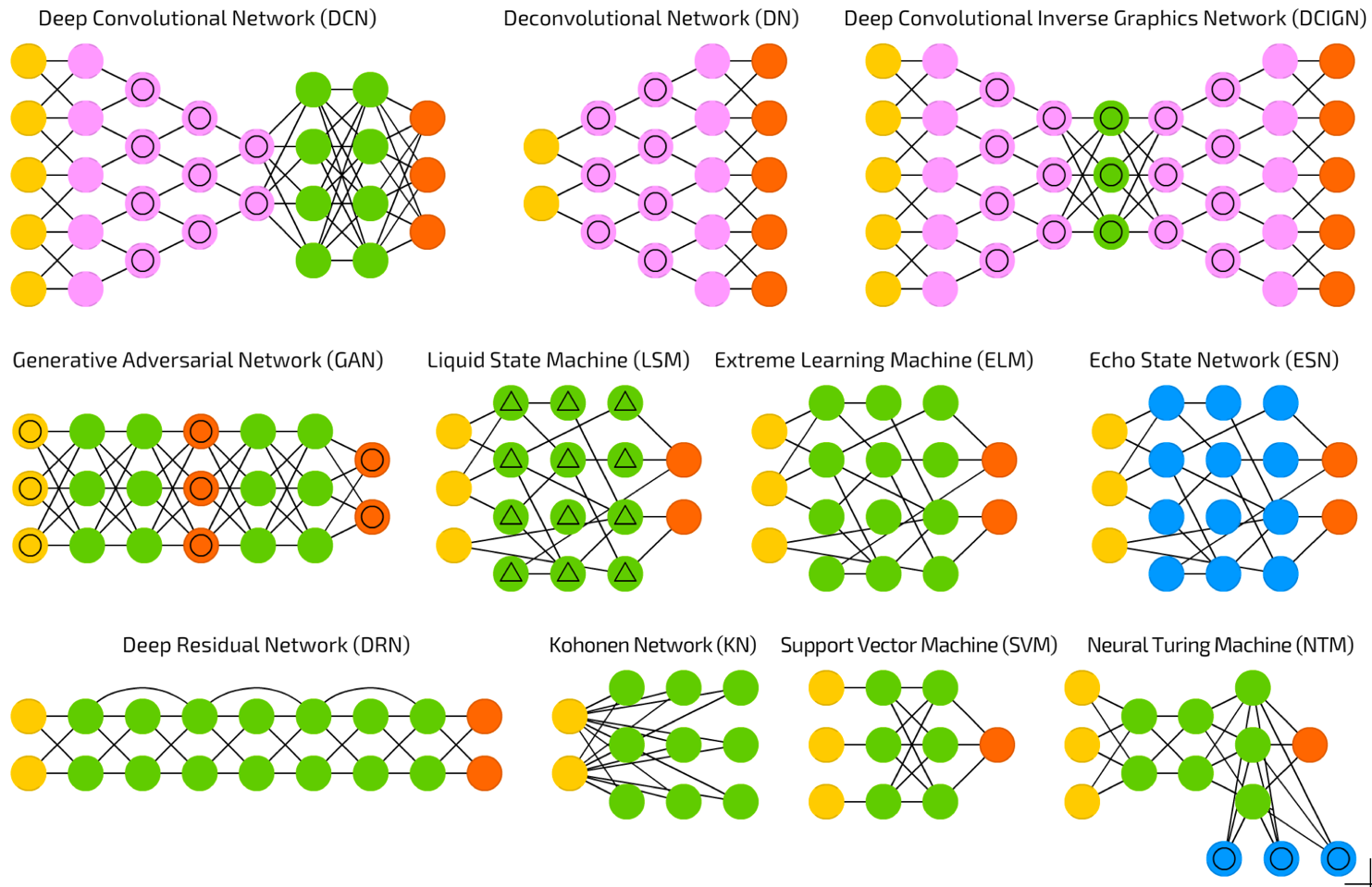 37
Source: http://www.asimovinstitute.org/neural-network-zoo/
Convolutional Neural Networks (CNN or Deep Convolutional Neural Networks, DCNN)
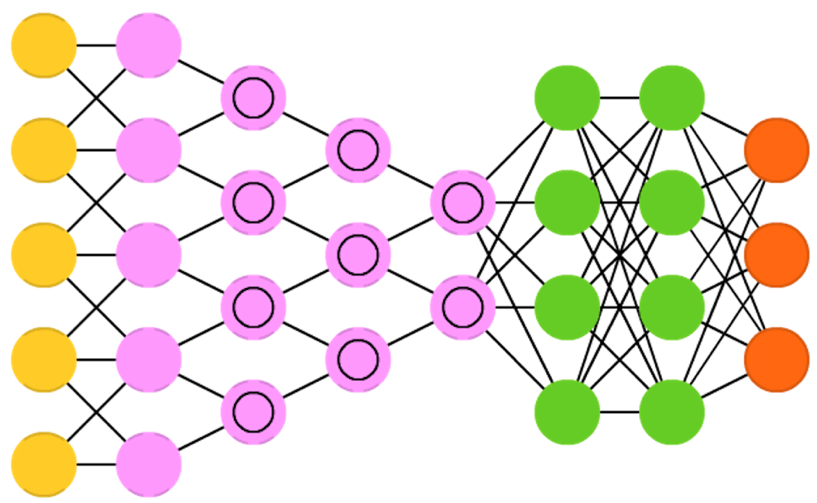 LeCun, Yann, et al. “Gradient-based learning applied to document recognition.” Proceedings of the IEEE 86.11 (1998): 2278-2324.
38
Source: http://www.asimovinstitute.org/neural-network-zoo/
Recurrent Neural Networks (RNN)
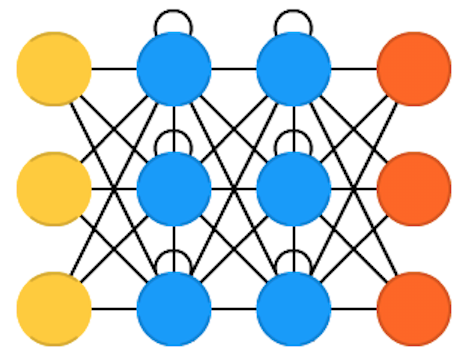 Elman, Jeffrey L. “Finding structure in time.” Cognitive science 14.2 (1990): 179-211
39
Source: http://www.asimovinstitute.org/neural-network-zoo/
Long / Short Term Memory (LSTM)
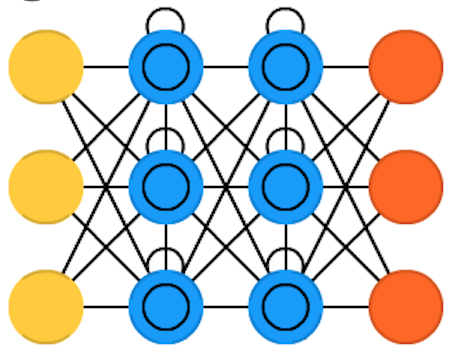 Hochreiter, Sepp, and Jürgen Schmidhuber. “Long short-term memory.” Neural computation 9.8 (1997): 1735-1780.
40
Source: http://www.asimovinstitute.org/neural-network-zoo/
Gated Recurrent Units (GRU)
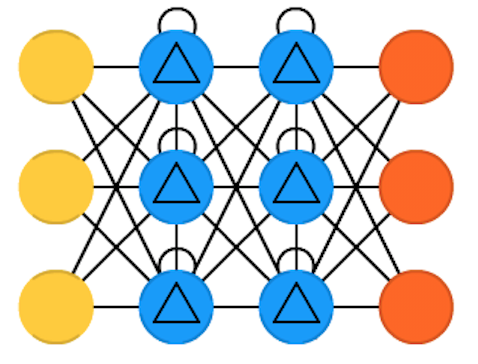 Chung, Junyoung, et al. “Empirical evaluation of gated recurrent neural networks on sequence modeling.” arXiv preprint arXiv:1412.3555 (2014).
41
Source: http://www.asimovinstitute.org/neural-network-zoo/
Generative Adversarial Networks (GAN)
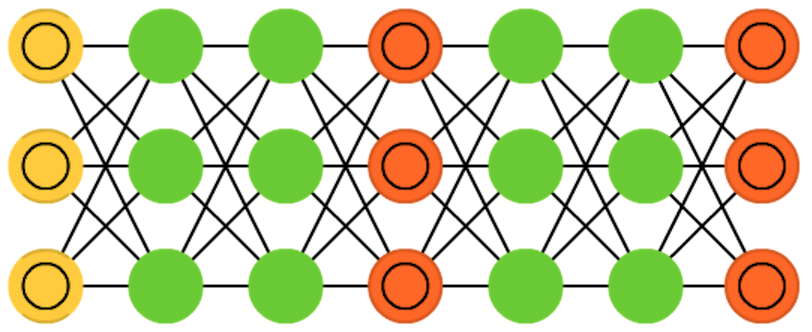 Goodfellow, Ian, et al. “Generative adversarial nets.” Advances in Neural Information Processing Systems. 2014.
42
Source: http://www.asimovinstitute.org/neural-network-zoo/
Support Vector Machines (SVM)
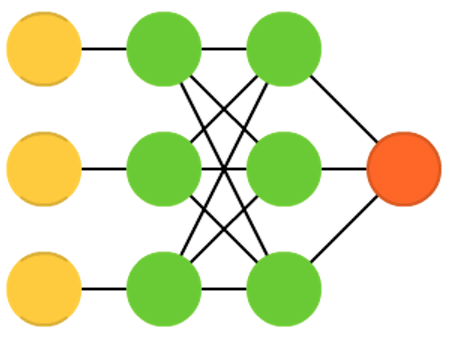 Cortes, Corinna, and Vladimir Vapnik. “Support-vector networks.” Machine learning 20.3 (1995): 273-297.
43
Source: http://www.asimovinstitute.org/neural-network-zoo/
Neural networks (NN)1960
Source: Sunila Gollapudi (2016), Practical Machine Learning, Packt Publishing
44
Neural Networks
Input Layer
(X)
Hidden Layer
(H)
Output Layer
(Y)
X1
Y
X2
Source: https://www.youtube.com/watch?v=bxe2T-V8XRs&index=1&list=PLiaHhY2iBX9hdHaRr6b7XevZtgZRa1PoU
45
Multilayer Perceptrons (MLP)1985
Source: Sunila Gollapudi (2016), Practical Machine Learning, Packt Publishing
46
Support Vector Machine(SVM) 1995
Source: Sunila Gollapudi (2016), Practical Machine Learning, Packt Publishing
47
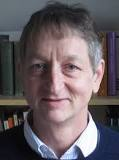 Hinton presents the Deep Belief Network (DBN)New interests in deep learning and RBMState of the art MNIST2005
Source: Sunila Gollapudi (2016), Practical Machine Learning, Packt Publishing
48
Deep Recurrent Neural Network (RNN)2009
Source: Sunila Gollapudi (2016), Practical Machine Learning, Packt Publishing
49
Convolutional DBN 2010
Source: Sunila Gollapudi (2016), Practical Machine Learning, Packt Publishing
50
Max-Pooling CDBN 2011
Source: Sunila Gollapudi (2016), Practical Machine Learning, Packt Publishing
51
Deep LearningGeoffrey Hinton Yann LeCunYoshua BengioAndrew Y. Ng
52
From image to text
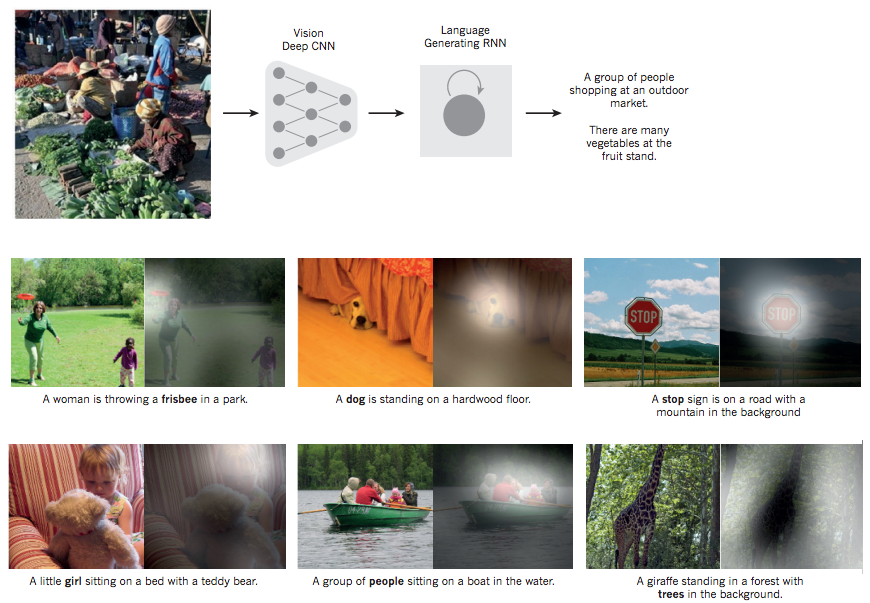 Source: LeCun, Yann, Yoshua Bengio, and Geoffrey Hinton. "Deep learning." Nature 521, no. 7553 (2015): 436-444.
53
From image to text Image: deep convolution neural network (CNN)Text: recurrent neural network (RNN)
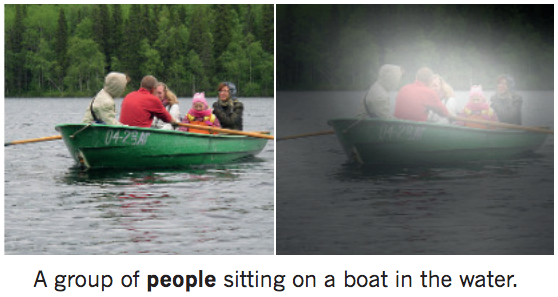 Source: LeCun, Yann, Yoshua Bengio, and Geoffrey Hinton. "Deep learning." Nature 521, no. 7553 (2015): 436-444.
54
Convolutional Neural Networks (CNN)
55
Convolutional Neural Networks (CNN)
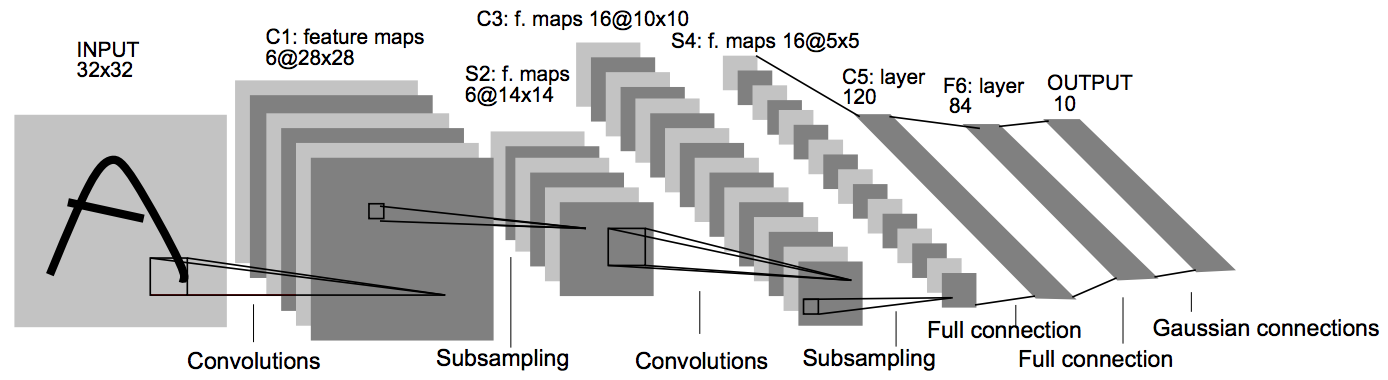 Architecture of LeNet-5 (7 Layers)
(LeCun et al., 1998)
Source: http://yann.lecun.com/exdb/publis/pdf/lecun-01a.pdf
Source: LeCun, Yann, Léon Bottou, Yoshua Bengio, and Patrick Haffner. "Gradient-based learning applied to document recognition." Proceedings of the IEEE 86, no. 11 (1998): 2278-2324.
56
Convolutional Neural Networks (CNN)
Convolution
Pooling
Fully Connection (FC) (Flattening)
57
A friendly introduction to Convolutional Neural Networks and Image Recognition
1
-1
1
1
-1
-1
4
-4
+
-
-1
1
1
4
-4
+
-
-4
4
-
+
-4
-
4
+
Pooling Layer
Convolution Layer
Source: Luis Serrano (2017), A friendly introduction to Convolutional Neural Networks and Image Recognition, 
https://www.youtube.com/watch?v=2-Ol7ZB0MmU
58
A friendly introduction to Convolutional Neural Networks and Image Recognition
1
1
1
-1
-1
-1
-1
-1
-1
-1
-1
-1
1
1
1
-1
1
-1
1
1
-1
-1
-1
1
1
-1
1
1
-1
1
-1
-1
1
-1
-1
-1
-1
1
-1
-1
-1
1
1
-1
-1
-1
1
1
-1
1
1
-1
-1
-1
1
-1
-1
1
-1
-1
1
-1
1
-1
-1
-1
-1
1
Source: Luis Serrano (2017), A friendly introduction to Convolutional Neural Networks and Image Recognition, 
https://www.youtube.com/watch?v=2-Ol7ZB0MmU
59
A friendly introduction to Convolutional Neural Networks and Image Recognition
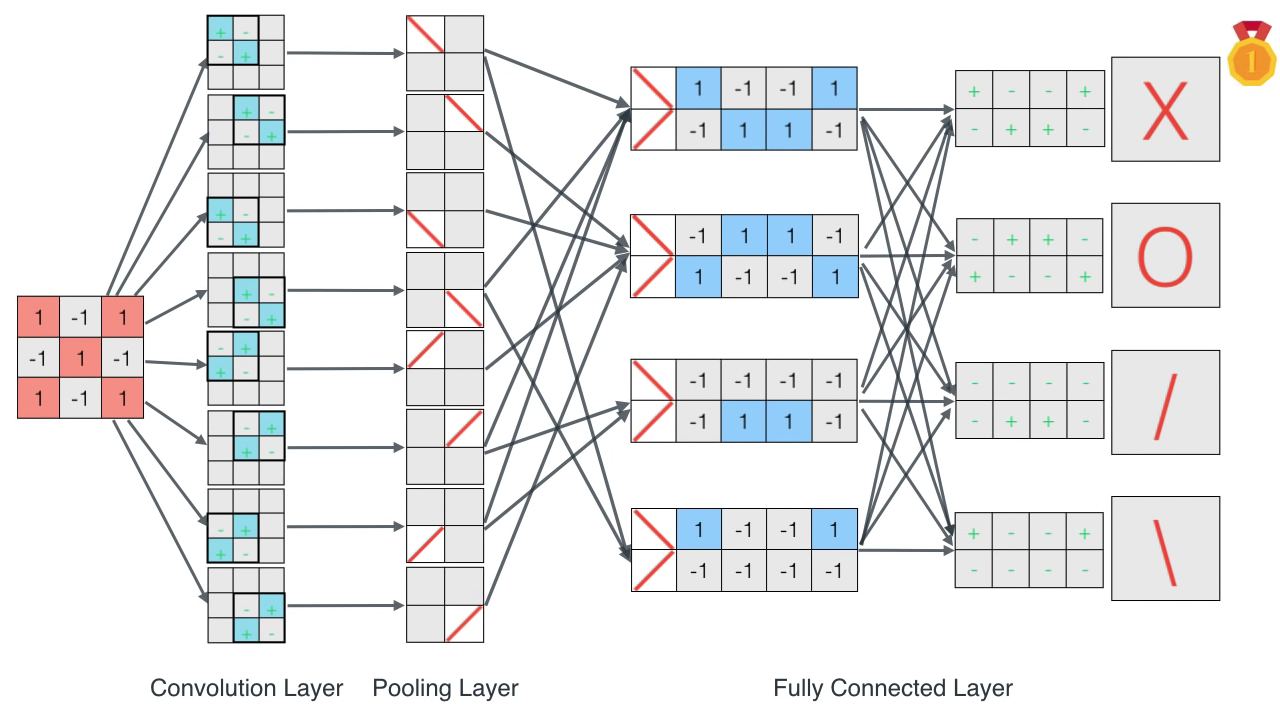 Source: Luis Serrano (2017), A friendly introduction to Convolutional Neural Networks and Image Recognition, 
https://www.youtube.com/watch?v=2-Ol7ZB0MmU
60
A friendly introduction to Convolutional Neural Networks and Image Recognition
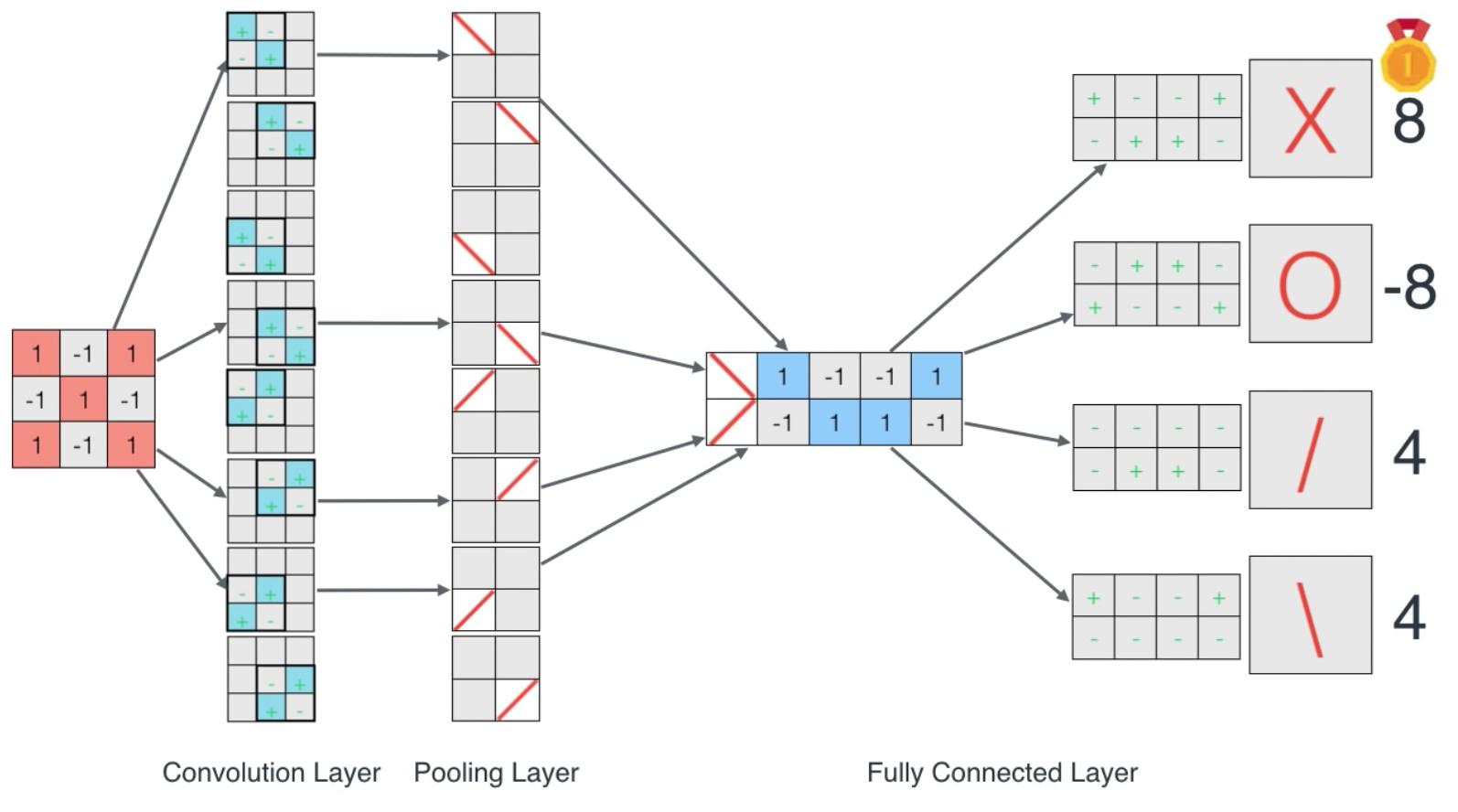 Source: Luis Serrano (2017), A friendly introduction to Convolutional Neural Networks and Image Recognition, 
https://www.youtube.com/watch?v=2-Ol7ZB0MmU
61
CNN Architecture
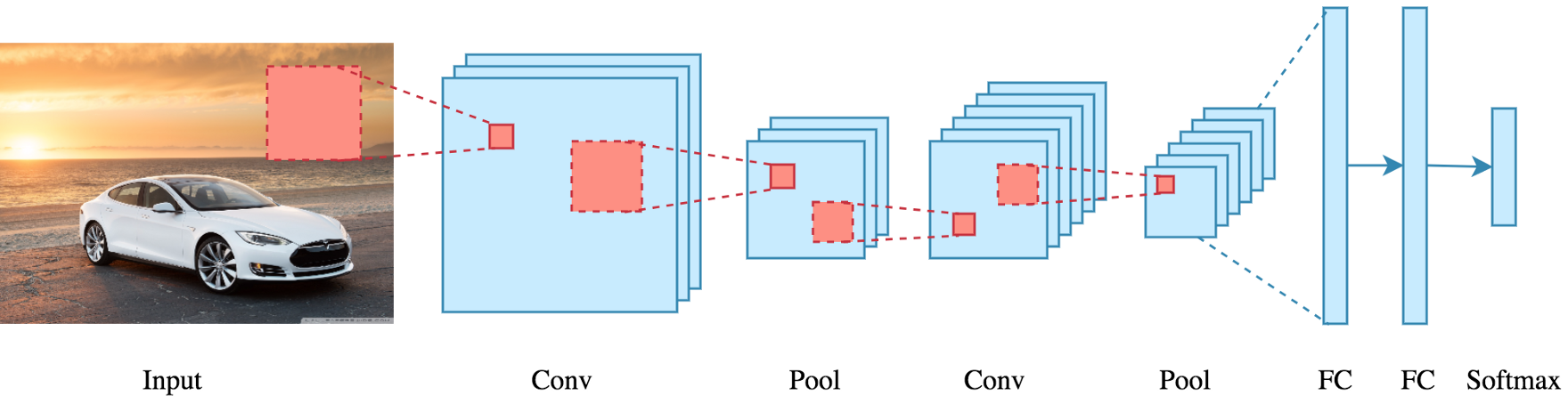 Source: Arden Dertat (2017), Applied Deep Learning - Part 4: Convolutional Neural Networks,  https://towardsdatascience.com/applied-deep-learning-part-4-convolutional-neural-networks-584bc134c1e2
62
CNN Convolution Layer
Convolution is a mathematical operation to merge two sets of information
3x3 convolution
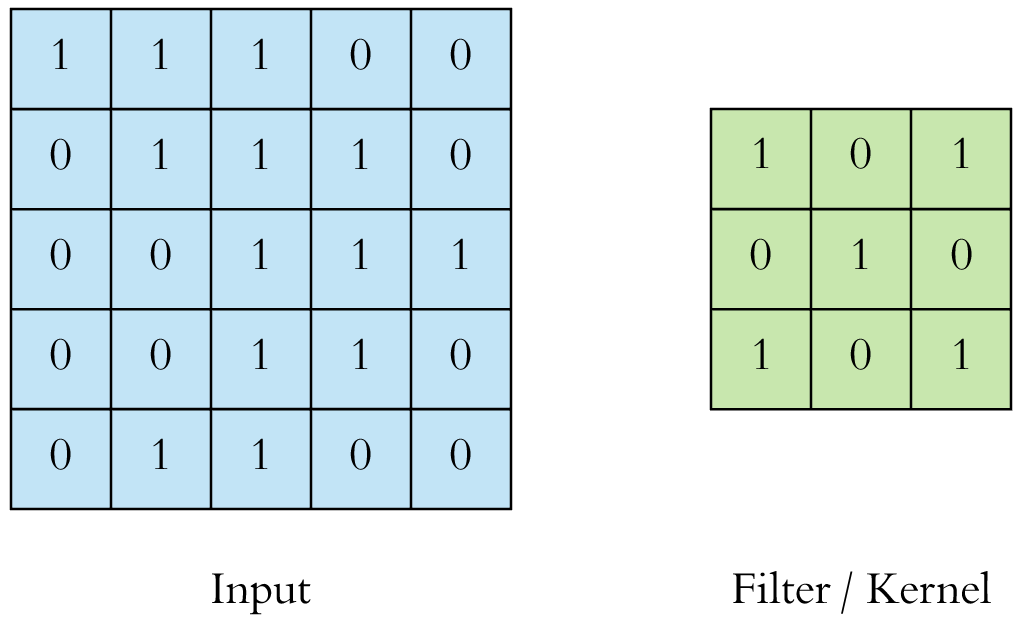 Source: Arden Dertat (2017), Applied Deep Learning - Part 4: Convolutional Neural Networks,  https://towardsdatascience.com/applied-deep-learning-part-4-convolutional-neural-networks-584bc134c1e2
63
CNN Convolution LayerInput x Filter --> Feature Map
receptive field: 3x3
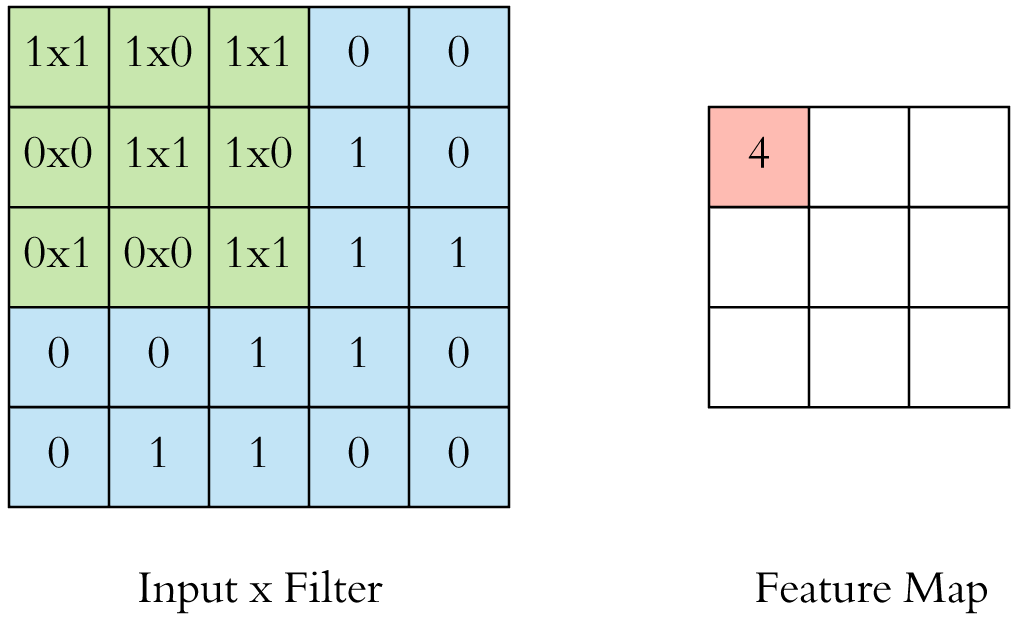 Source: Arden Dertat (2017), Applied Deep Learning - Part 4: Convolutional Neural Networks,  https://towardsdatascience.com/applied-deep-learning-part-4-convolutional-neural-networks-584bc134c1e2
64
CNN Convolution LayerInput x Filter --> Feature Map
receptive field: 3x3
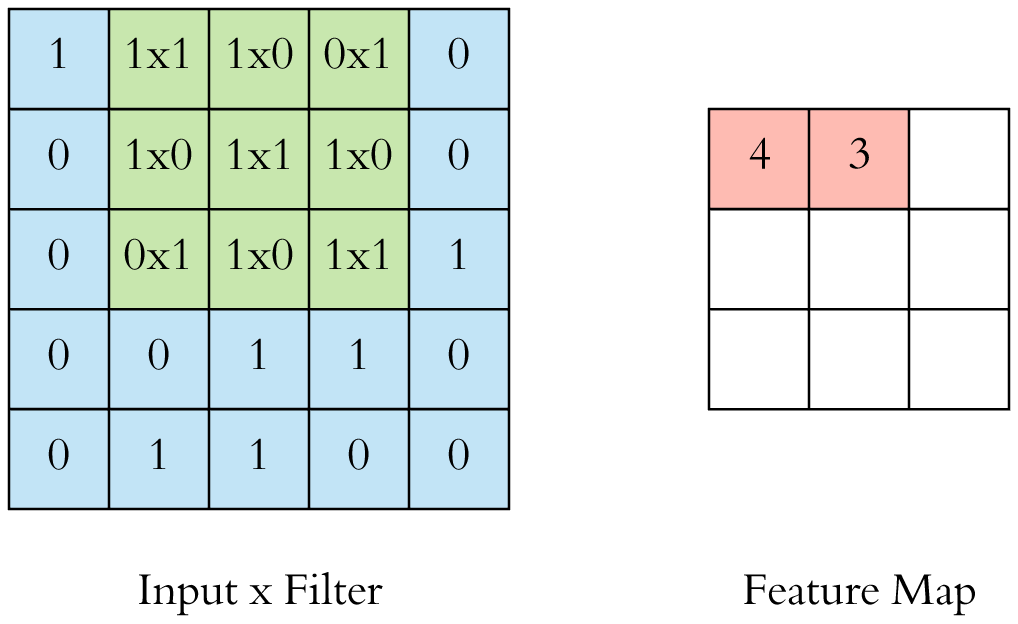 Source: Arden Dertat (2017), Applied Deep Learning - Part 4: Convolutional Neural Networks,  https://towardsdatascience.com/applied-deep-learning-part-4-convolutional-neural-networks-584bc134c1e2
65
CNN Convolution Layer
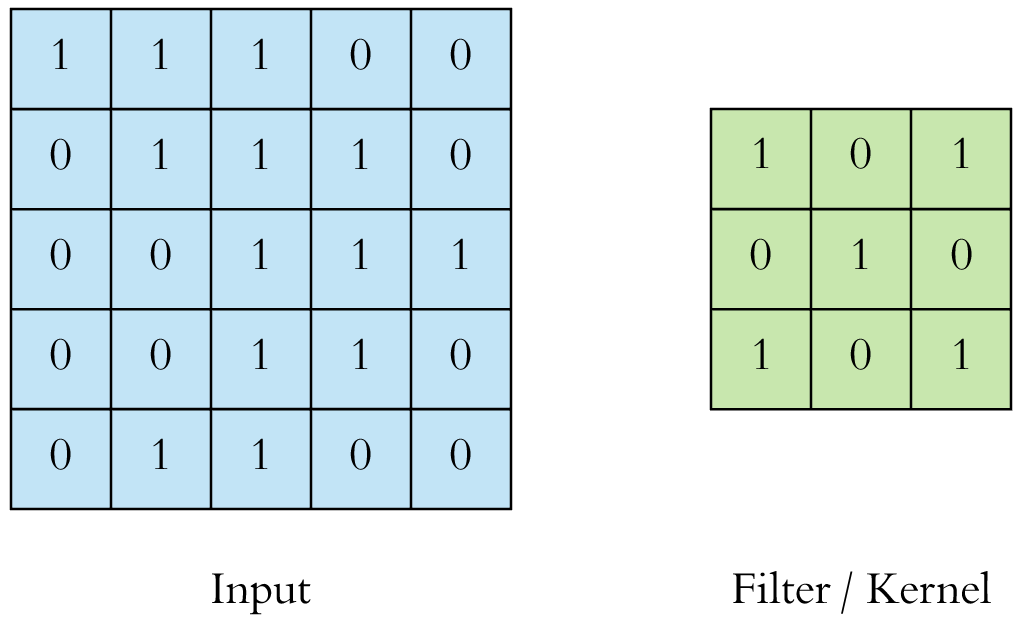 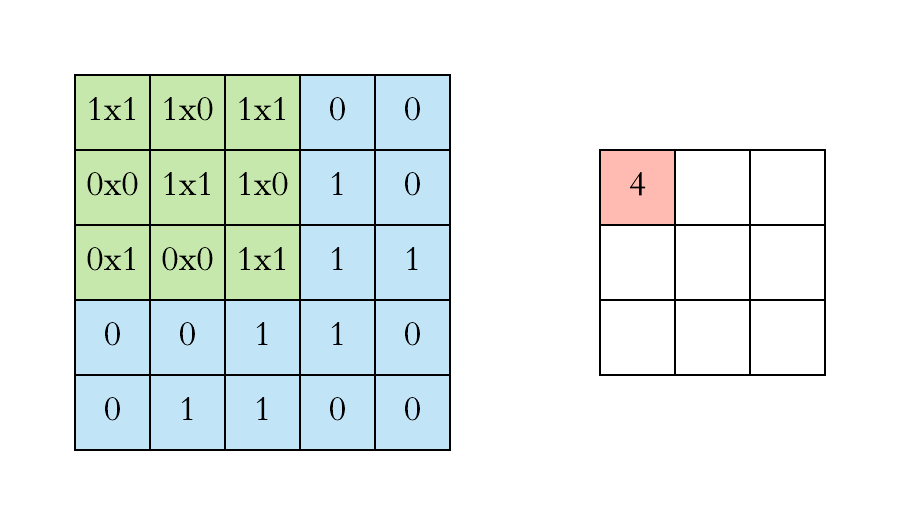 Example convolution operation shown in 2D using a 3x3 filter
Source: Arden Dertat (2017), Applied Deep Learning - Part 4: Convolutional Neural Networks,  https://towardsdatascience.com/applied-deep-learning-part-4-convolutional-neural-networks-584bc134c1e2
66
CNN Convolution Layer
10 feature maps of size 32x32x1
10 different filters
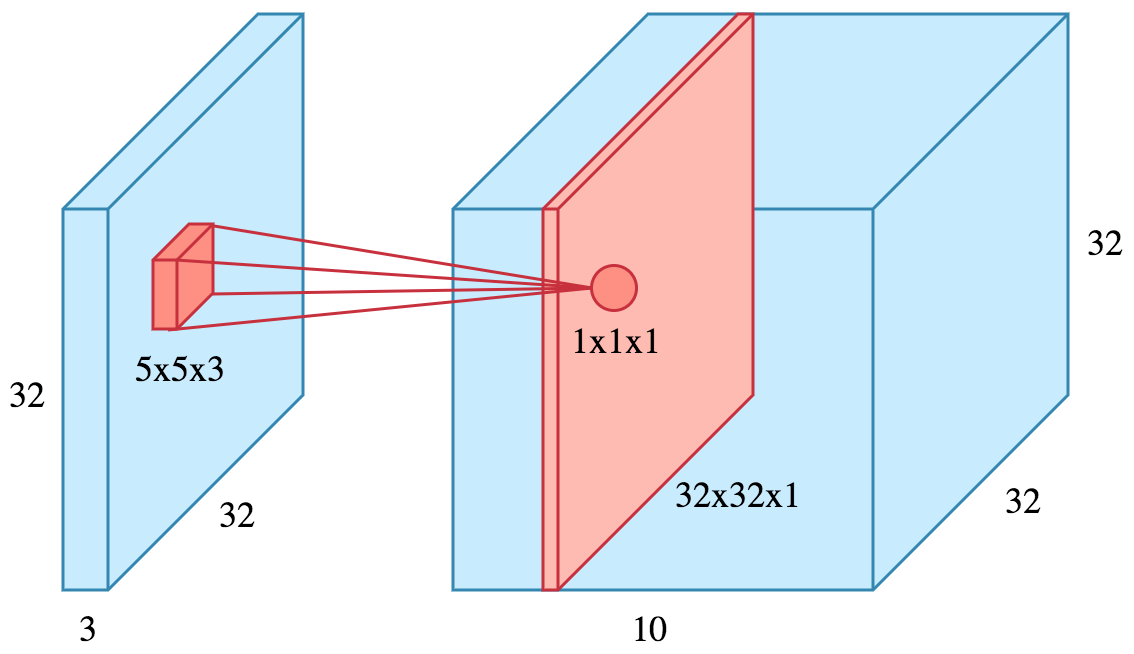 final output of the convolution layer: a volume of size 32x32x10
Source: Arden Dertat (2017), Applied Deep Learning - Part 4: Convolutional Neural Networks,  https://towardsdatascience.com/applied-deep-learning-part-4-convolutional-neural-networks-584bc134c1e2
67
CNN Convolution Layer
Sliding operation at 4 locations
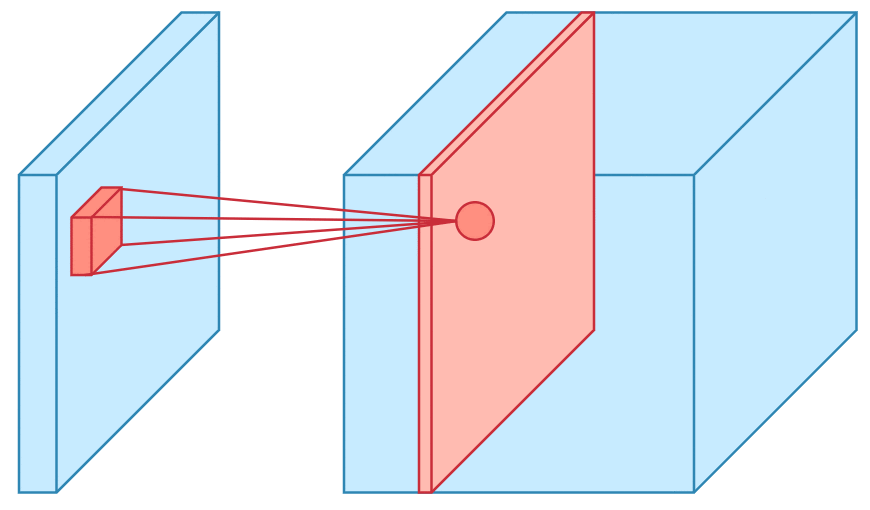 Source: Arden Dertat (2017), Applied Deep Learning - Part 4: Convolutional Neural Networks,  https://towardsdatascience.com/applied-deep-learning-part-4-convolutional-neural-networks-584bc134c1e2
68
CNN Convolution Layer
two feature maps
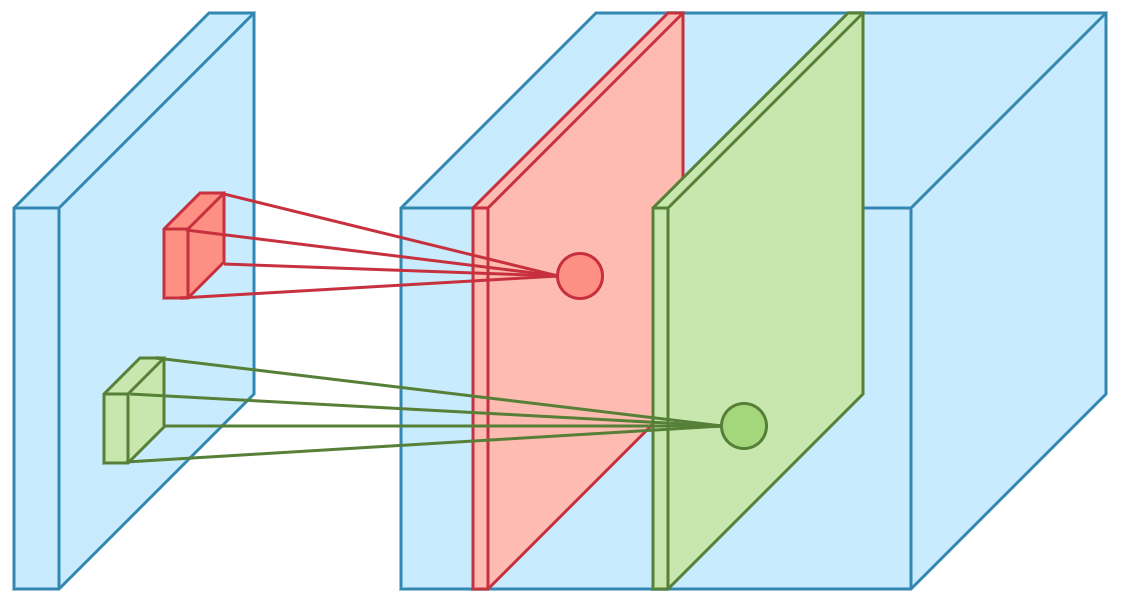 Source: Arden Dertat (2017), Applied Deep Learning - Part 4: Convolutional Neural Networks,  https://towardsdatascience.com/applied-deep-learning-part-4-convolutional-neural-networks-584bc134c1e2
69
CNN Convolution Layer
Stride specifies how much we move the convolution filter at each step
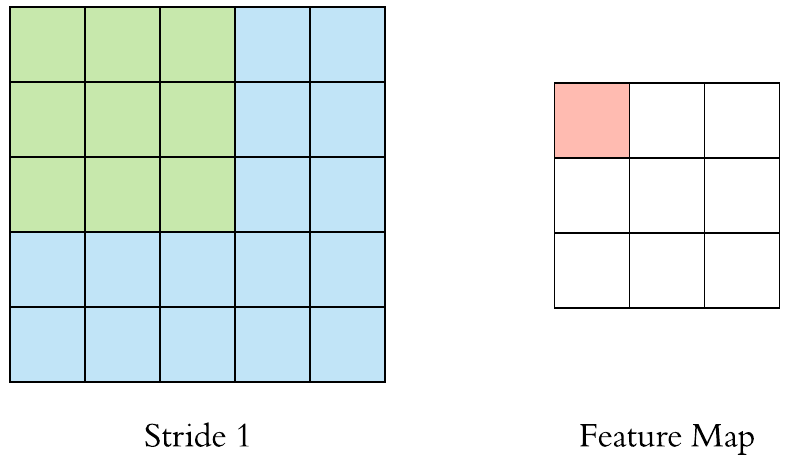 Source: Arden Dertat (2017), Applied Deep Learning - Part 4: Convolutional Neural Networks,  https://towardsdatascience.com/applied-deep-learning-part-4-convolutional-neural-networks-584bc134c1e2
70
CNN Convolution Layer
Stride specifies how much we move the convolution filter at each step
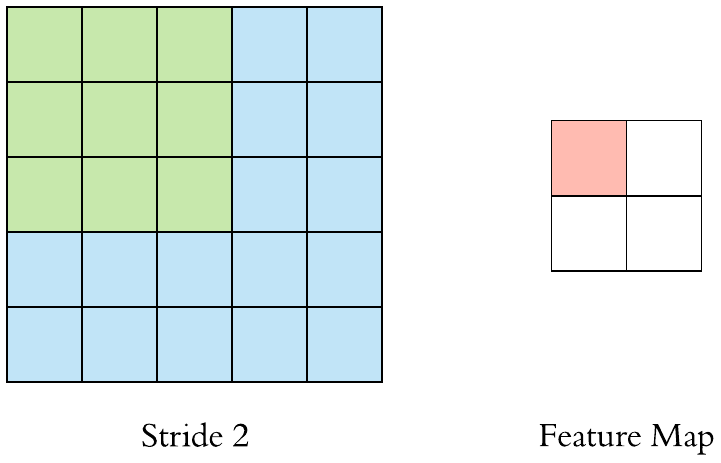 Source: Arden Dertat (2017), Applied Deep Learning - Part 4: Convolutional Neural Networks,  https://towardsdatascience.com/applied-deep-learning-part-4-convolutional-neural-networks-584bc134c1e2
71
CNN Convolution Layer
Stride 1 with Padding
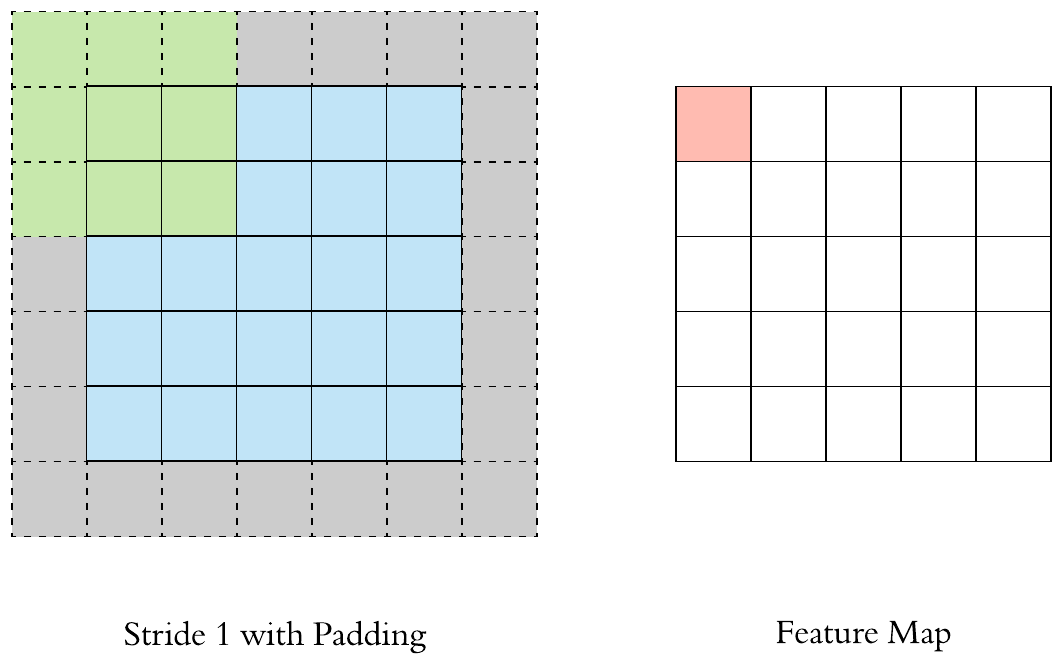 Source: Arden Dertat (2017), Applied Deep Learning - Part 4: Convolutional Neural Networks,  https://towardsdatascience.com/applied-deep-learning-part-4-convolutional-neural-networks-584bc134c1e2
72
CNN Pooling Layer
Max Pooling
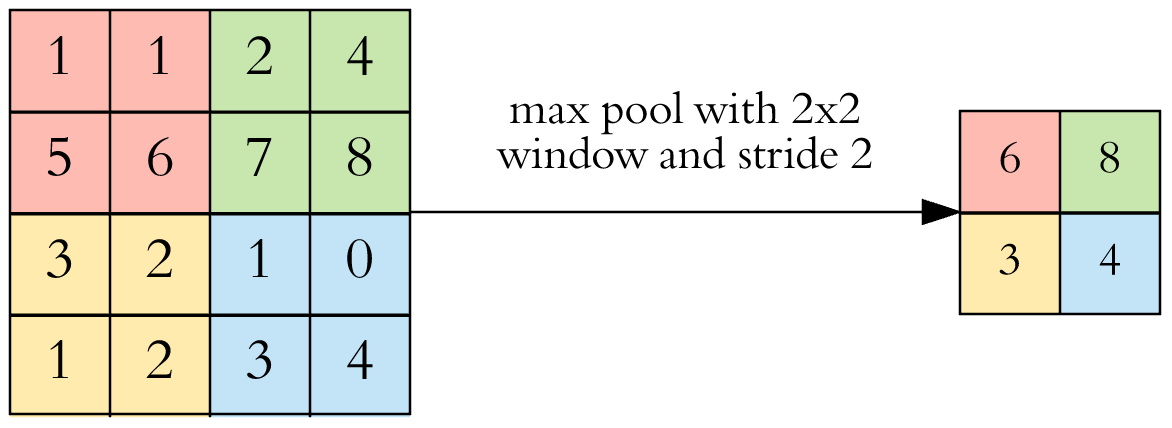 Source: Arden Dertat (2017), Applied Deep Learning - Part 4: Convolutional Neural Networks,  https://towardsdatascience.com/applied-deep-learning-part-4-convolutional-neural-networks-584bc134c1e2
73
CNN Pooling Layer
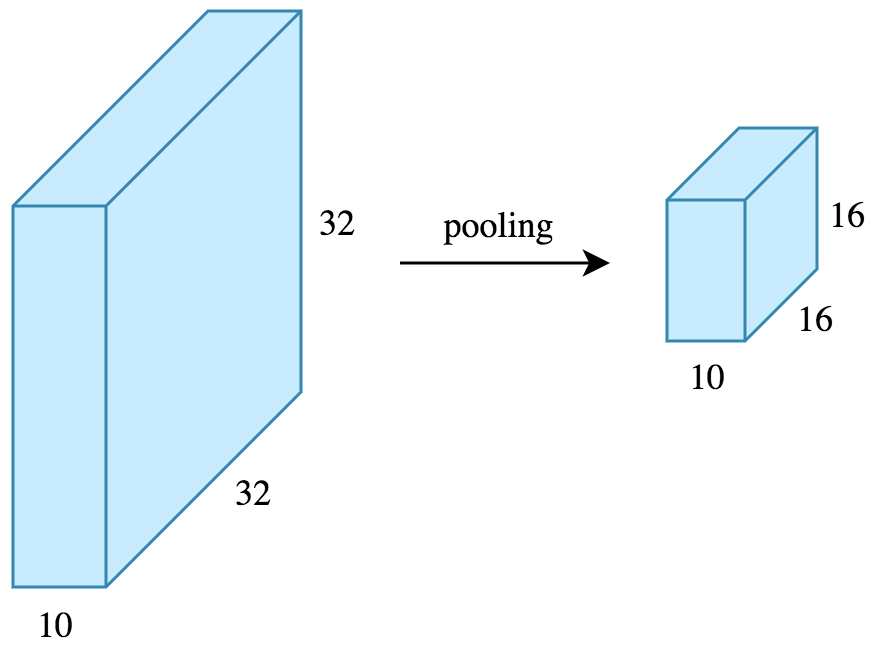 Source: Arden Dertat (2017), Applied Deep Learning - Part 4: Convolutional Neural Networks,  https://towardsdatascience.com/applied-deep-learning-part-4-convolutional-neural-networks-584bc134c1e2
74
CNN Architecture
4 convolution + pooling layers, followed by 2 fully connected layers
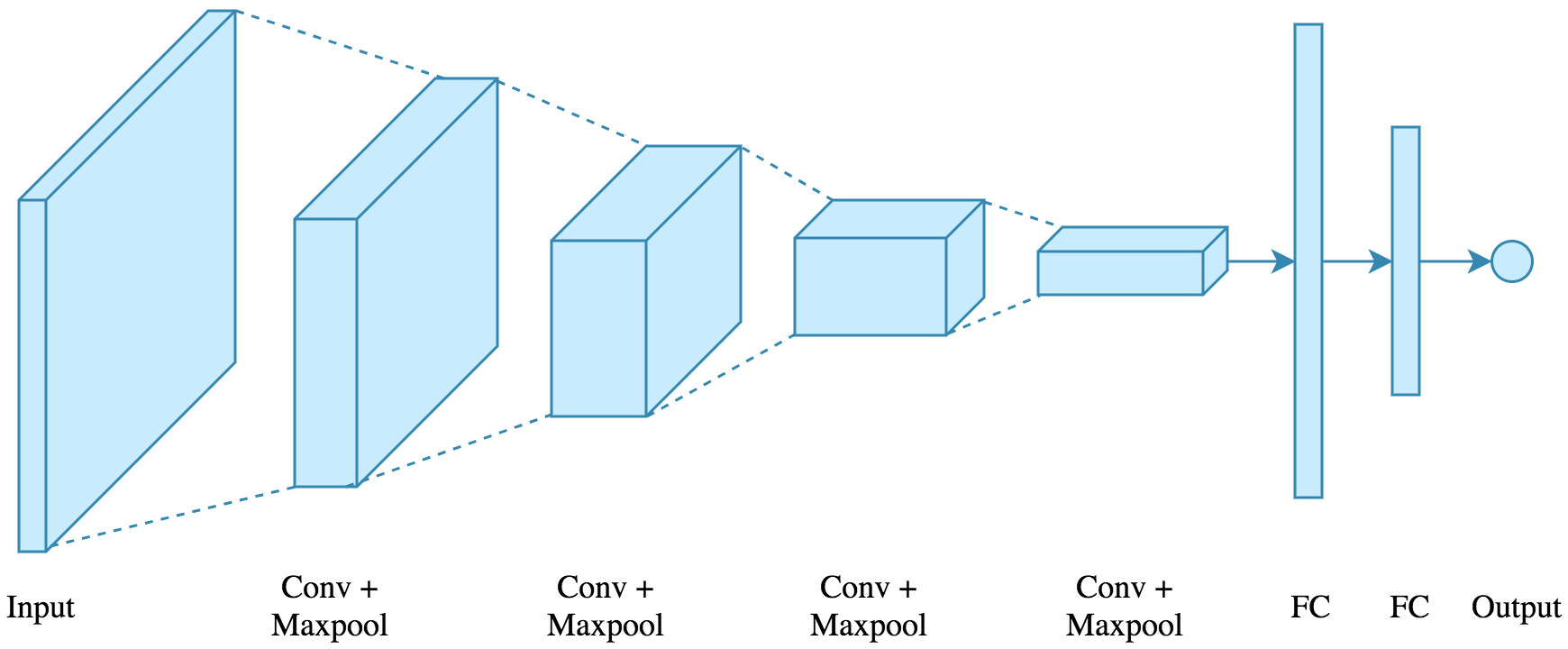 Source: Arden Dertat (2017), Applied Deep Learning - Part 4: Convolutional Neural Networks,  https://towardsdatascience.com/applied-deep-learning-part-4-convolutional-neural-networks-584bc134c1e2
75
CNN Architecture
4 convolution + pooling layers, followed by 2 fully connected layers
https://gist.github.com/ardendertat/0fc5515057c47e7386fe04e9334504e3
model = Sequential()
model.add(Conv2D(32, (3, 3), activation='relu', padding='same', name='conv_1', 
                 input_shape=(150, 150, 3)))
model.add(MaxPooling2D((2, 2), name='maxpool_1'))
model.add(Conv2D(64, (3, 3), activation='relu', padding='same', name='conv_2'))
model.add(MaxPooling2D((2, 2), name='maxpool_2'))
model.add(Conv2D(128, (3, 3), activation='relu', padding='same', name='conv_3'))
model.add(MaxPooling2D((2, 2), name='maxpool_3'))
model.add(Conv2D(128, (3, 3), activation='relu', padding='same', name='conv_4'))
model.add(MaxPooling2D((2, 2), name='maxpool_4'))
model.add(Flatten())
model.add(Dropout(0.5))
model.add(Dense(512, activation='relu', name='dense_1'))
model.add(Dense(128, activation='relu', name='dense_2'))
model.add(Dense(1, activation='sigmoid', name='output'))
Source: Arden Dertat (2017), Applied Deep Learning - Part 4: Convolutional Neural Networks,  https://towardsdatascience.com/applied-deep-learning-part-4-convolutional-neural-networks-584bc134c1e2
76
Dropout
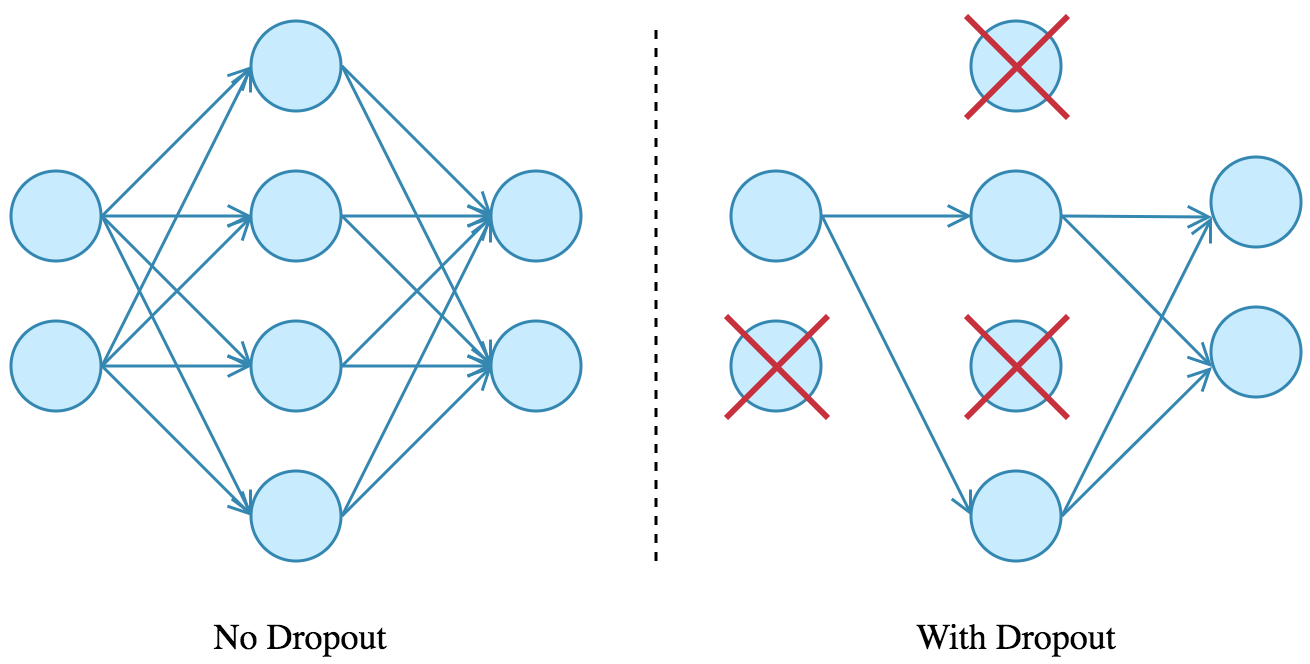 Source: Arden Dertat (2017), Applied Deep Learning - Part 4: Convolutional Neural Networks,  https://towardsdatascience.com/applied-deep-learning-part-4-convolutional-neural-networks-584bc134c1e2
77
Model Performance
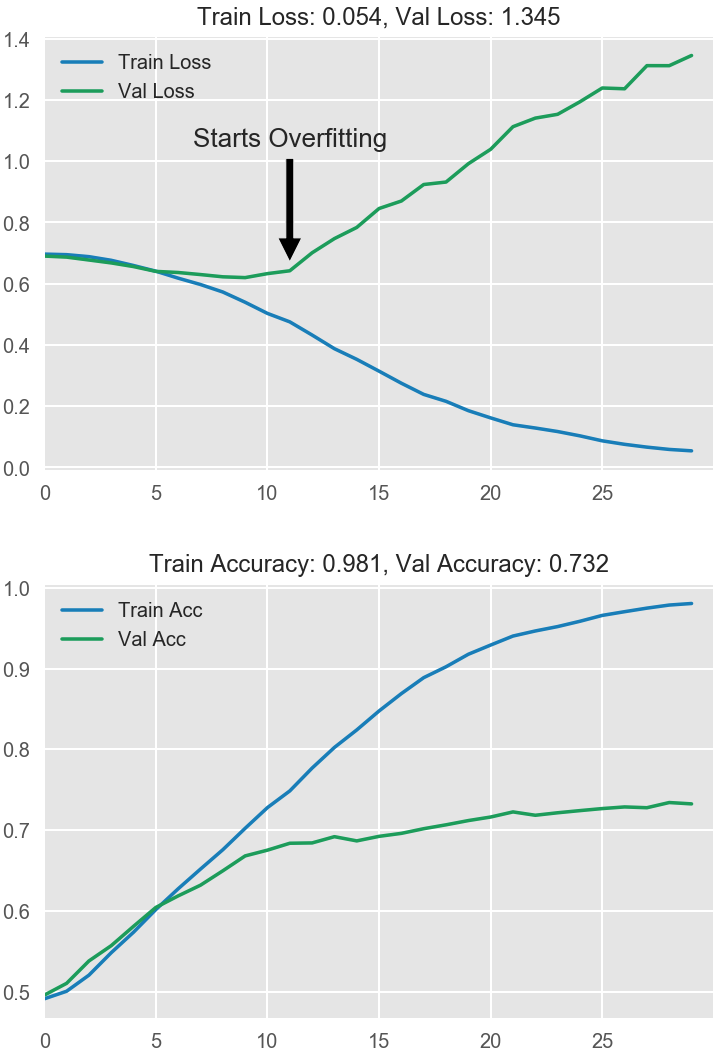 Source: Arden Dertat (2017), Applied Deep Learning - Part 4: Convolutional Neural Networks,  https://towardsdatascience.com/applied-deep-learning-part-4-convolutional-neural-networks-584bc134c1e2
78
Visual Recognition Image Classification
79
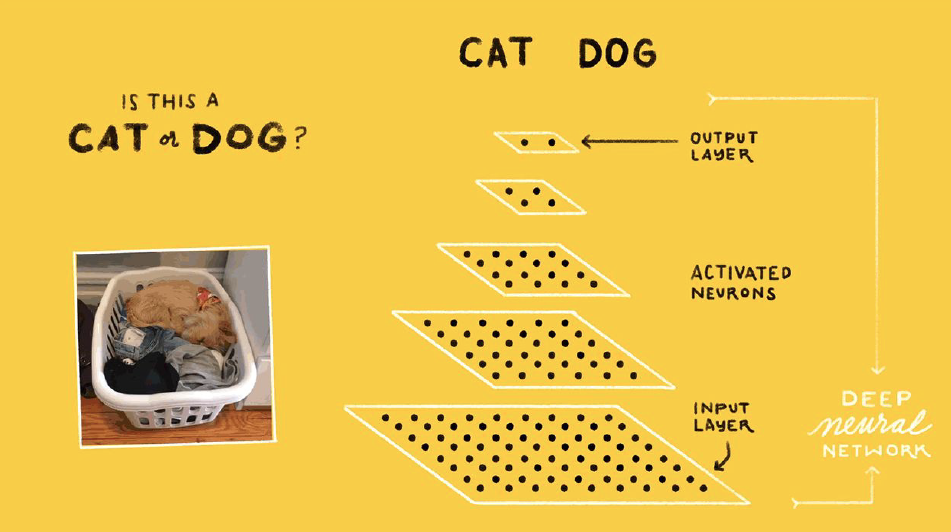 Source: Jeff Dean (2016), Large-Scale Deep Learning For Building Intelligent Computer Systems, WSDM 2016
80
Convolutional Neural Networks (CNNs / ConvNets)
http://cs231n.github.io/convolutional-networks/
81
A regular 3-layer Neural Network
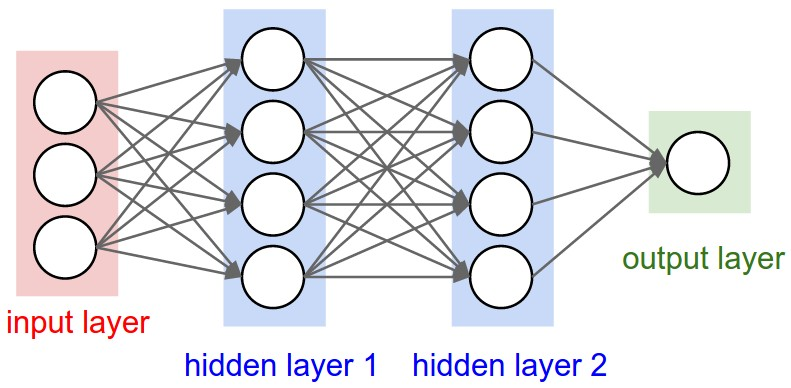 http://cs231n.github.io/convolutional-networks/
82
A ConvNet arranges its neurons in three dimensions (width, height, depth)
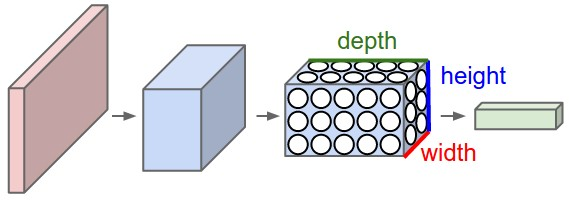 http://cs231n.github.io/convolutional-networks/
83
The activations of an example ConvNet architecture.
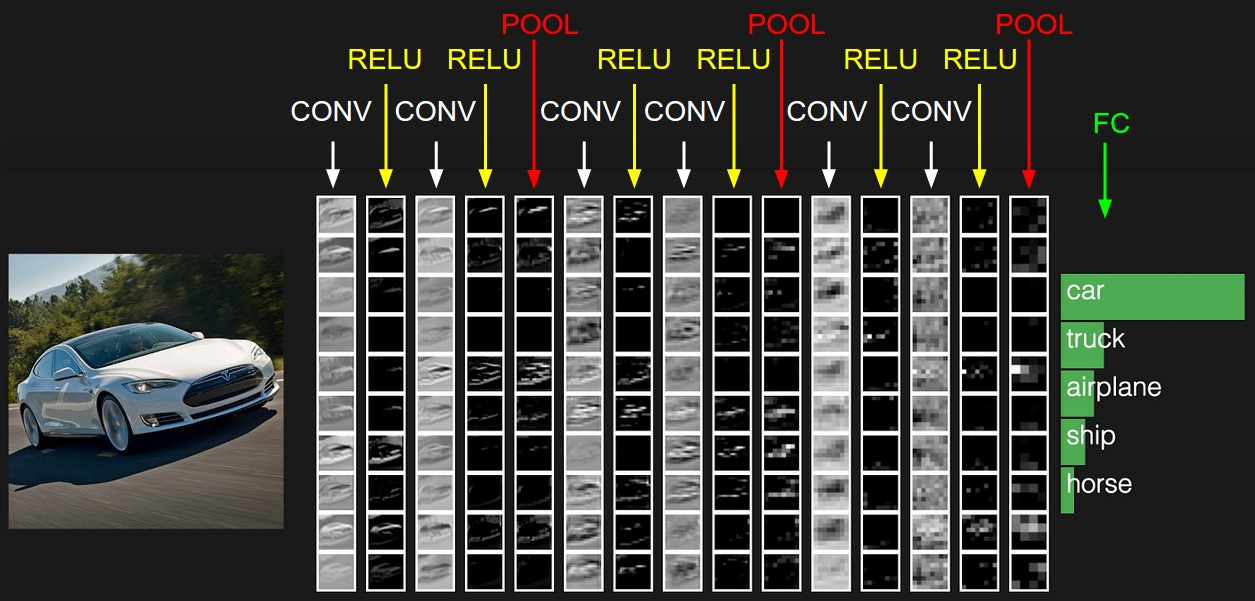 http://cs231n.github.io/convolutional-networks/
84
ConvNets
first Convolutional layer
32x32x3 CIFAR-10 image
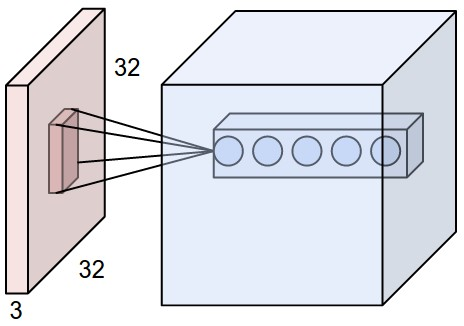 http://cs231n.github.io/convolutional-networks/
85
ConvNets
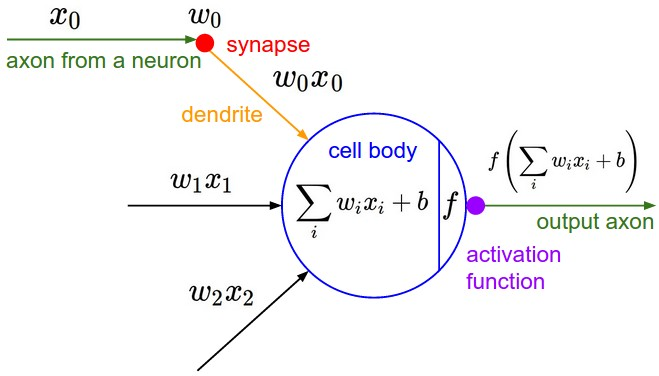 http://cs231n.github.io/convolutional-networks/
86
Convolution Demo
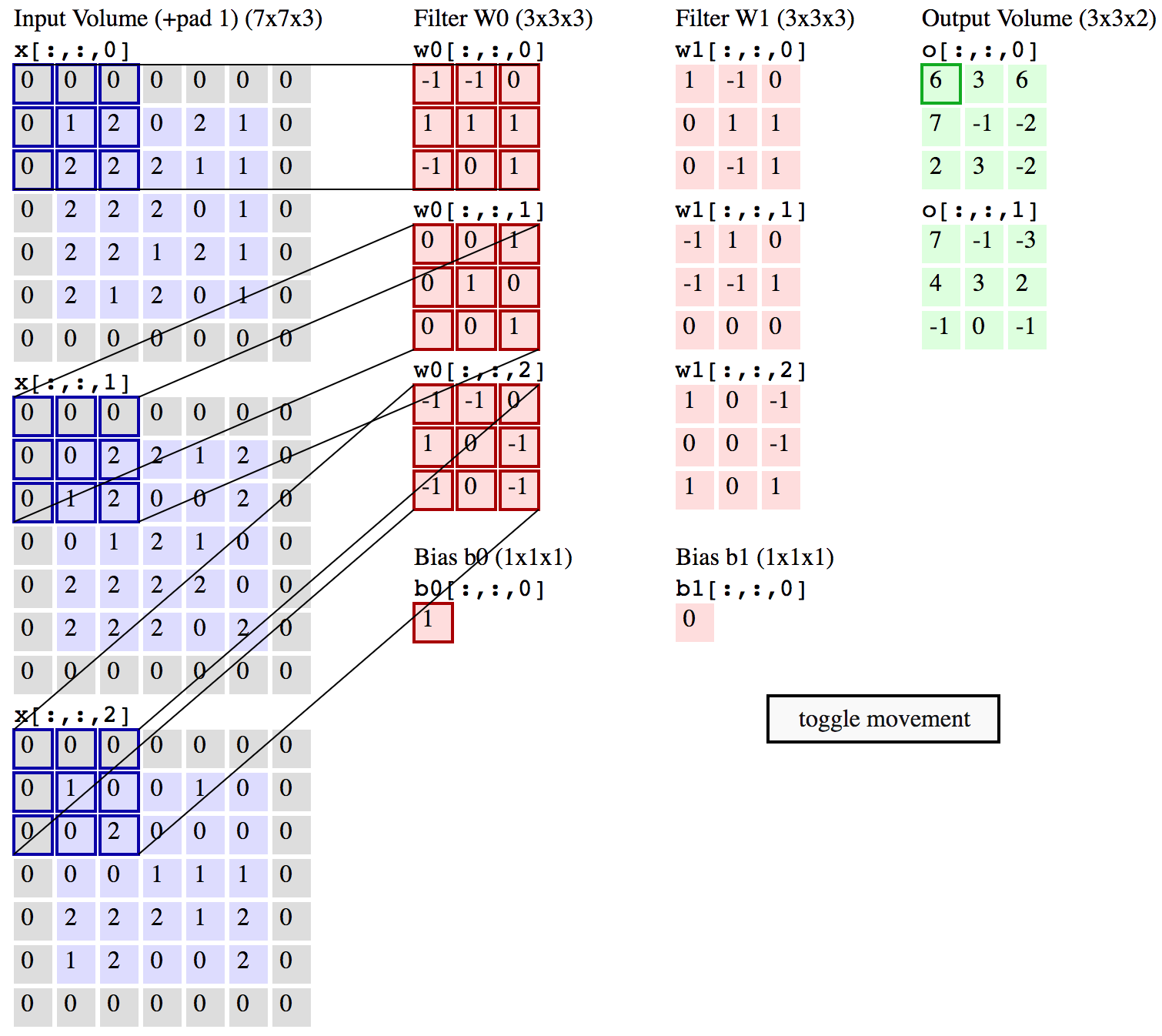 http://cs231n.github.io/convolutional-networks/
87
ConvNets
input volume of size [224x224x64] is pooled with filter size 2, stride 2 into output volume of size [112x112x64]
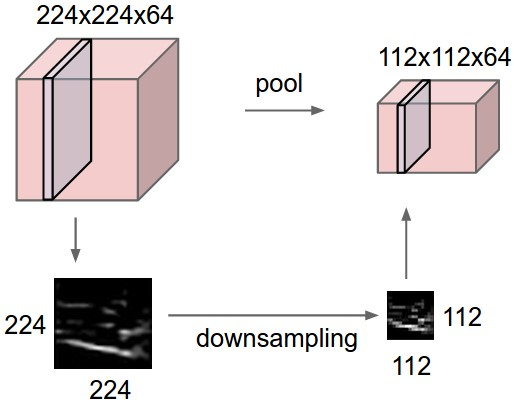 http://cs231n.github.io/convolutional-networks/
88
ConvNetsmax pooling
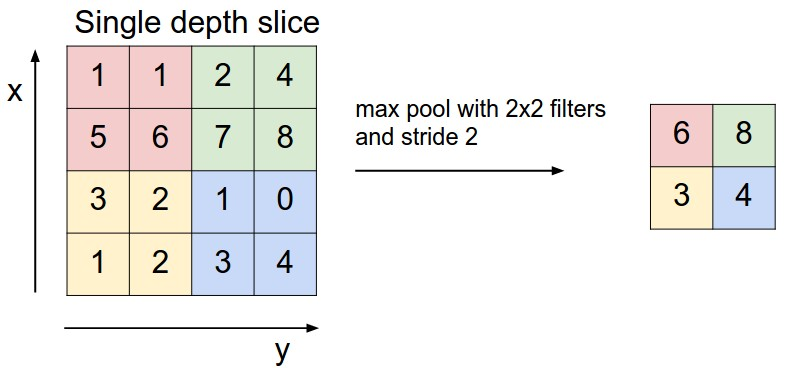 http://cs231n.github.io/convolutional-networks/
89
Convolutional Neural Networks (CNN) (LeNet)
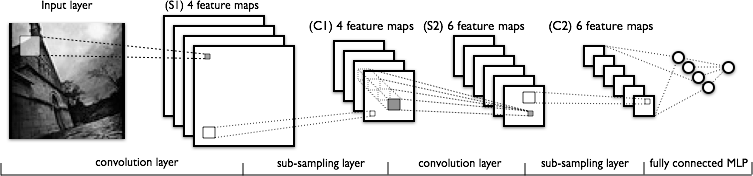 Source: http://deeplearning.net/tutorial/lenet.html
90
Recurrent Neural Networks (RNN)
91
Recurrent Neural Networks (RNN)
yt-2
yt-1
yt
yt+1
yt+2
output
ht-2
ht-1
ht
ht+1
ht+2
hidden
Xt-2
Xt-1
Xt
Xt+1
Xt+2
Input
92
Recurrent Neural Networks (RNN)Time Series Forecasting
110
120
130
140
150
yt-2
yt-1
yt
yt+1
yt+2
output
ht-2
ht-1
ht
ht+1
ht+2
hidden
Xt-2
Xt-1
Xt
Xt+1
Xt+2
Input
100
110
120
130
140
93
Recurrent Neural Networks (RNN)
y
output
ht-2
ht-1
ht
ht+1
ht+2
hidden
Xt-2
Xt-1
Xt
Xt+1
Xt+2
Input
94
Recurrent Neural Networks (RNN)Sentiment Analysis
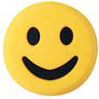 y
output
ht-2
ht-1
ht
ht+1
ht+2
hidden
Xt-2
Xt-1
Xt
Xt+1
Xt+2
Input
This
movie
is
very
good
95
Recurrent Neural Networks (RNN)Sentiment Analysis
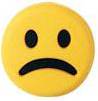 y
output
ht-2
ht-1
ht
ht+1
ht+2
hidden
Xt-2
Xt-1
Xt
Xt+1
Xt+2
Input
This
movie
is
very
boring
96
Recurrent Neural Network (RNN)
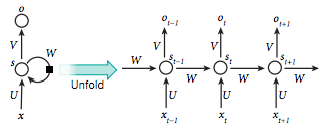 Source: LeCun, Yann, Yoshua Bengio, and Geoffrey Hinton. "Deep learning." Nature 521, no. 7553 (2015): 436-444.
97
CS224d: Deep Learning for Natural Language Processing
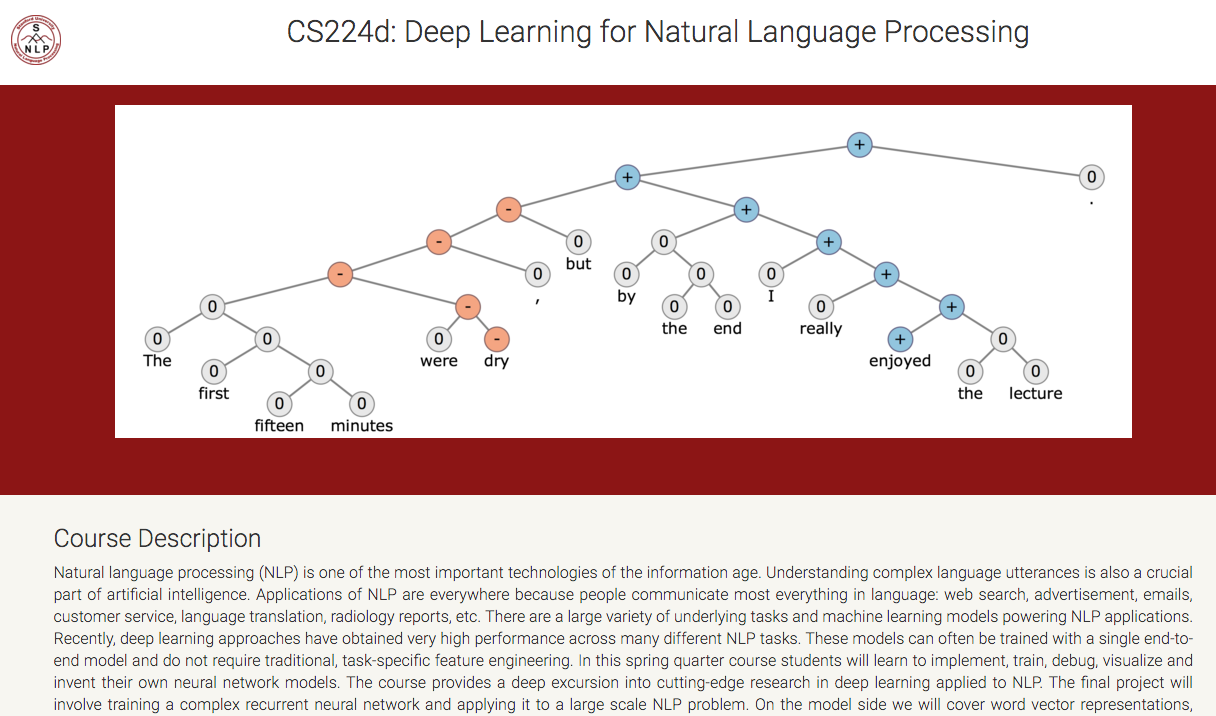 http://cs224d.stanford.edu/
98
Recurrent Neural Networks (RNNs)
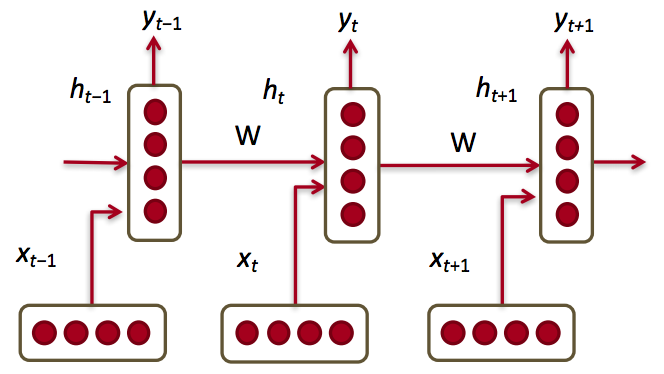 Source: http://cs224d.stanford.edu/lectures/CS224d-Lecture8.pdf
99
RNN
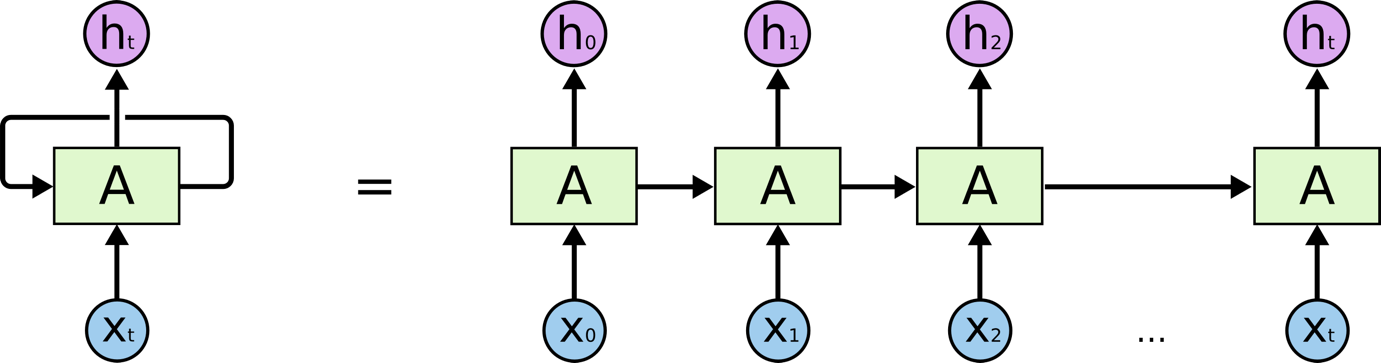 Source: Christopher Olah, (2015) Understanding LSTM Networks, http://colah.github.io/posts/2015-08-Understanding-LSTMs/
100
RNN long-term dependencies
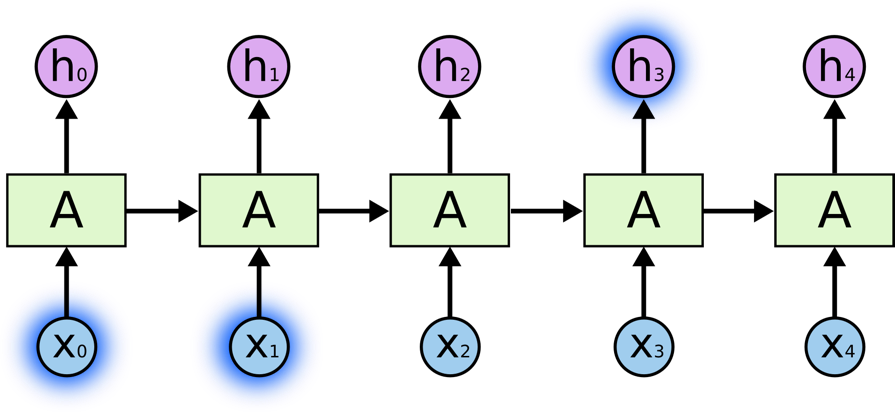 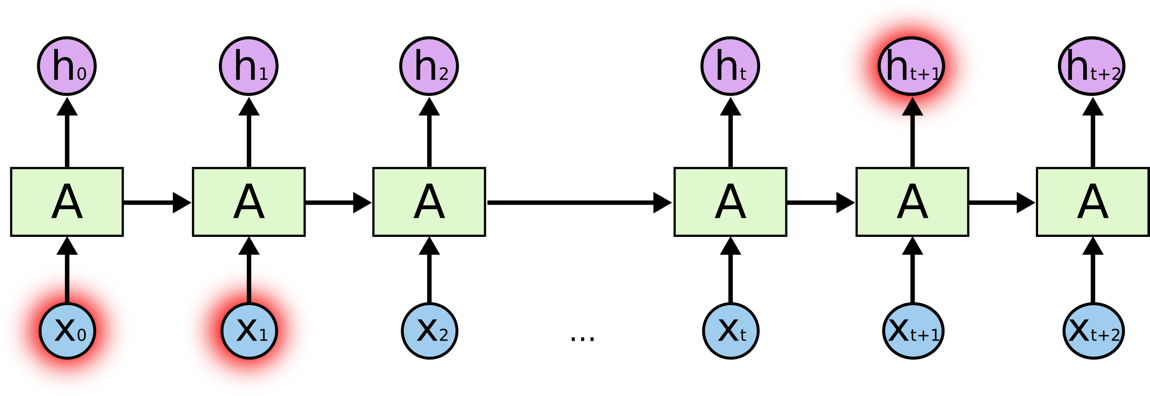 I grew up in France… I speak fluent French.
Source: Christopher Olah, (2015) Understanding LSTM Networks, http://colah.github.io/posts/2015-08-Understanding-LSTMs/
101
Vanishing Gradient Exploding Gradient
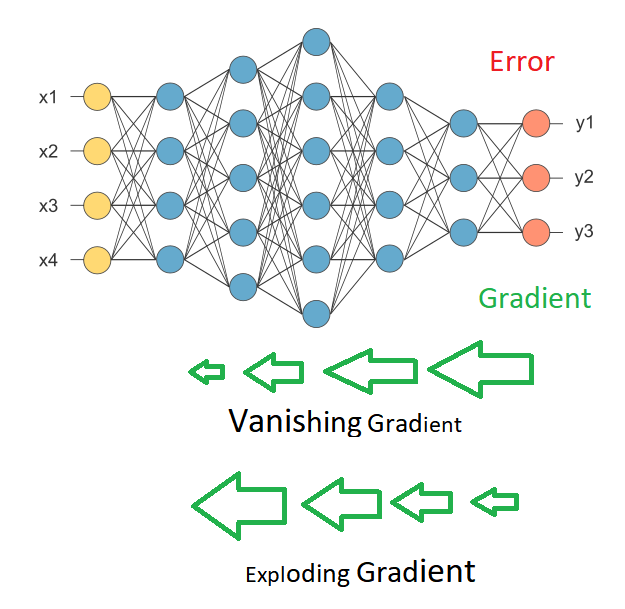 102
Source: https://medium.com/deep-math-machine-learning-ai/chapter-10-1-deepnlp-lstm-long-short-term-memory-networks-with-math-21477f8e4235
Recurrent Neural Networks (RNN)
yt-2
yt-1
yt
yt+1
yt+2
output
V
V
V
V
W
W
W
W
ht-2
ht-1
ht
ht+1
ht+2
hidden
U
U
U
U
Xt-2
Xt-1
Xt
Xt+1
Xt+2
Input
103
RNNVanishing Gradient problem Exploding Gradient problem
Error
yt-2
yt-1
yt
yt+1
yt+2
output
V
V
V
V
W
W
W
W
ht-2
ht-1
ht
ht+1
ht+2
hidden
U
U
U
U
Xt-2
Xt-1
Xt
Xt+1
Xt+2
Input
if |W| < 1 (Vanishing) 
if |W| > 1 (Exploding)
104
Source: https://medium.com/deep-math-machine-learning-ai/chapter-10-1-deepnlp-lstm-long-short-term-memory-networks-with-math-21477f8e4235
RNNVanishing Gradient problem
Error
yt-2
yt-1
yt
yt+1
yt+2
output
V
V
V
V
0.9
0.9
0.9
0.9
ht-2
ht-1
ht
ht+1
ht+2
hidden
U
U
U
U
Xt-2
Xt-1
Xt
Xt+1
Xt+2
Input
W = 0.9 < 1 (Vanishing)
105
Source: https://medium.com/deep-math-machine-learning-ai/chapter-10-1-deepnlp-lstm-long-short-term-memory-networks-with-math-21477f8e4235
RNNExploding Gradient problem
Error
yt-2
yt-1
yt
yt+1
yt+2
output
V
V
V
V
1.1
1.1
1.1
1.1
ht-2
ht-1
ht
ht+1
ht+2
hidden
U
U
U
U
Xt-2
Xt-1
Xt
Xt+1
Xt+2
Input
W = 1.1 > 1 (Exploding)
106
Source: https://medium.com/deep-math-machine-learning-ai/chapter-10-1-deepnlp-lstm-long-short-term-memory-networks-with-math-21477f8e4235
RNN LSTM
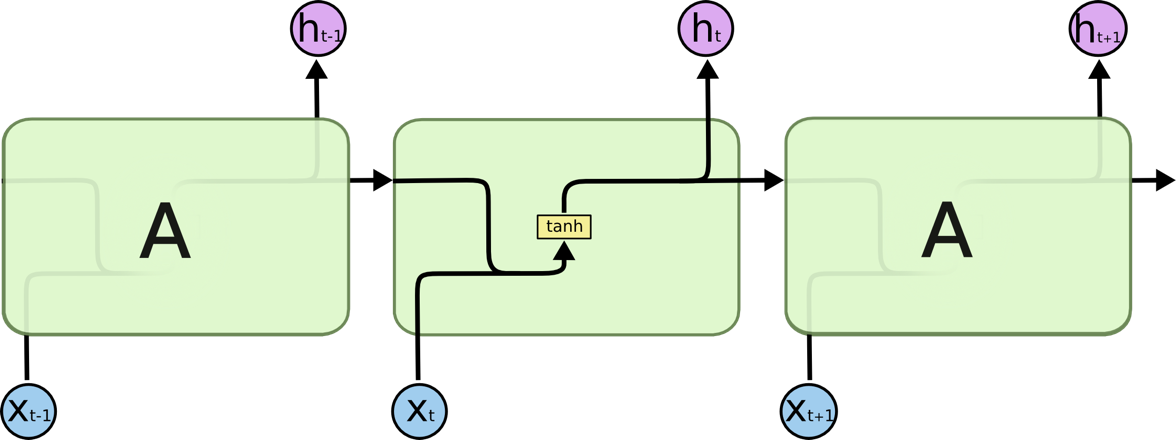 RNN
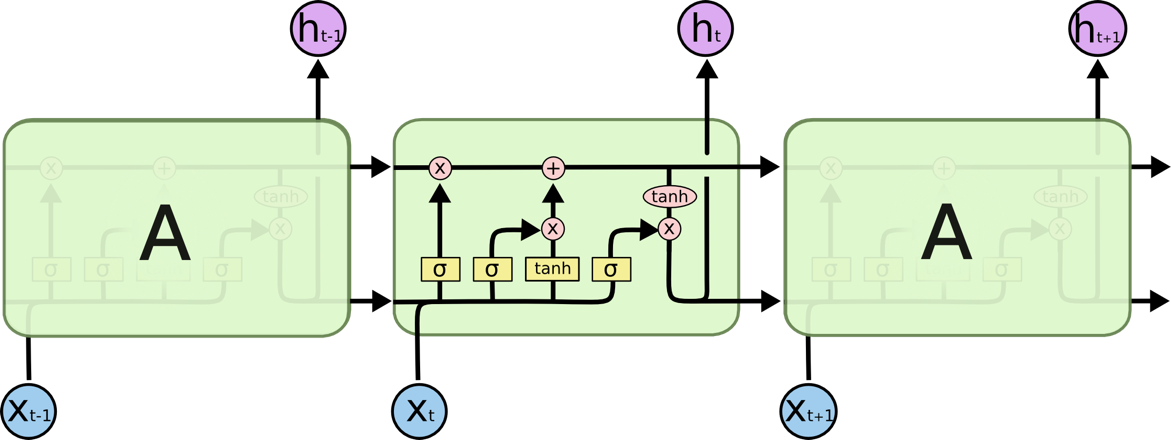 LSTM
Source: Christopher Olah, (2015) Understanding LSTM Networks, http://colah.github.io/posts/2015-08-Understanding-LSTMs/
107
Long Short Term Memory(LSTM)
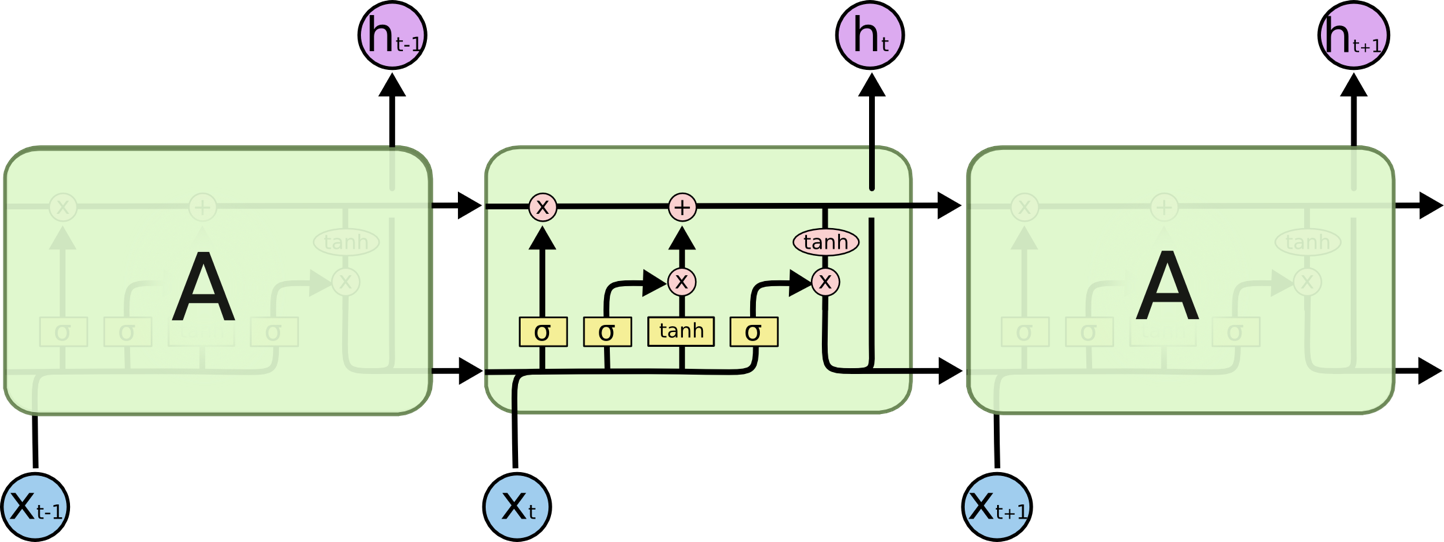 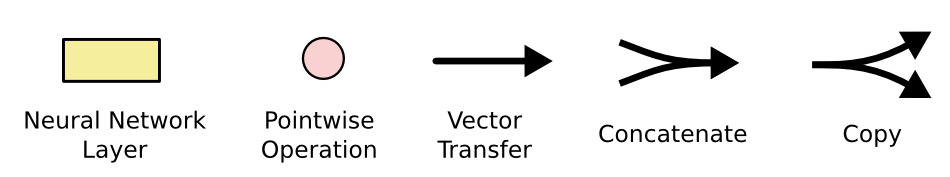 Source: Christopher Olah, (2015) Understanding LSTM Networks, http://colah.github.io/posts/2015-08-Understanding-LSTMs/
108
Long Short Term Memory(LSTM)
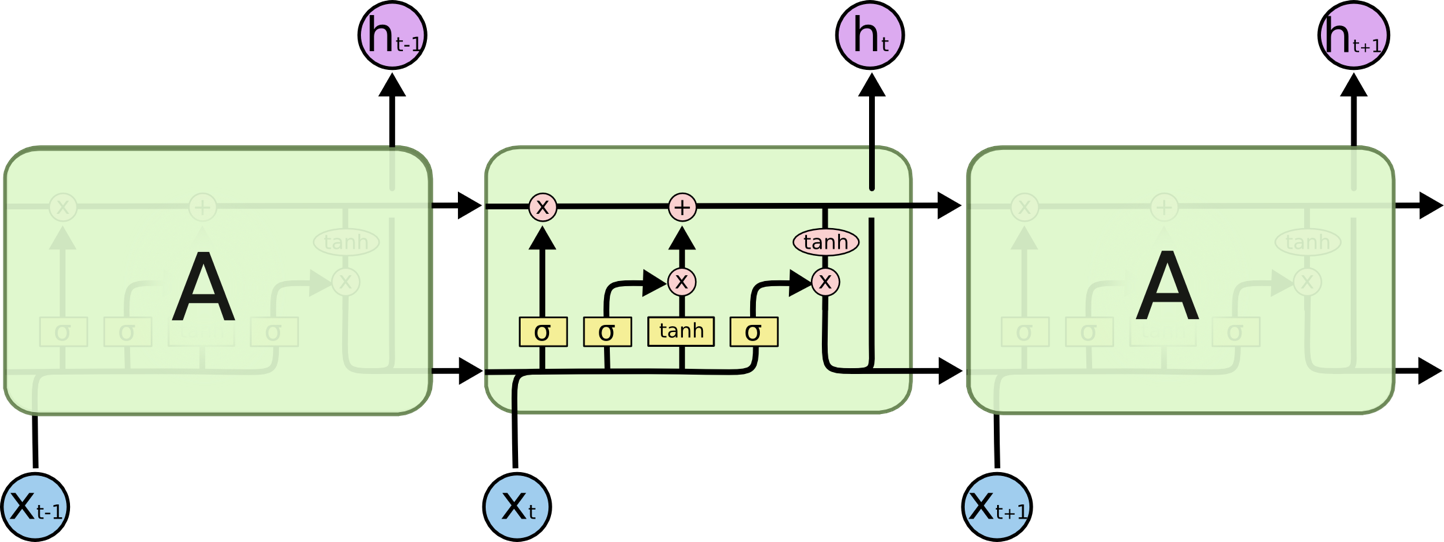 outputgate
inputgate
forget gate
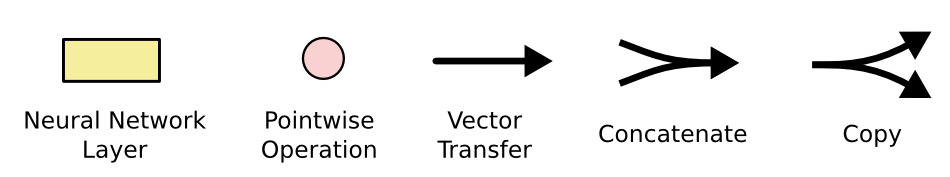 Source: Christopher Olah, (2015) Understanding LSTM Networks, http://colah.github.io/posts/2015-08-Understanding-LSTMs/
109
Gated Recurrent Unit (GRU)
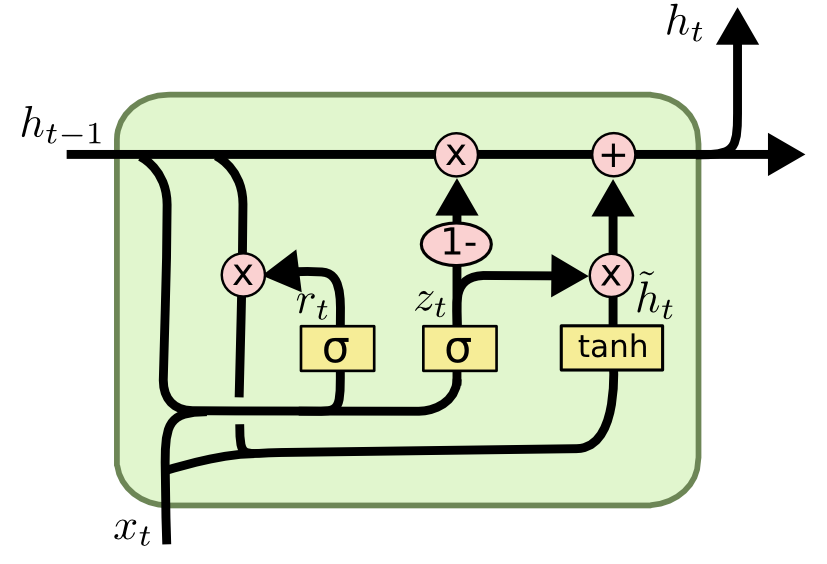 Source: Christopher Olah, (2015) Understanding LSTM Networks, http://colah.github.io/posts/2015-08-Understanding-LSTMs/
110
Gated Recurrent Unit (GRU)
updategate
reset gate
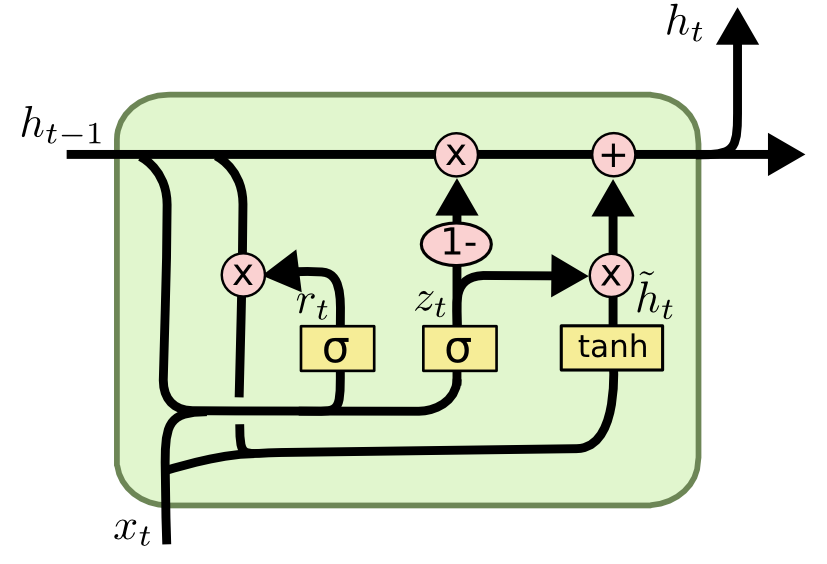 Source: Christopher Olah, (2015) Understanding LSTM Networks, http://colah.github.io/posts/2015-08-Understanding-LSTMs/
111
LSTM
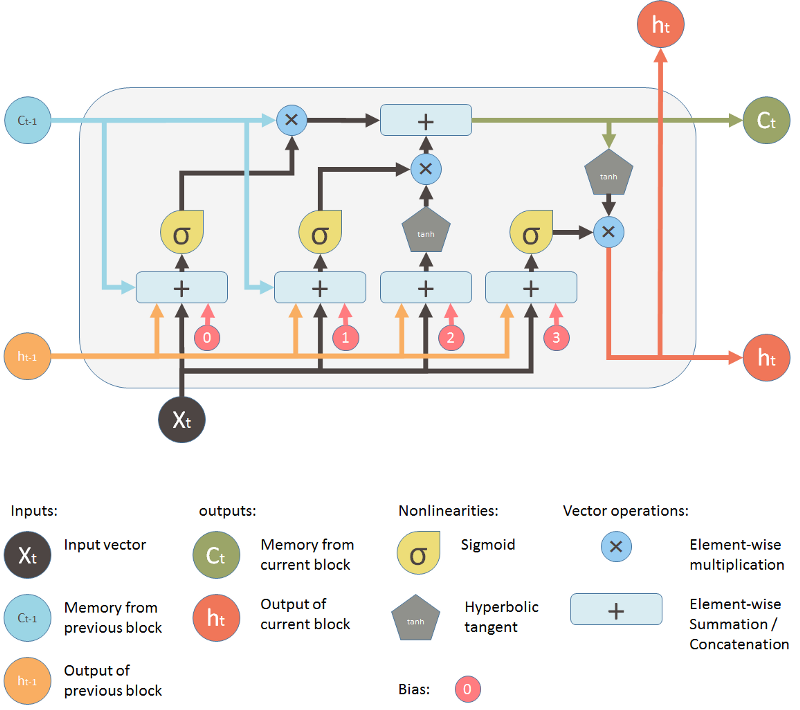 112
Source: Shi Yan (2016), Understanding LSTM and its diagrams, https://medium.com/mlreview/understanding-lstm-and-its-diagrams-37e2f46f1714
LSTM vs GRU
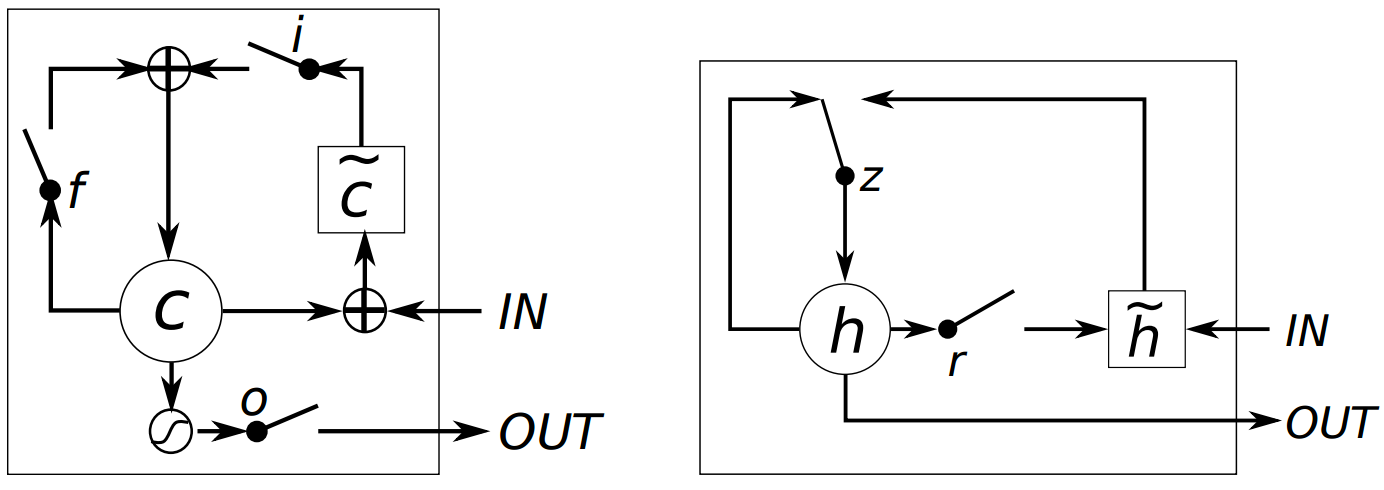 LSTM
GRU
r and z are the reset and update gates, and h and h˜ are the activation and the candidate activation.
i, f and o are the input, forget and output gates, respectively. 
c and c˜ denote the memory cell and the new memory cell content.
Source: Chung, Junyoung, Caglar Gulcehre, KyungHyun Cho, and Yoshua Bengio. "Empirical evaluation of gated recurrent neural networks on sequence modeling." arXiv preprint arXiv:1412.3555 (2014).
113
Long Short Term Memory(LSTM)
ht
Ct
Ct-1
X
+
tanh
ot
ft
it
X
X
ht
σ
tanh
σ
σ
ht-1
xt
∼
Ct
Source: Christopher Olah, (2015) Understanding LSTM Networks, http://colah.github.io/posts/2015-08-Understanding-LSTMs/
114
Long Short Term Memory(LSTM)
outputgate
inputgate
forget gate
ht
Ct
Ct-1
X
+
tanh
ot
ft
it
X
X
ht
σ
tanh
σ
σ
ht-1
xt
∼
Ct
Source: Christopher Olah, (2015) Understanding LSTM Networks, http://colah.github.io/posts/2015-08-Understanding-LSTMs/
115
LSTMMemory state (C)
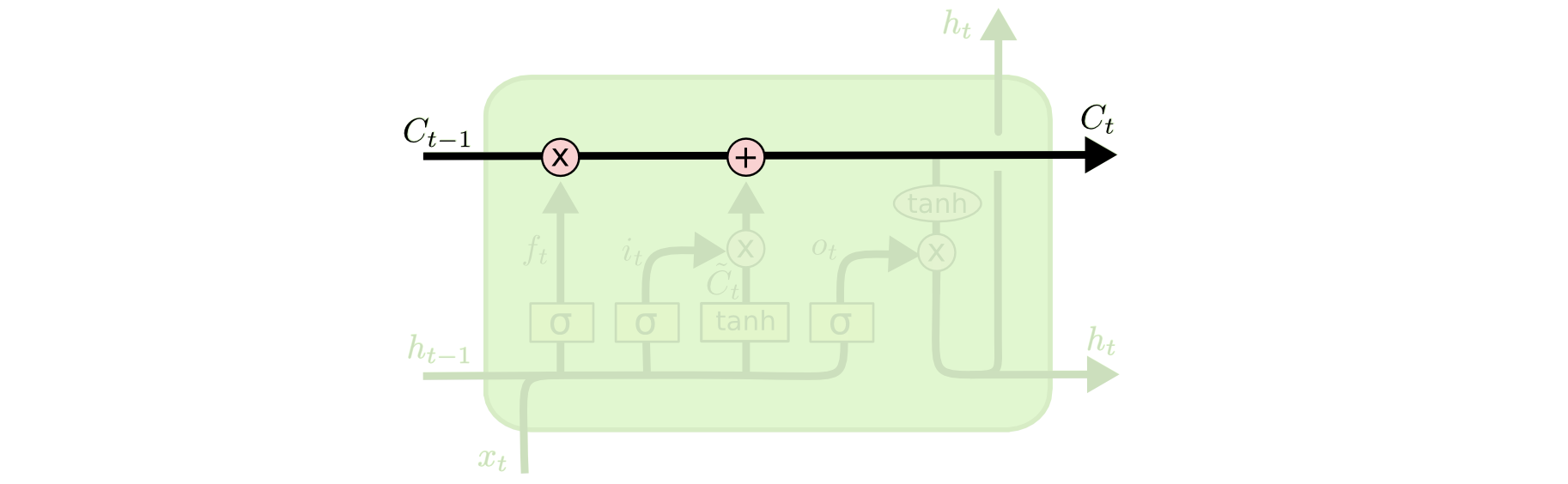 Source: Christopher Olah, (2015) Understanding LSTM Networks, http://colah.github.io/posts/2015-08-Understanding-LSTMs/
116
LSTMforget gate (f)
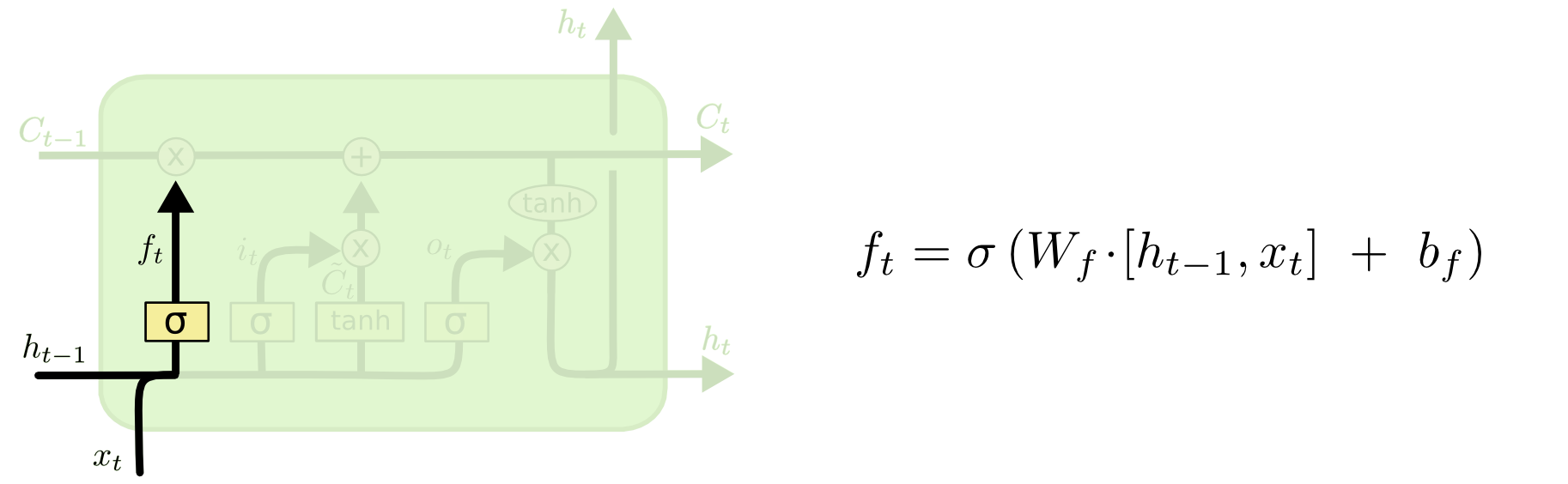 Source: Christopher Olah, (2015) Understanding LSTM Networks, http://colah.github.io/posts/2015-08-Understanding-LSTMs/
117
LSTMinput gate (i)
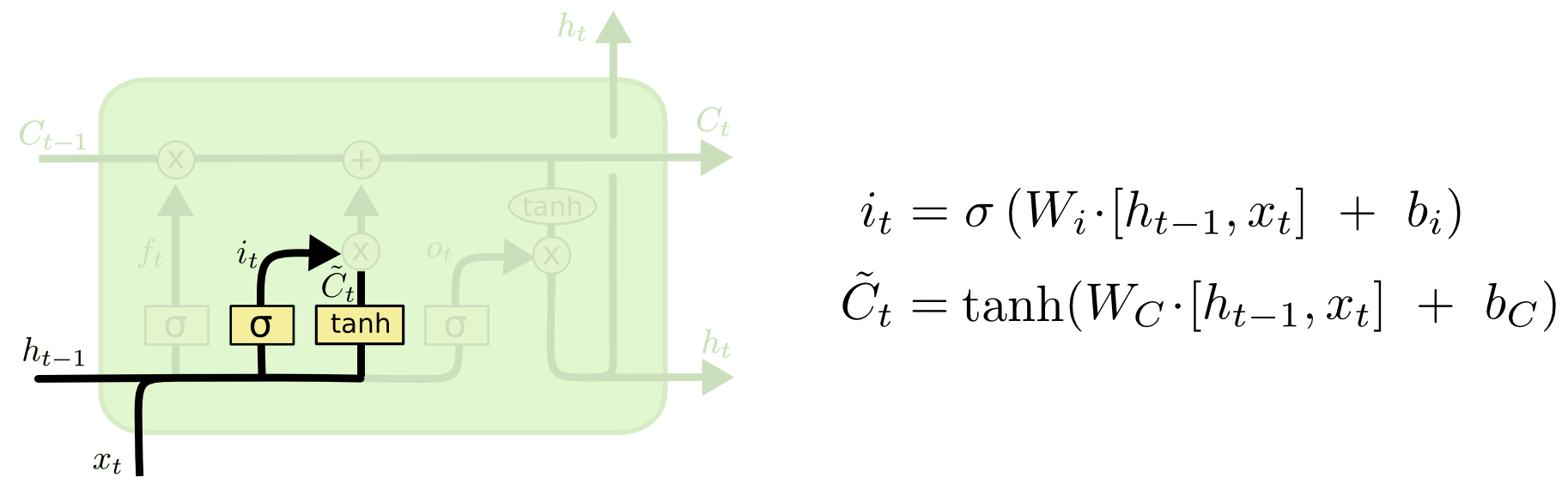 Source: Christopher Olah, (2015) Understanding LSTM Networks, http://colah.github.io/posts/2015-08-Understanding-LSTMs/
118
LSTMMemory state (C)
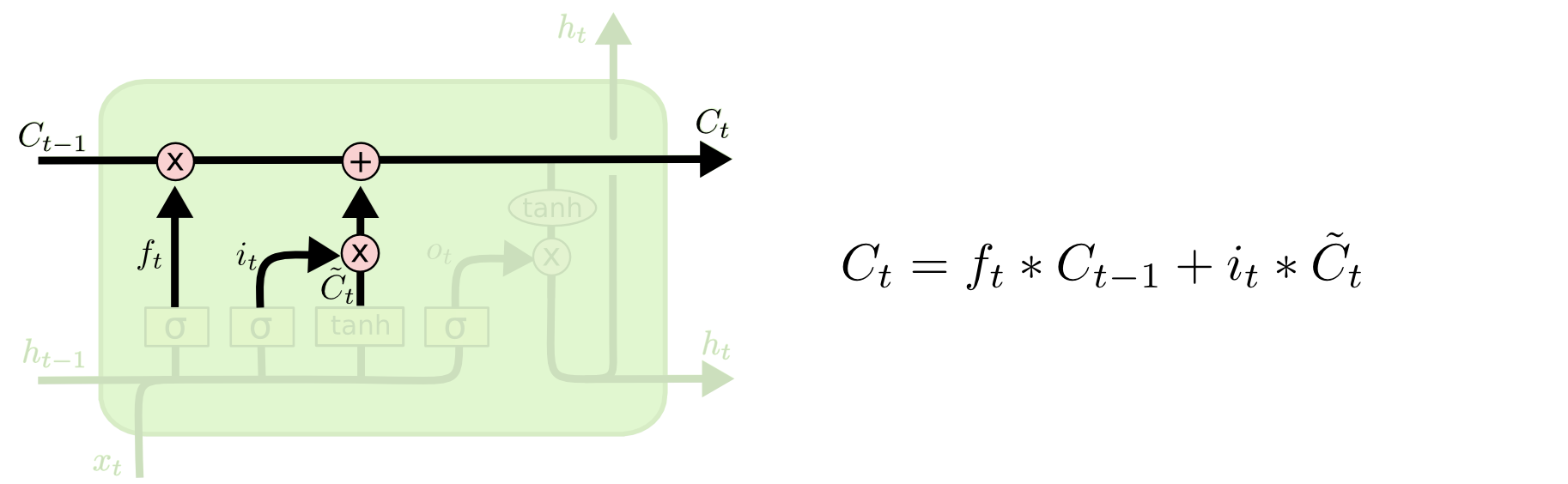 Source: Christopher Olah, (2015) Understanding LSTM Networks, http://colah.github.io/posts/2015-08-Understanding-LSTMs/
119
LSTMoutput gate (o)
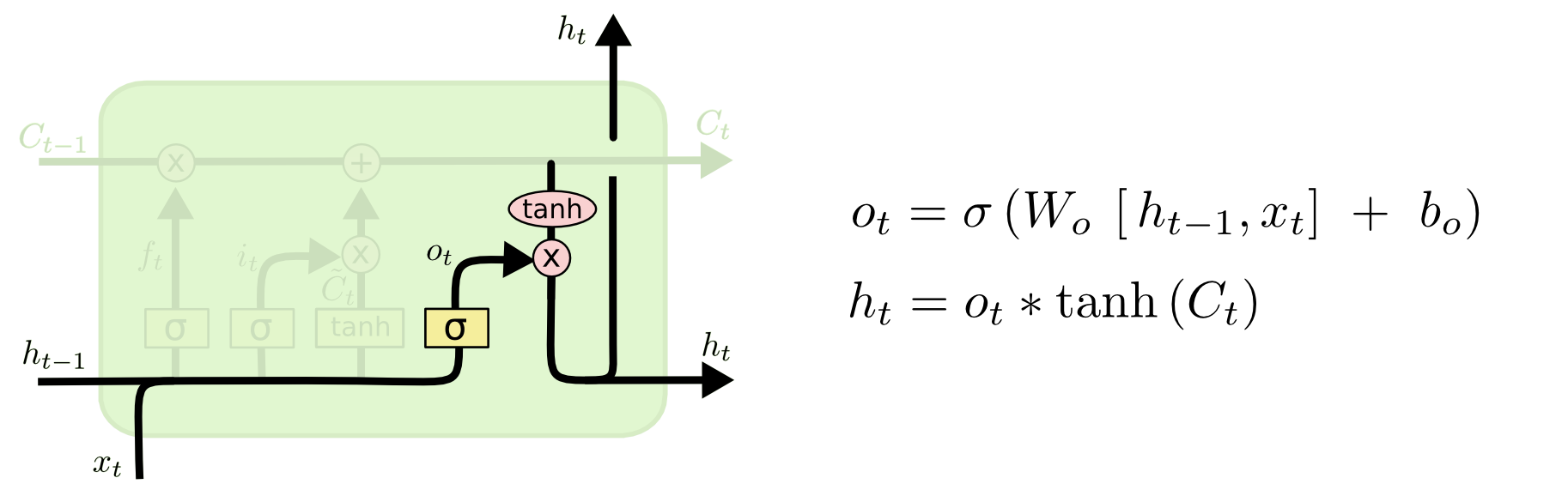 Source: Christopher Olah, (2015) Understanding LSTM Networks, http://colah.github.io/posts/2015-08-Understanding-LSTMs/
120
LSTMforget (f), input (i), output (o) gates
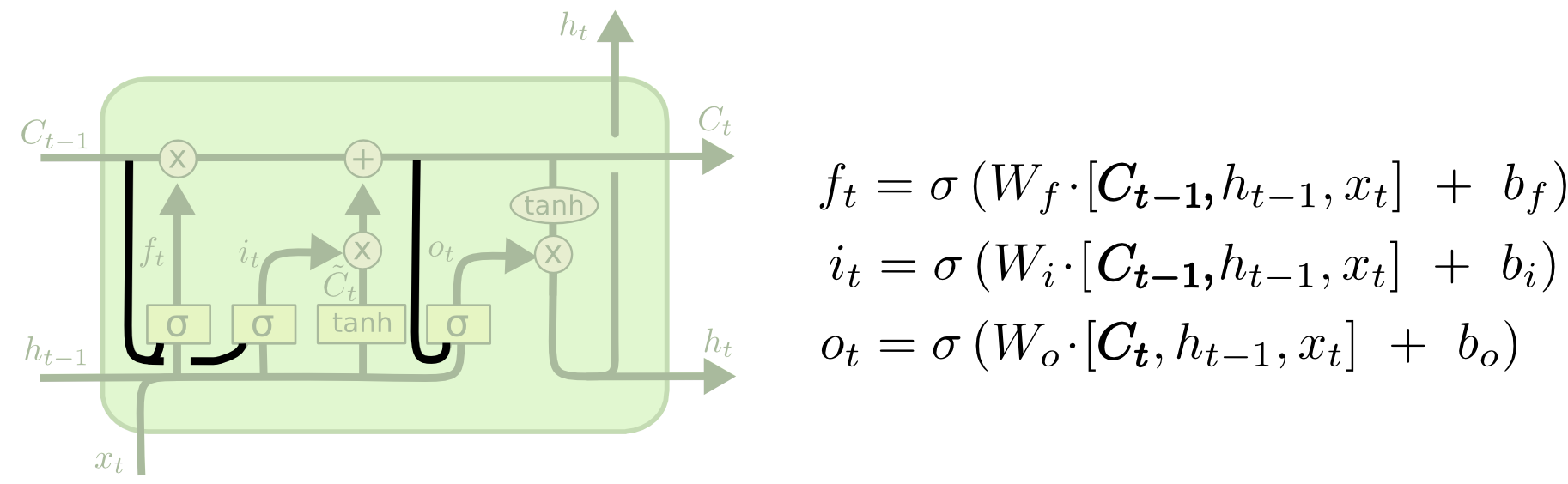 Source: Christopher Olah, (2015) Understanding LSTM Networks, http://colah.github.io/posts/2015-08-Understanding-LSTMs/
121
Gated Recurrent Unit (GRU)update (z), reset (r) gates
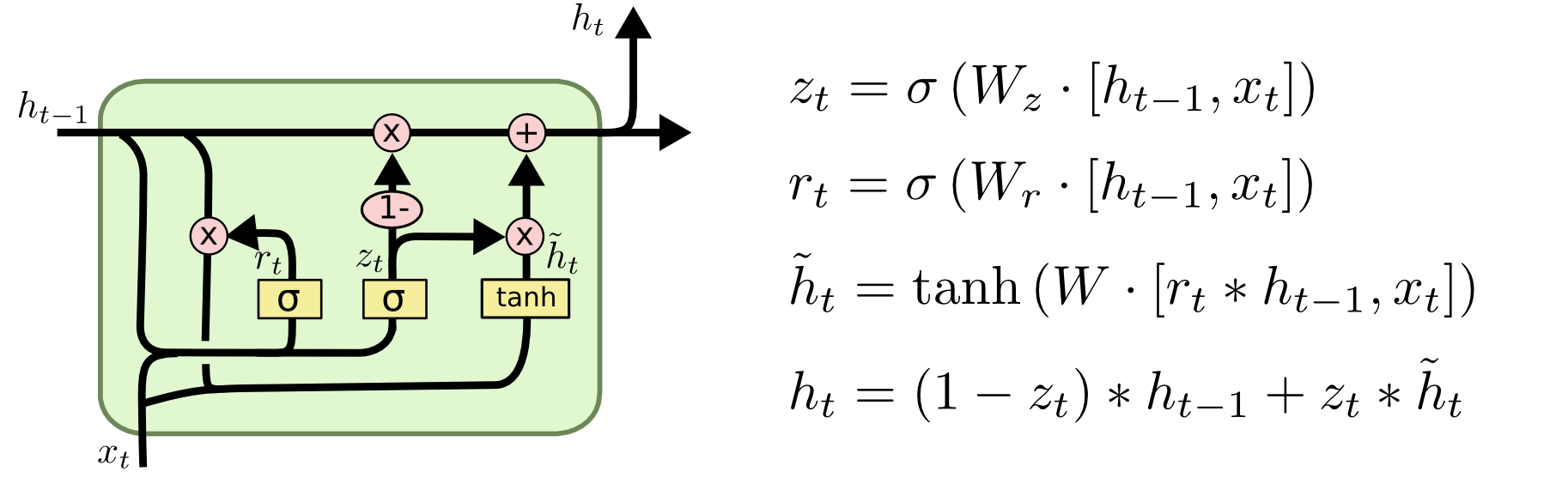 Source: Christopher Olah, (2015) Understanding LSTM Networks, http://colah.github.io/posts/2015-08-Understanding-LSTMs/
122
LSTM Recurrent Neural Network
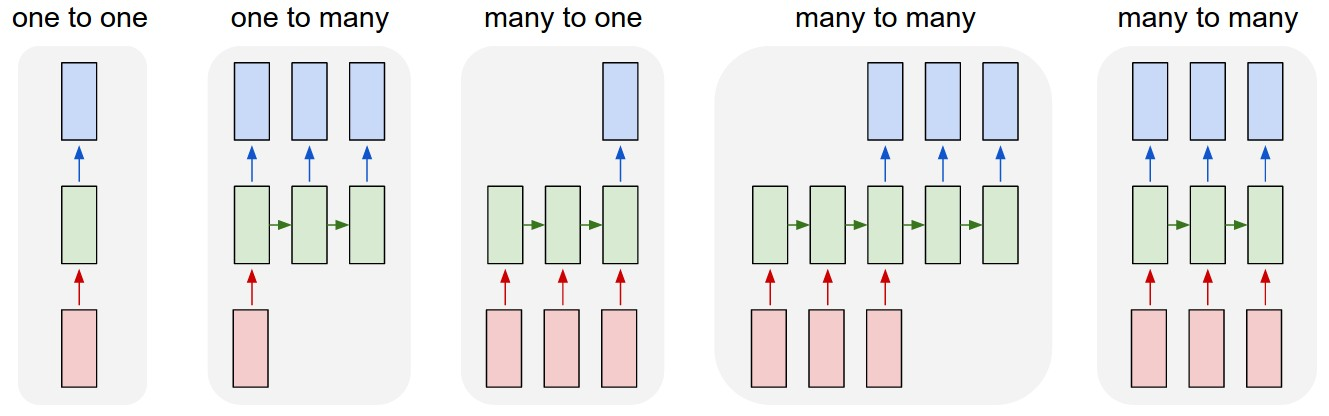 Traditional Neural Network
Music Generation
Sentiment Classification
Name Entity Recognition
Machine Translation
123
Source: https://github.com/Vict0rSch/deep_learning/tree/master/keras/recurrent
Long Short Term Memory (LSTM) for Time Series Forecasting
ht-2
ht-1
ht
ht+1
ht+2
LSTM
LSTM
LSTM
LSTM
LSTM
Xt-2
Xt-1
Xt
Xt+1
Xt+2
124
The Sequence to Sequence model (seq2seq)
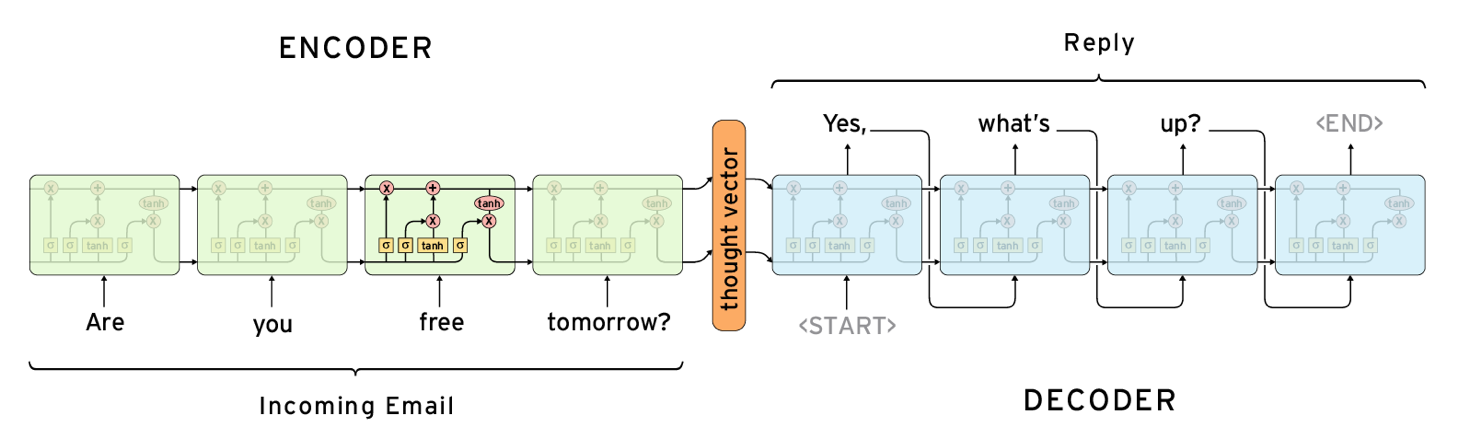 125
Source: http://suriyadeepan.github.io/2016-12-31-practical-seq2seq/
Sequence to Sequence (Seq2Seq)
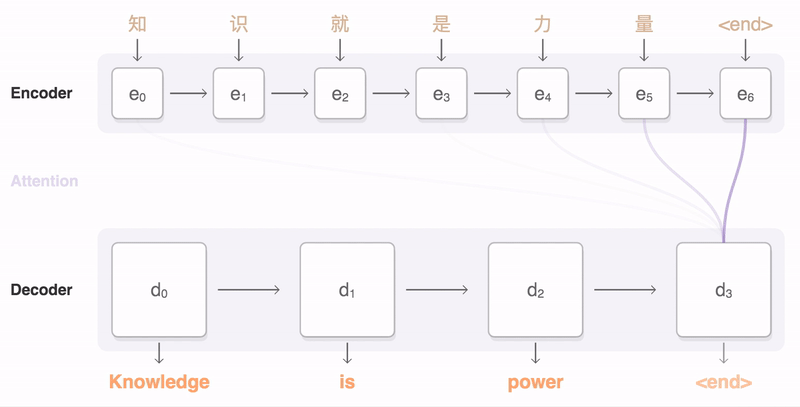 Source: https://google.github.io/seq2seq/
126
Transformer (Attention is All You Need) (Vaswani et al., 2017)
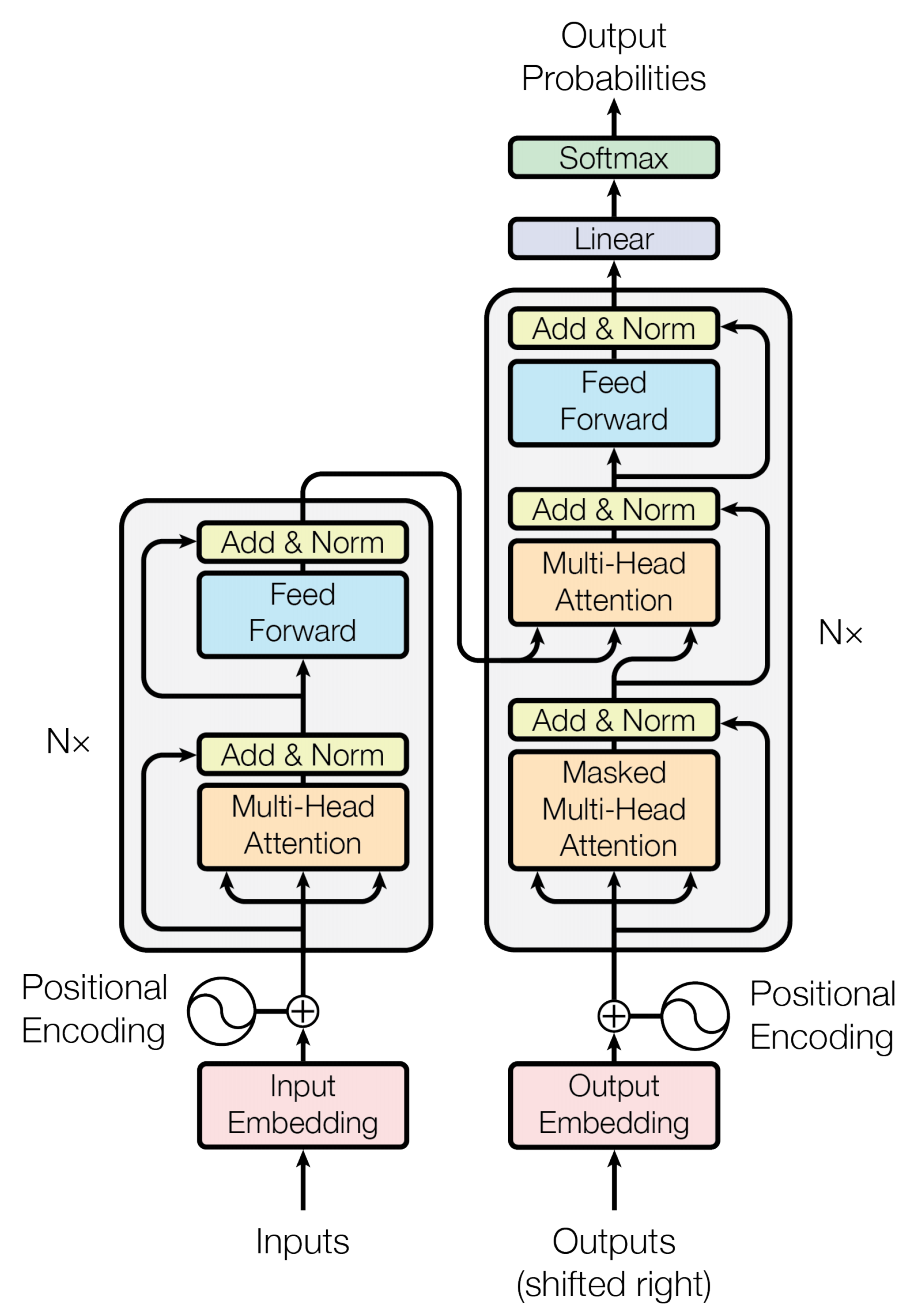 Source: Vaswani, Ashish, Noam Shazeer, Niki Parmar, Jakob Uszkoreit, Llion Jones, Aidan N. Gomez, Łukasz Kaiser, and Illia Polosukhin. "Attention is all you need." In Advances in neural information processing systems, pp. 5998-6008. 2017.
127
Transformer
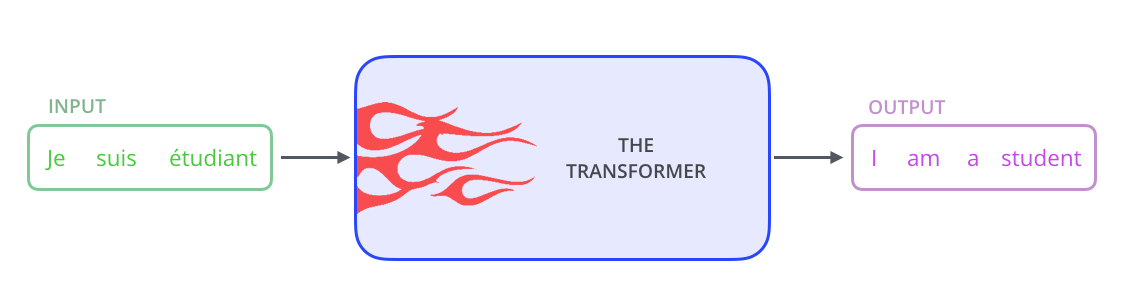 Source: Jay Alammar (2019), The Illustrated Transformer, http://jalammar.github.io/illustrated-transformer/
128
Transformer Encoder Decoder
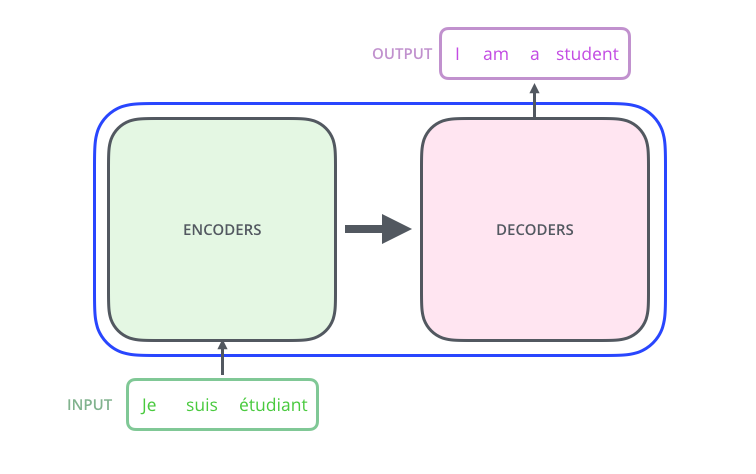 Source: Jay Alammar (2019), The Illustrated Transformer, http://jalammar.github.io/illustrated-transformer/
129
Transformer Encoder Decoder Stack
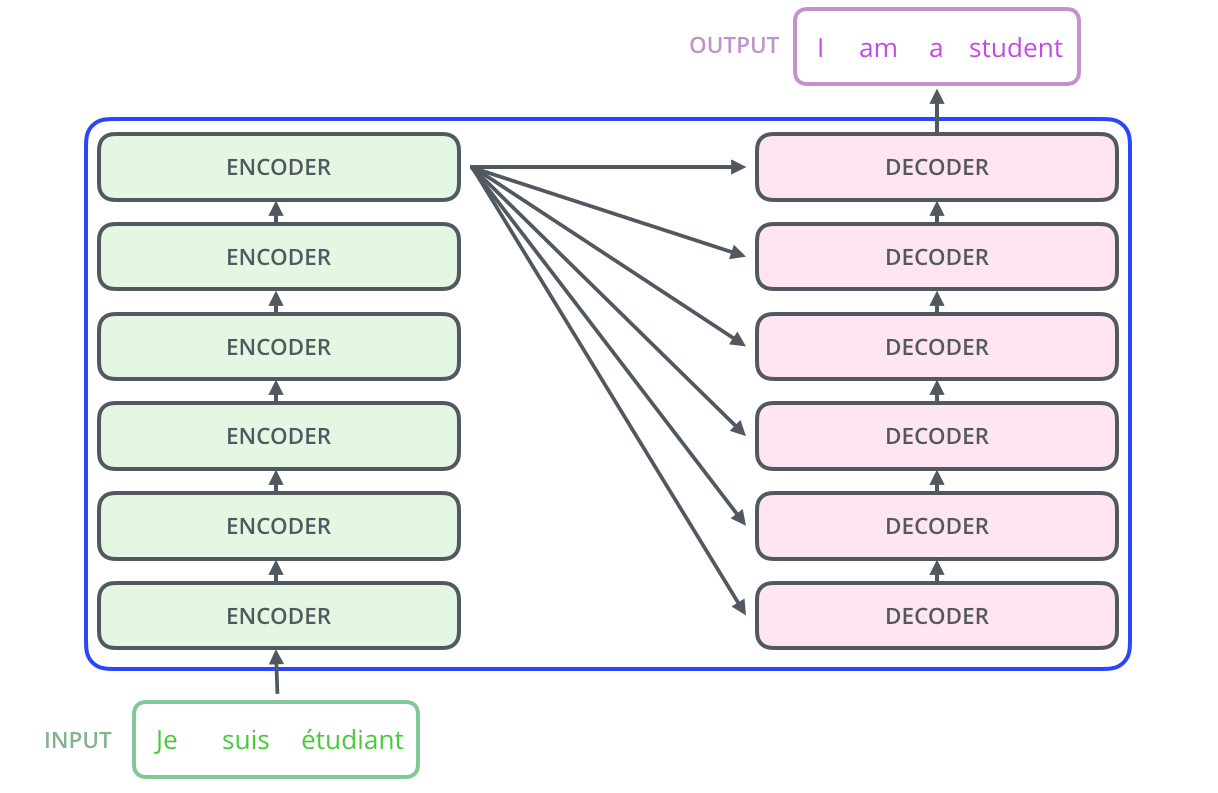 Source: Jay Alammar (2019), The Illustrated Transformer, http://jalammar.github.io/illustrated-transformer/
130
Transformer Encoder Self-Attention
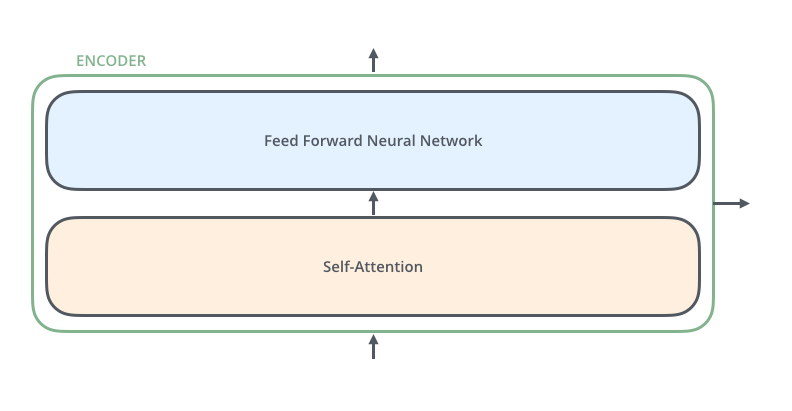 Source: Jay Alammar (2019), The Illustrated Transformer, http://jalammar.github.io/illustrated-transformer/
131
Transformer Decoder
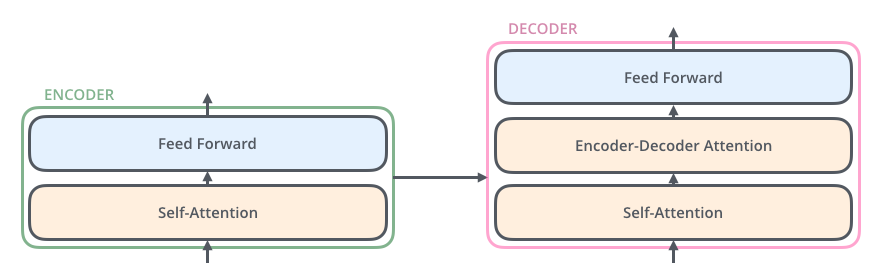 Source: Jay Alammar (2019), The Illustrated Transformer, http://jalammar.github.io/illustrated-transformer/
132
Transformer Encoder with TensorsWord Embeddings
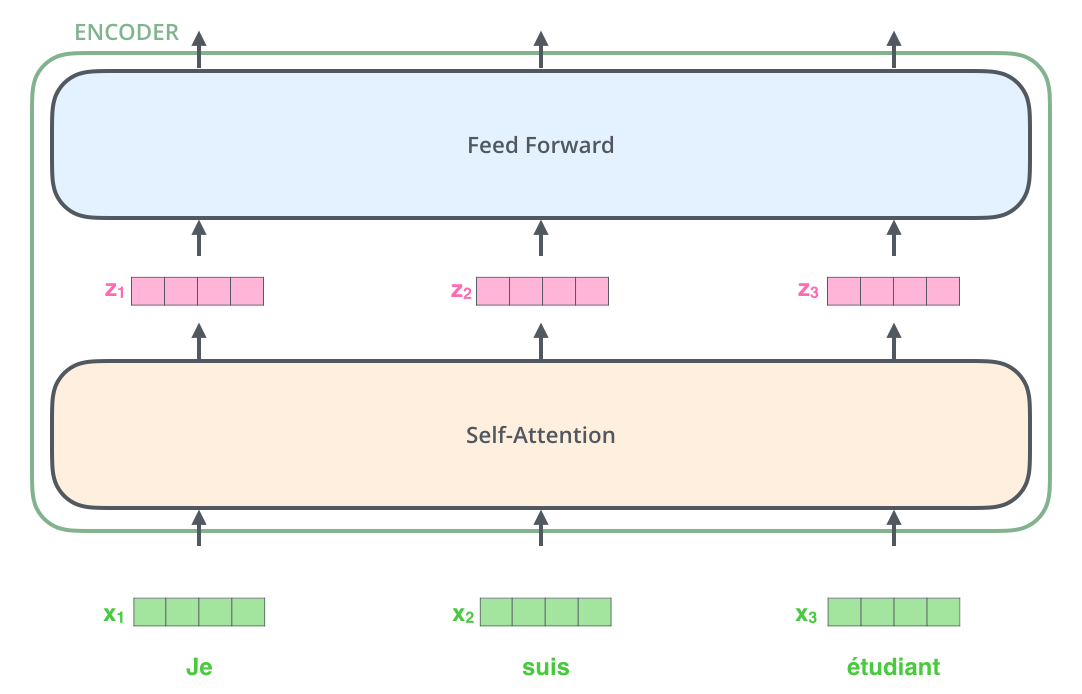 Source: Jay Alammar (2019), The Illustrated Transformer, http://jalammar.github.io/illustrated-transformer/
133
Transformer Self-Attention Visualization
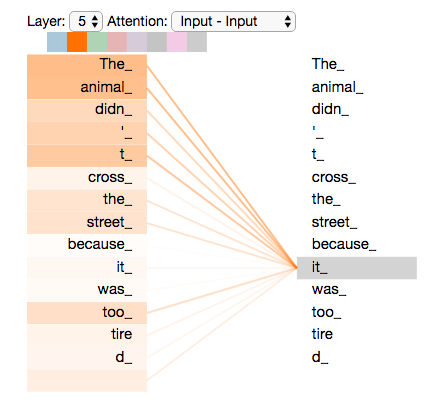 Source: Jay Alammar (2019), The Illustrated Transformer, http://jalammar.github.io/illustrated-transformer/
134
Transformer Positional Encoding Vectors
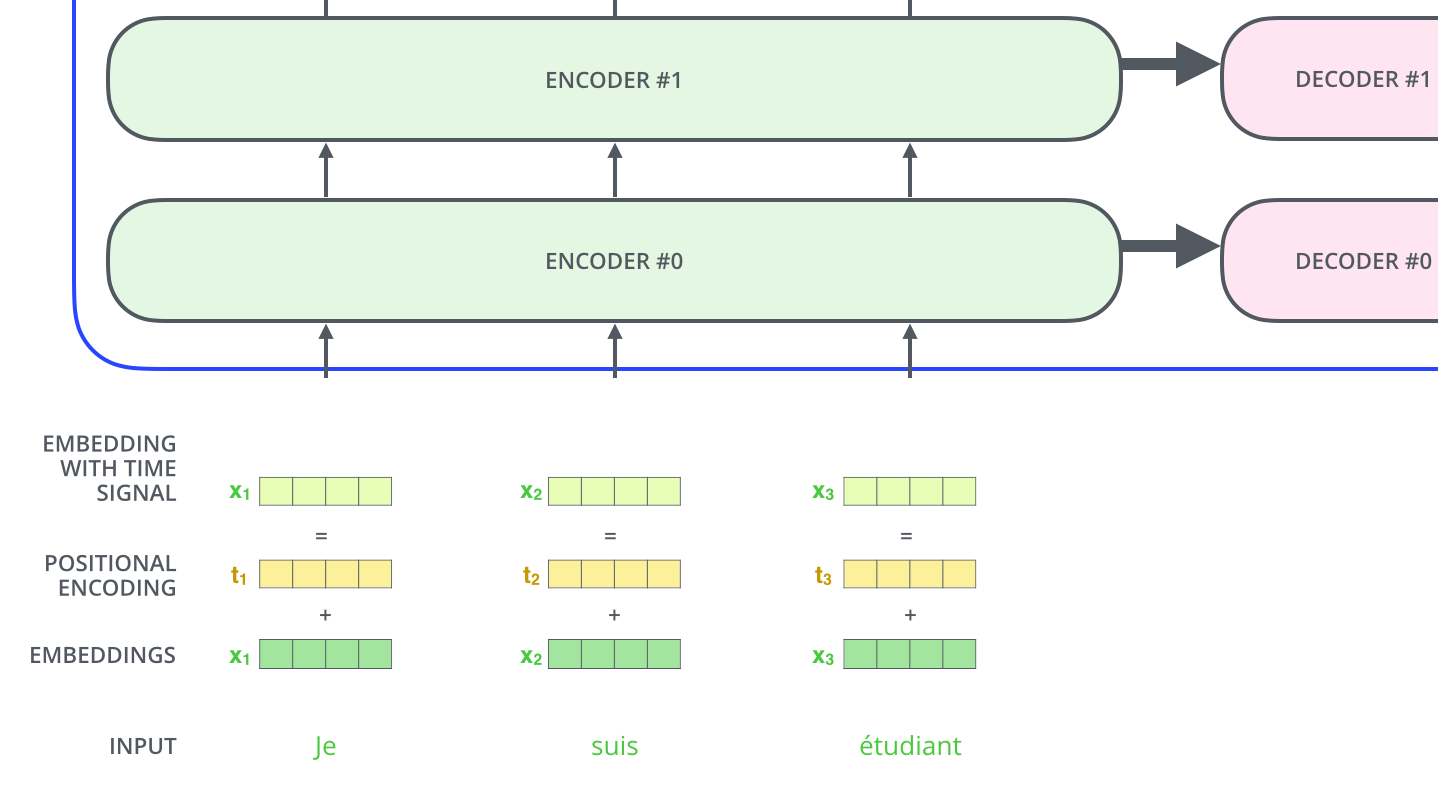 Source: Jay Alammar (2019), The Illustrated Transformer, http://jalammar.github.io/illustrated-transformer/
135
Transformer Self-Attention Softmax Output
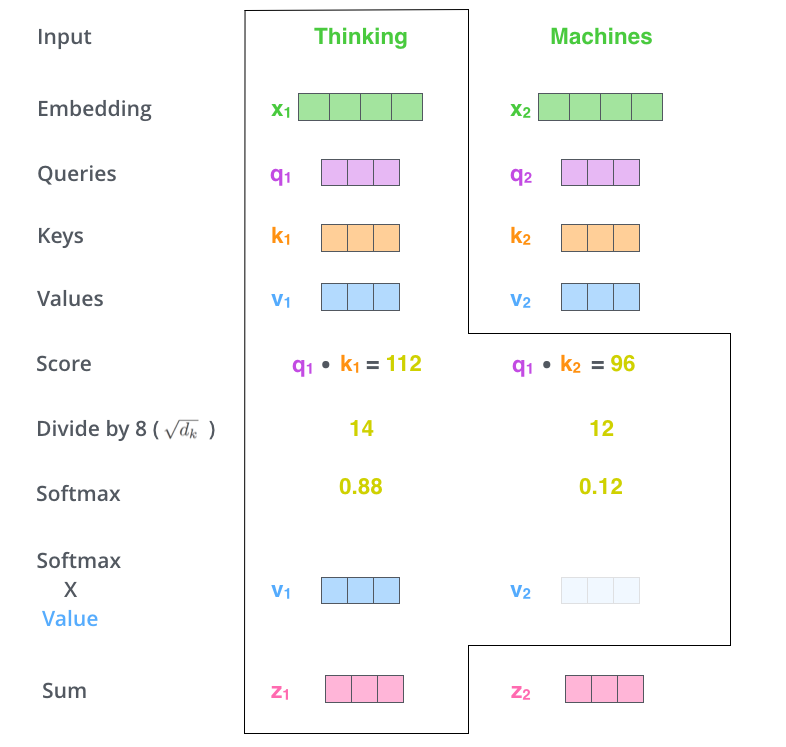 Source: Jay Alammar (2019), The Illustrated Transformer, http://jalammar.github.io/illustrated-transformer/
136
BERT: Pre-training of Deep Bidirectional Transformers for Language Understanding
BERT (Bidirectional Encoder Representations from Transformers)
Overall pre-training and fine-tuning procedures for BERT
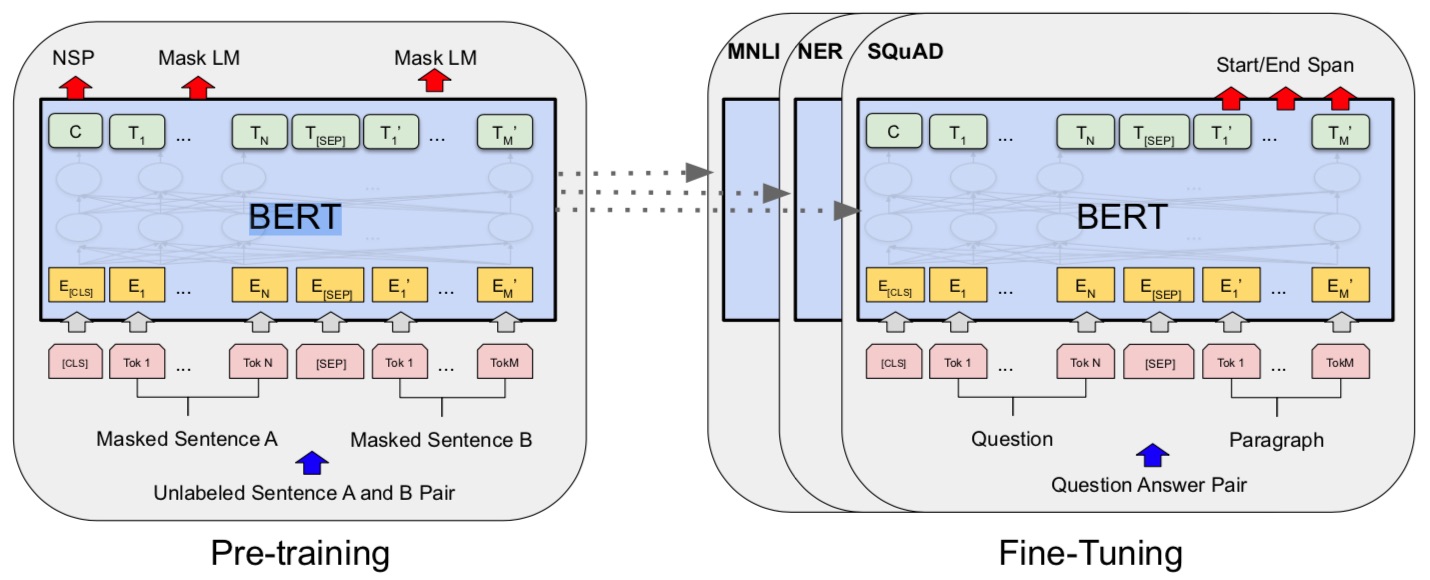 Source: Devlin, Jacob, Ming-Wei Chang, Kenton Lee, and Kristina Toutanova (2018). "Bert: Pre-training of deep bidirectional transformers for language understanding." arXiv preprint arXiv:1810.04805.
137
BERT: Pre-training of Deep Bidirectional Transformers for Language Understanding
BERT (Bidirectional Encoder Representations from Transformers)
BERT input representation
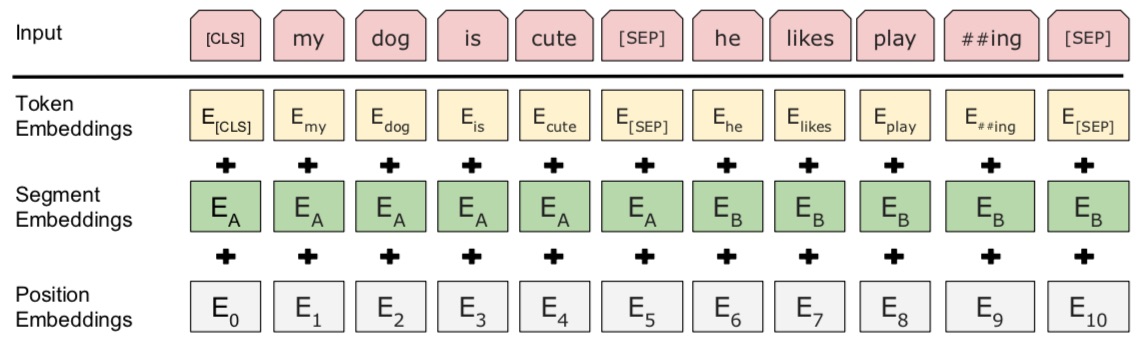 Source: Devlin, Jacob, Ming-Wei Chang, Kenton Lee, and Kristina Toutanova (2018). "Bert: Pre-training of deep bidirectional transformers for language understanding." arXiv preprint arXiv:1810.04805.
138
BERT, OpenAI GPT, ELMo
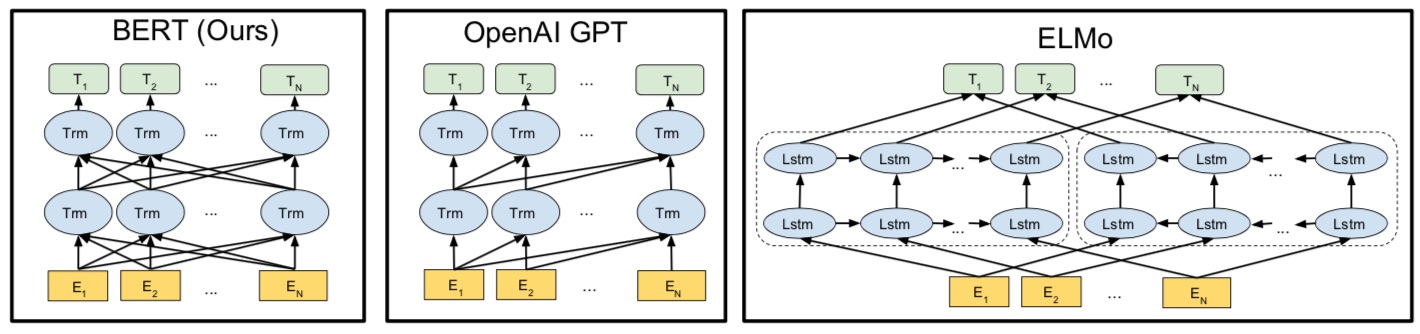 Source: Devlin, Jacob, Ming-Wei Chang, Kenton Lee, and Kristina Toutanova (2018). "Bert: Pre-training of deep bidirectional transformers for language understanding." arXiv preprint arXiv:1810.04805.
139
Fine-tuning BERT on Different Tasks
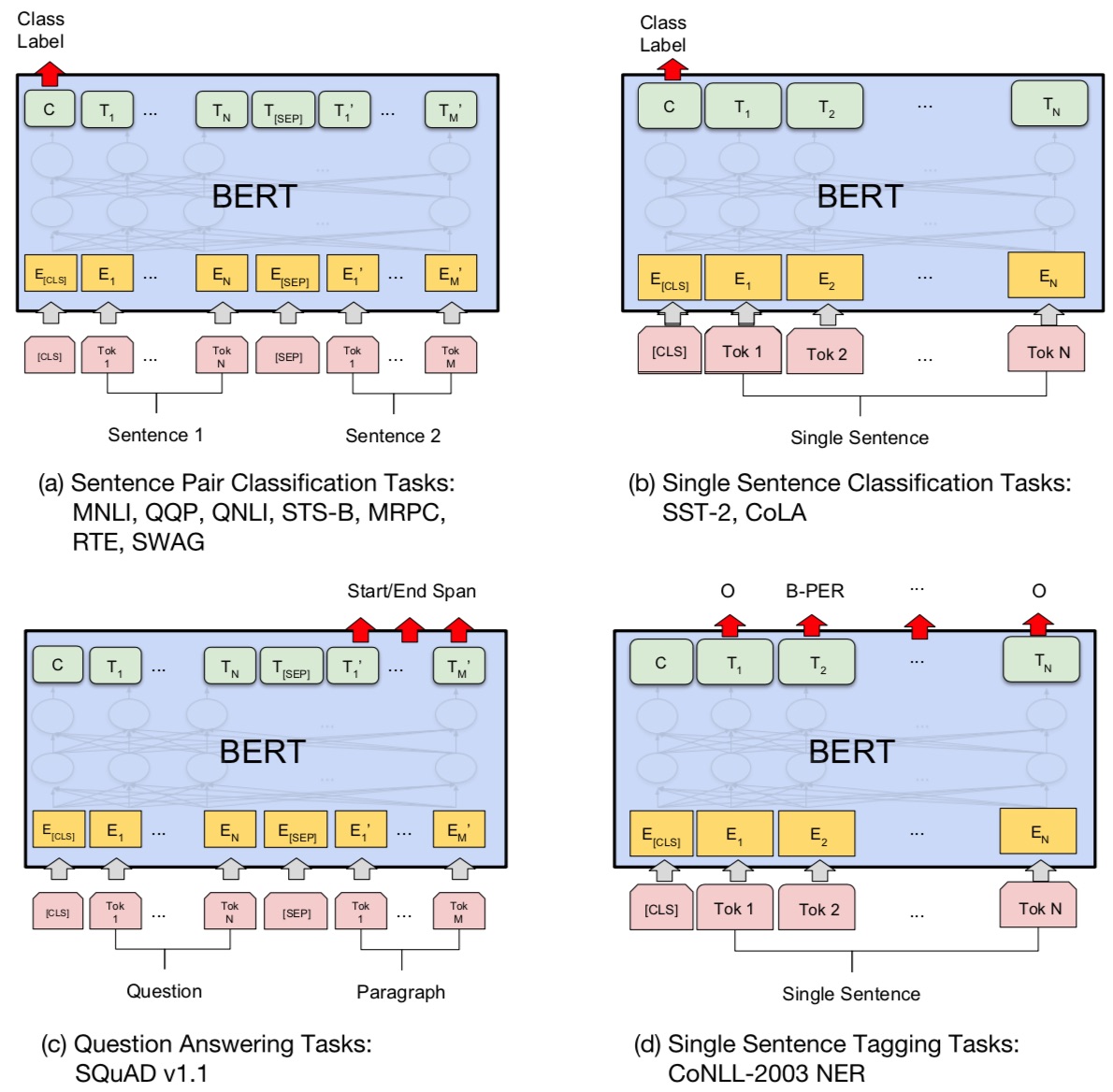 Source: Devlin, Jacob, Ming-Wei Chang, Kenton Lee, and Kristina Toutanova (2018). "Bert: Pre-training of deep bidirectional transformers for language understanding." arXiv preprint arXiv:1810.04805.
140
Illustrated BERT
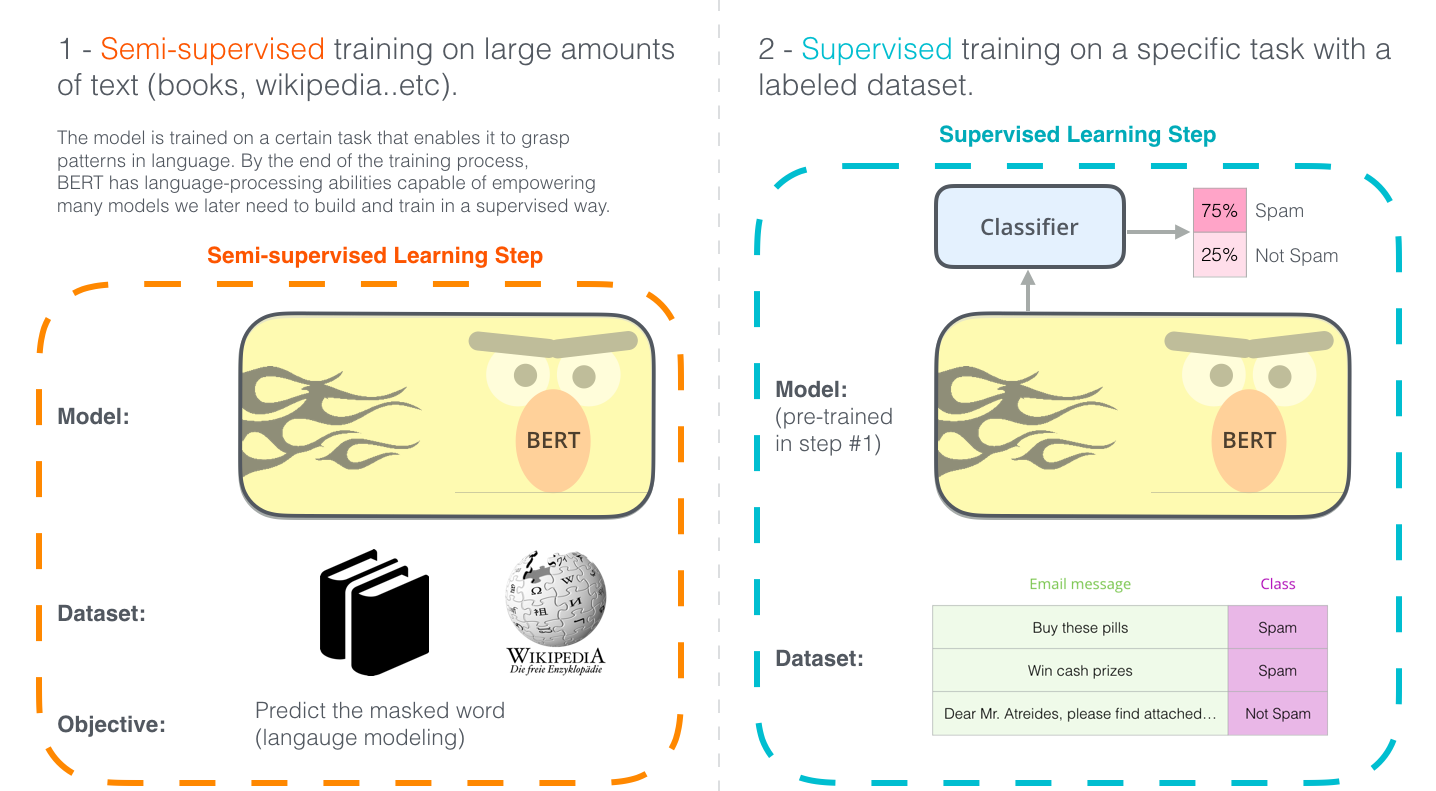 Source: Jay Alammar (2019), The Illustrated BERT, ELMo, and co. (How NLP Cracked Transfer Learning), http://jalammar.github.io/illustrated-bert/
141
BERT Classification Input Output
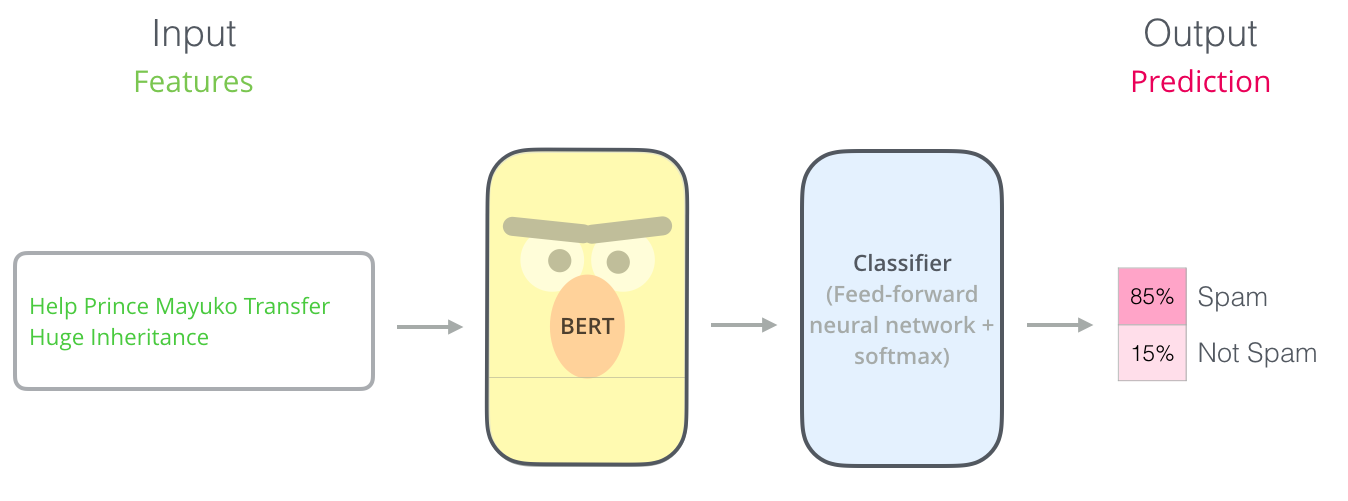 Source: Jay Alammar (2019), The Illustrated BERT, ELMo, and co. (How NLP Cracked Transfer Learning), http://jalammar.github.io/illustrated-bert/
142
BERT Encoder Input
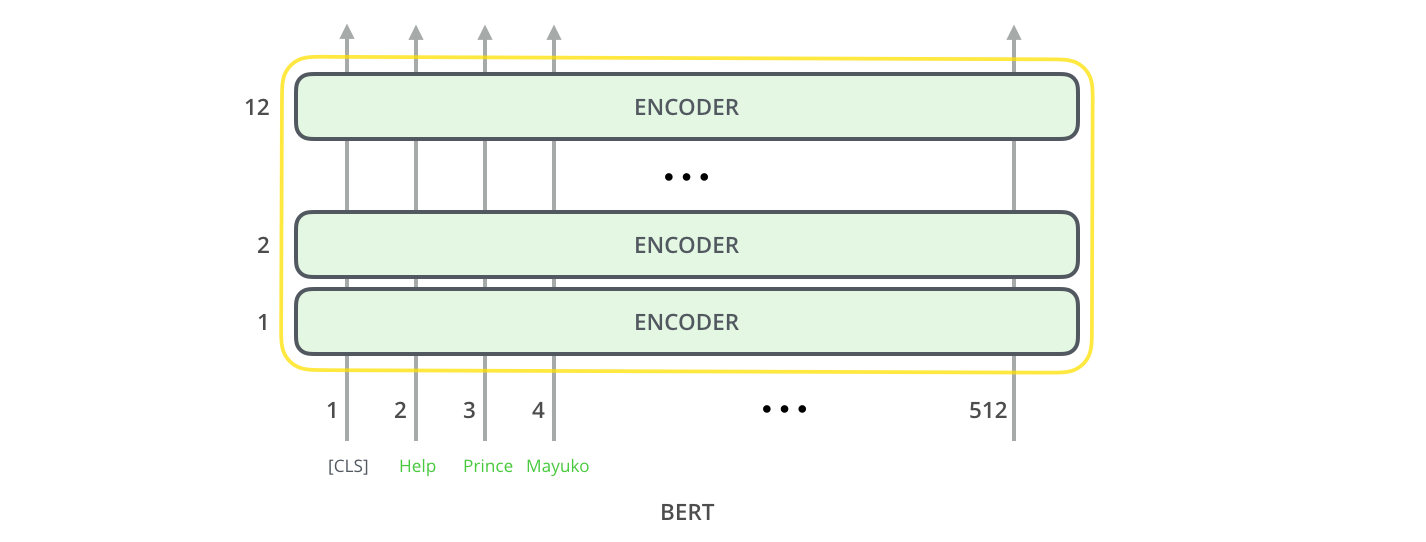 Source: Jay Alammar (2019), The Illustrated BERT, ELMo, and co. (How NLP Cracked Transfer Learning), http://jalammar.github.io/illustrated-bert/
143
BERT Classifier
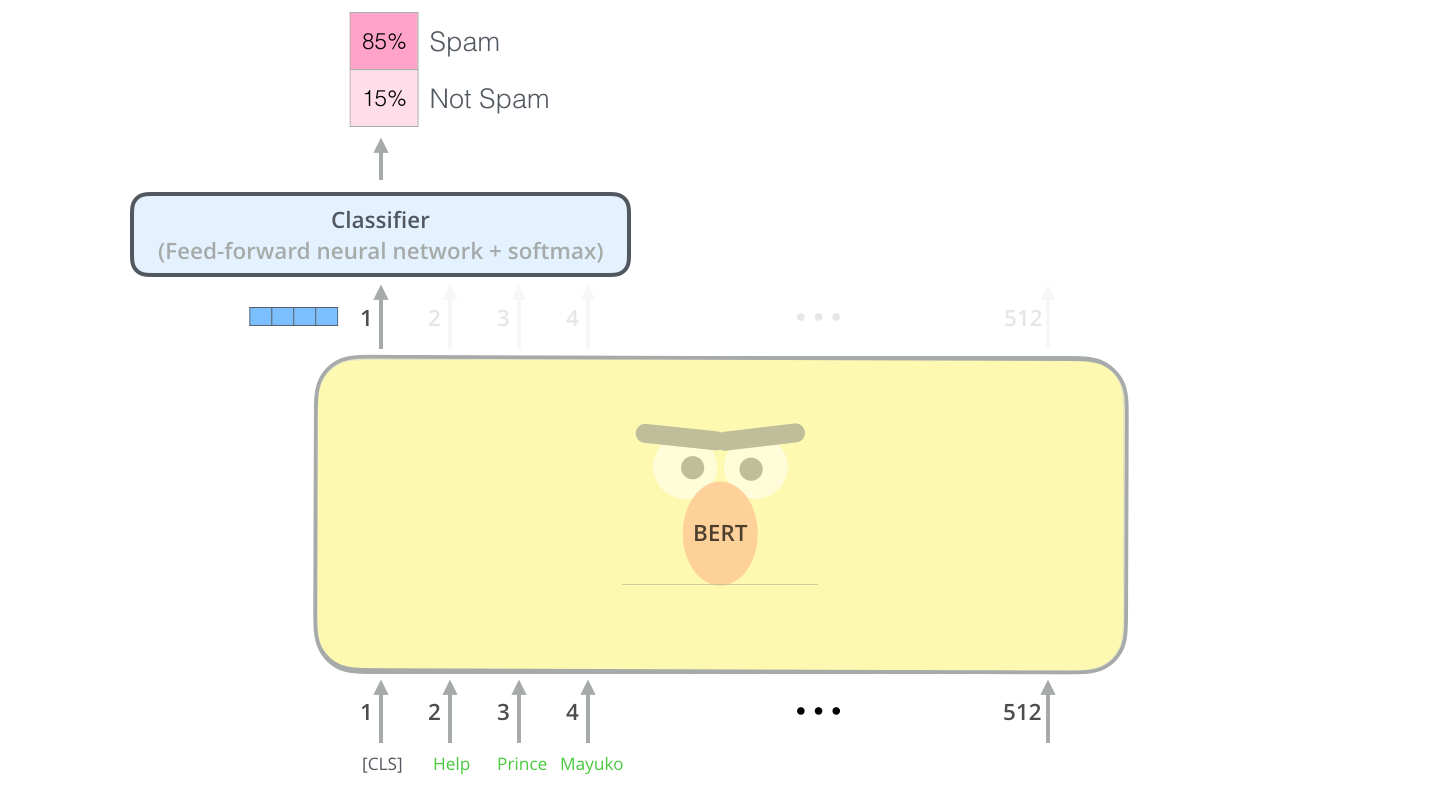 Source: Jay Alammar (2019), The Illustrated BERT, ELMo, and co. (How NLP Cracked Transfer Learning), http://jalammar.github.io/illustrated-bert/
144
Neural Networks
Input Layer
(X)
Hidden Layer
(H)
Output Layer
(Y)
X1
Y
X2
Source: https://www.youtube.com/watch?v=bxe2T-V8XRs&index=1&list=PLiaHhY2iBX9hdHaRr6b7XevZtgZRa1PoU
145
The Neuron
x1
w1
w2
x2
y
…
…
wn
xn
Source: Jeff Dean (2016), Large-Scale Deep Learning For Building Intelligent Computer Systems, WSDM 2016
146
Neuron and Synapse
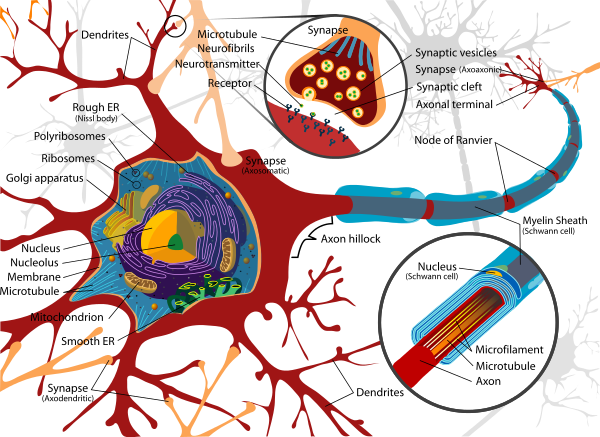 Source: https://en.wikipedia.org/wiki/Neuron
147
The Neuron
x1
w1
w2
x2
y
…
…
wn
xn
Source: Jeff Dean (2016), Large-Scale Deep Learning For Building Intelligent Computer Systems, WSDM 2016
148
y = max ( 0, -0.21 * x1 + 0.3 * x2 + 0.7 * x3 )
Weights
x1
-0.21
0.3
x2
y
Inputs
0.7
x3
Source: Jeff Dean (2016), Large-Scale Deep Learning For Building Intelligent Computer Systems, WSDM 2016
149
Neural Networks
Source: https://www.youtube.com/watch?v=bxe2T-V8XRs&index=1&list=PLiaHhY2iBX9hdHaRr6b7XevZtgZRa1PoU
150
Neural Networks
Input Layer
(X)
Hidden Layer
(H)
Output Layer
(Y)
X1
Y
X2
Source: https://www.youtube.com/watch?v=bxe2T-V8XRs&index=1&list=PLiaHhY2iBX9hdHaRr6b7XevZtgZRa1PoU
151
Neural Networks
Input Layer
(X)
Hidden Layers
(H)
Output Layer
(Y)
Deep Neural Networks
Deep Learning
Source: https://www.youtube.com/watch?v=bxe2T-V8XRs&index=1&list=PLiaHhY2iBX9hdHaRr6b7XevZtgZRa1PoU
152
Neural Networks
Input Layer
(X)
Hidden Layer
(H)
Output Layer
(Y)
Neuron
Synapse
Synapse
Neuron
X1
Y
X2
Source: https://www.youtube.com/watch?v=bxe2T-V8XRs&index=1&list=PLiaHhY2iBX9hdHaRr6b7XevZtgZRa1PoU
153
Neural Networks
Input Layer
(X)
Hidden Layer
(H)
Output Layer
(Y)
HoursSleep
Score
HoursStudy
Source: https://www.youtube.com/watch?v=bxe2T-V8XRs&index=1&list=PLiaHhY2iBX9hdHaRr6b7XevZtgZRa1PoU
154
Neural Networks
Input Layer
(X)
Hidden Layer
(H)
Output Layer
(Y)
155
Source: https://www.youtube.com/watch?v=P2HPcj8lRJE&list=PLjJh1vlSEYgvGod9wWiydumYl8hOXixNu&index=2
Neural Networks
Input Layer
(X)
Hidden Layer
(H)
Output Layer
(Y)
X1
Y
X2
Source: https://www.youtube.com/watch?v=bxe2T-V8XRs&index=1&list=PLiaHhY2iBX9hdHaRr6b7XevZtgZRa1PoU
156
X       Y
Hours Sleep
Hours Study
Score
3     5     75
5     1     82
10     2     93
8     3     ?
Source: https://www.youtube.com/watch?v=bxe2T-V8XRs&index=1&list=PLiaHhY2iBX9hdHaRr6b7XevZtgZRa1PoU
157
X       Y
Hours Sleep
Hours Study
Score
3     5     75
Training
5     1     82
10     2     93
8     3     ?
Testing
Source: https://www.youtube.com/watch?v=bxe2T-V8XRs&index=1&list=PLiaHhY2iBX9hdHaRr6b7XevZtgZRa1PoU
158
Y = W X + b
159
Source: https://www.youtube.com/watch?v=G8eNWzxOgqE
Output
input
Y = W X + b
bias
Weights
Trained
160
Source: https://www.youtube.com/watch?v=G8eNWzxOgqE
2.0

1.0

0.1
0.7

0.2

0.1
W X + b = Y
Scores
Probabilities
161
Source: https://www.youtube.com/watch?v=G8eNWzxOgqE
SoftMAX
2.0

1.0

0.1
0.7

0.2

0.1
W X + b = Y
Logits
Scores
Probabilities
162
Source: https://www.youtube.com/watch?v=G8eNWzxOgqE
2.0

1.0

0.1
0.7

0.2

0.1
W X + b = Y
Logits
Scores
Probabilities
163
Source: https://www.youtube.com/watch?v=G8eNWzxOgqE
Training a Network=Minimize the Cost Function
Source: https://www.youtube.com/watch?v=bxe2T-V8XRs&index=1&list=PLiaHhY2iBX9hdHaRr6b7XevZtgZRa1PoU
164
Training a Network=Minimize the Cost Function Minimize the Loss Function
Source: https://www.youtube.com/watch?v=bxe2T-V8XRs&index=1&list=PLiaHhY2iBX9hdHaRr6b7XevZtgZRa1PoU
165
Error = Predict Y - Actual YError : Cost : Loss
100
75
50
25
Test3
Test1
Test2
Source: https://www.youtube.com/watch?v=bxe2T-V8XRs&index=1&list=PLiaHhY2iBX9hdHaRr6b7XevZtgZRa1PoU
166
Error = Predict Y - Actual YError : Cost : Loss
100
75
50
25
Test3
Test1
Test2
Source: https://www.youtube.com/watch?v=bxe2T-V8XRs&index=1&list=PLiaHhY2iBX9hdHaRr6b7XevZtgZRa1PoU
167
Error = Predict Y - Actual YError : Cost : Loss
100
75
50
25
Test3
Test1
Test2
Source: https://www.youtube.com/watch?v=bxe2T-V8XRs&index=1&list=PLiaHhY2iBX9hdHaRr6b7XevZtgZRa1PoU
168
Activation Functions
169
Activation Functions
ReLU
(Rectified Linear Unit)
TanH
Sigmoid
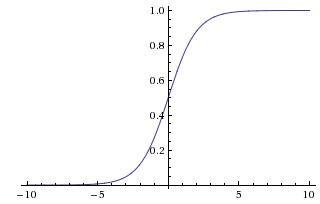 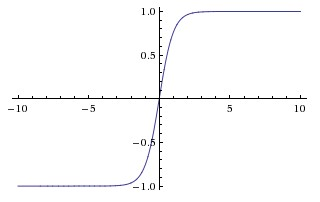 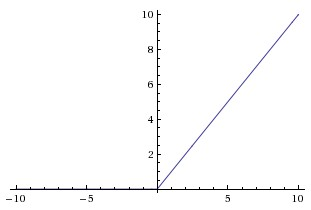 [0, 1]
[-1, 1]
f(x) = max(0, x)
Source: http://cs231n.github.io/neural-networks-1/
170
Activation Functions
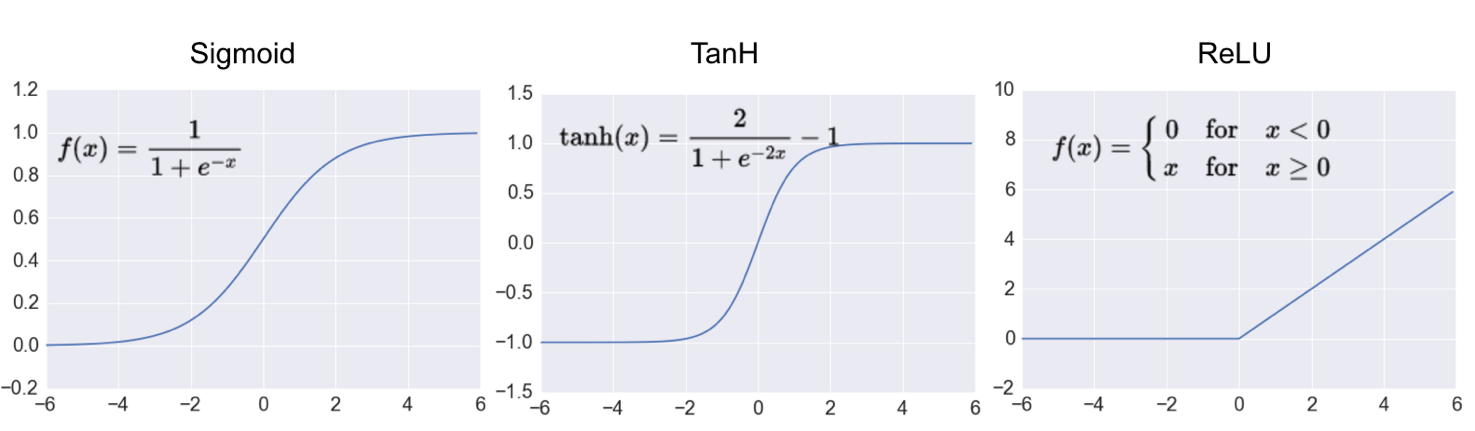 171
Source: http://adilmoujahid.com/posts/2016/06/introduction-deep-learning-python-caffe/
Loss Function
172
Binary Classification: 2 ClassActivation Function: SigmoidLoss Function: Binary Cross-Entropy
173
Multiple Classification: 10 ClassActivation Function: SoftMAXLoss Function: Categorical Cross-Entropy
174
Dropout
Dropout: a simple way to prevent neural networks from overfitting
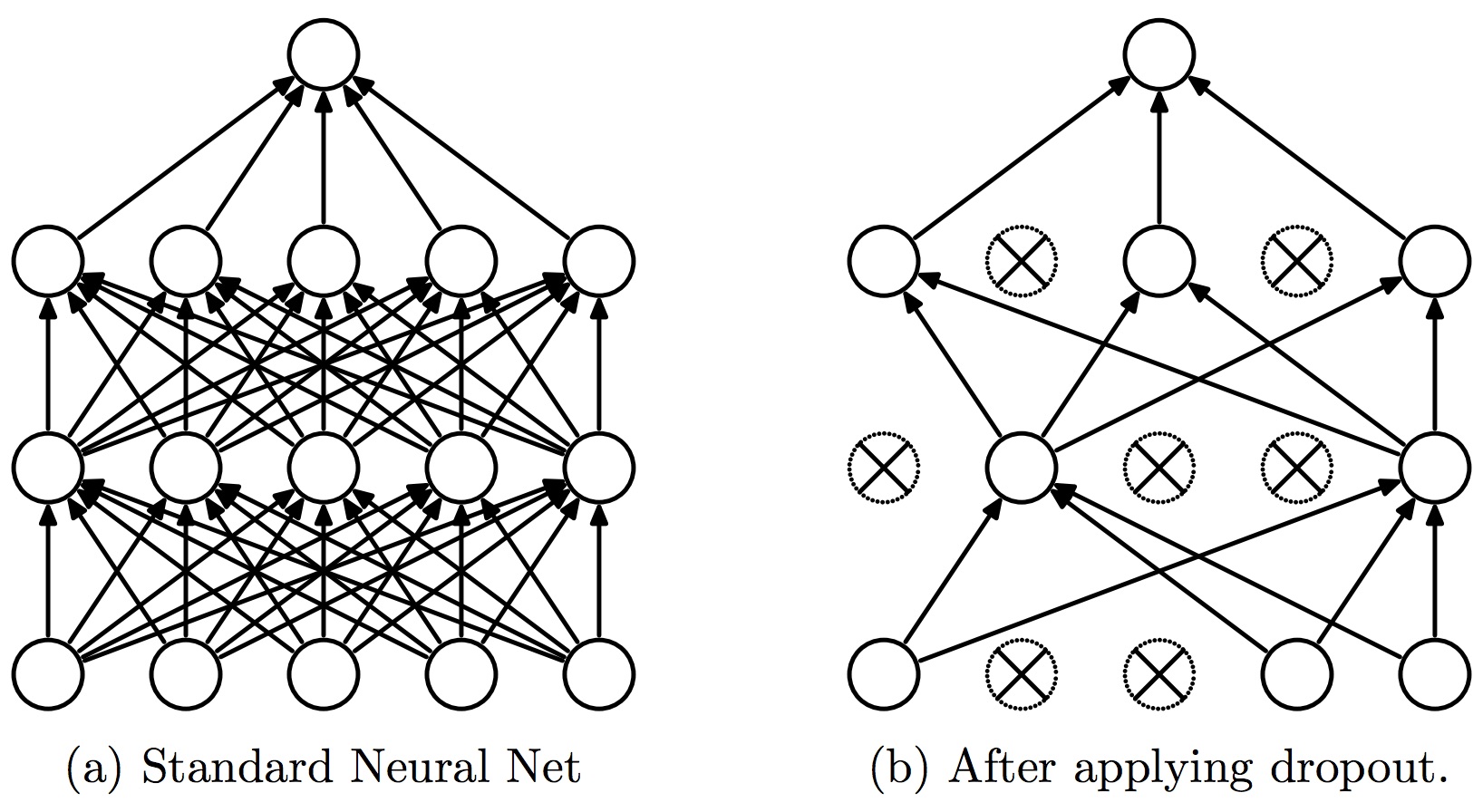 Source: Srivastava, Nitish, Geoffrey E. Hinton, Alex Krizhevsky, Ilya Sutskever, and Ruslan Salakhutdinov. "Dropout: a simple way to prevent neural networks from overfitting." Journal of machine learning research 15, no. 1 (2014): 1929-1958.
175
Learning Algorithm
While not done:
Pick a random training example “(input, label)”
Run neural network on “input”
Adjust weights on edges to make output closer to “label”
Source: Jeff Dean (2016), Large-Scale Deep Learning For Building Intelligent Computer Systems, WSDM 2016
176
y = max ( 0, -0.21 * x1 + 0.3 * x2 + 0.7 * x3 )
Weights
x1
-0.21
0.3
x2
y
Inputs
0.7
x3
Source: Jeff Dean (2016), Large-Scale Deep Learning For Building Intelligent Computer Systems, WSDM 2016
177
Next time:
y = max ( 0, -0.23 * x1 + 0.31 * x2 + 0.65 * x3 )
y = max ( 0, -0.21 * x1 + 0.3 * x2 + 0.7 * x3 )
Weights
-0.23
x1
-0.21
0.31
0.3
x2
y
Inputs
0.65
x3
0.7
Source: Jeff Dean (2016), Large-Scale Deep Learning For Building Intelligent Computer Systems, WSDM 2016
178
Optimizer: Stochastic Gradient Descent(SGD)
Initial weight
J(w)
Gradient
Global cost minimum
w
179
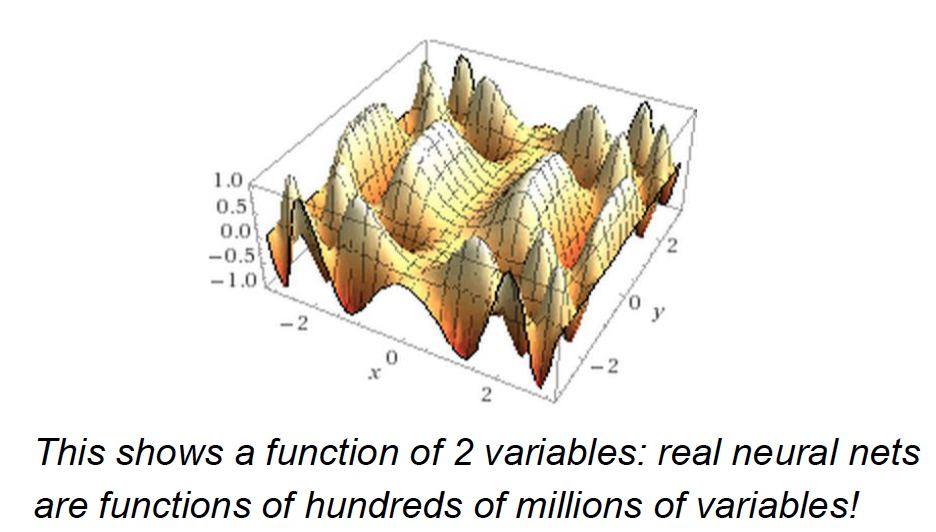 Source: Jeff Dean (2016), Large-Scale Deep Learning For Building Intelligent Computer Systems, WSDM 2016
180
Neural Network and Deep Learning
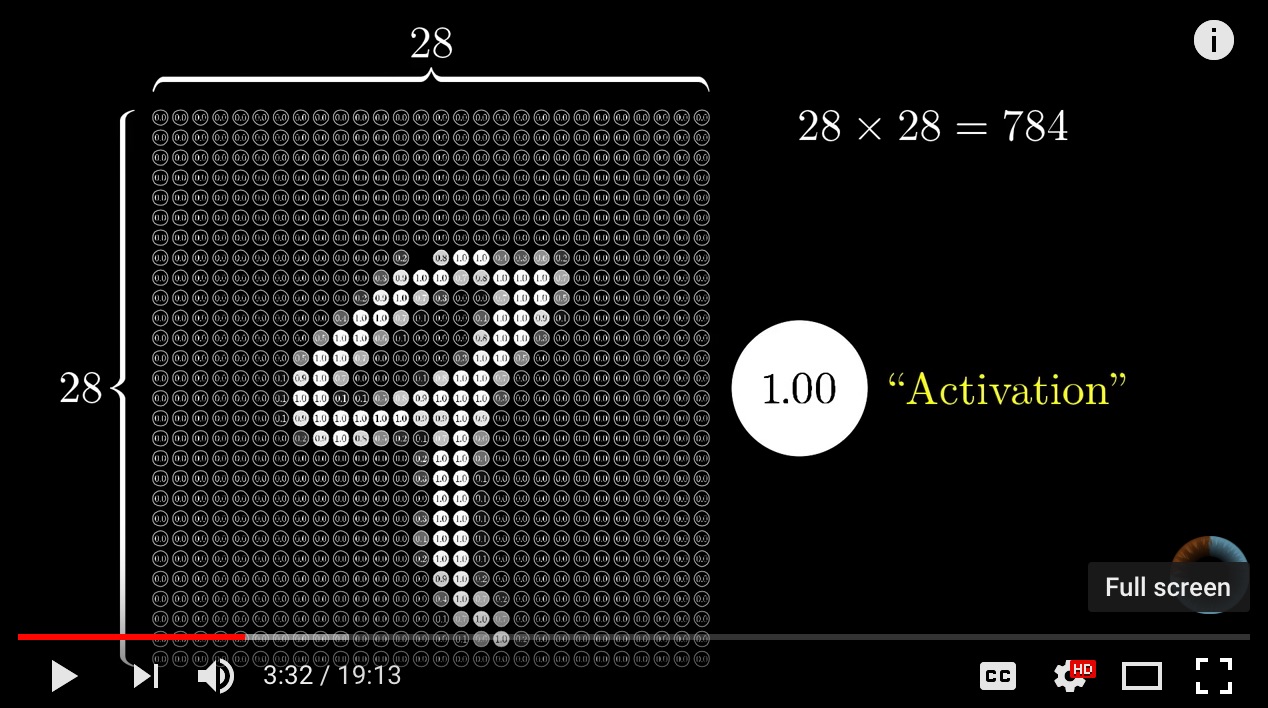 Source: 3Blue1Brown (2017), But what *is* a Neural Network? | Chapter 1, deep learning, https://www.youtube.com/watch?v=aircAruvnKk
181
Gradient Descent how neural networks learn
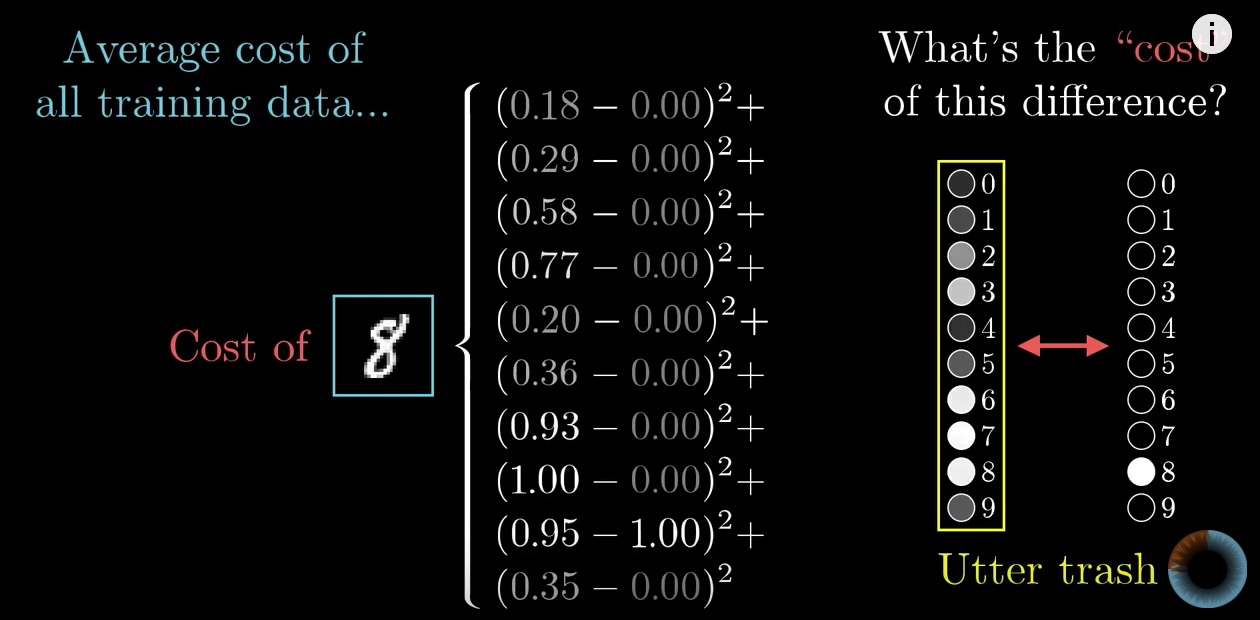 Source: 3Blue1Brown (2017), Gradient descent, how neural networks learn | Chapter 2, deep learning,  https://www.youtube.com/watch?v=IHZwWFHWa-w
182
Backpropagation
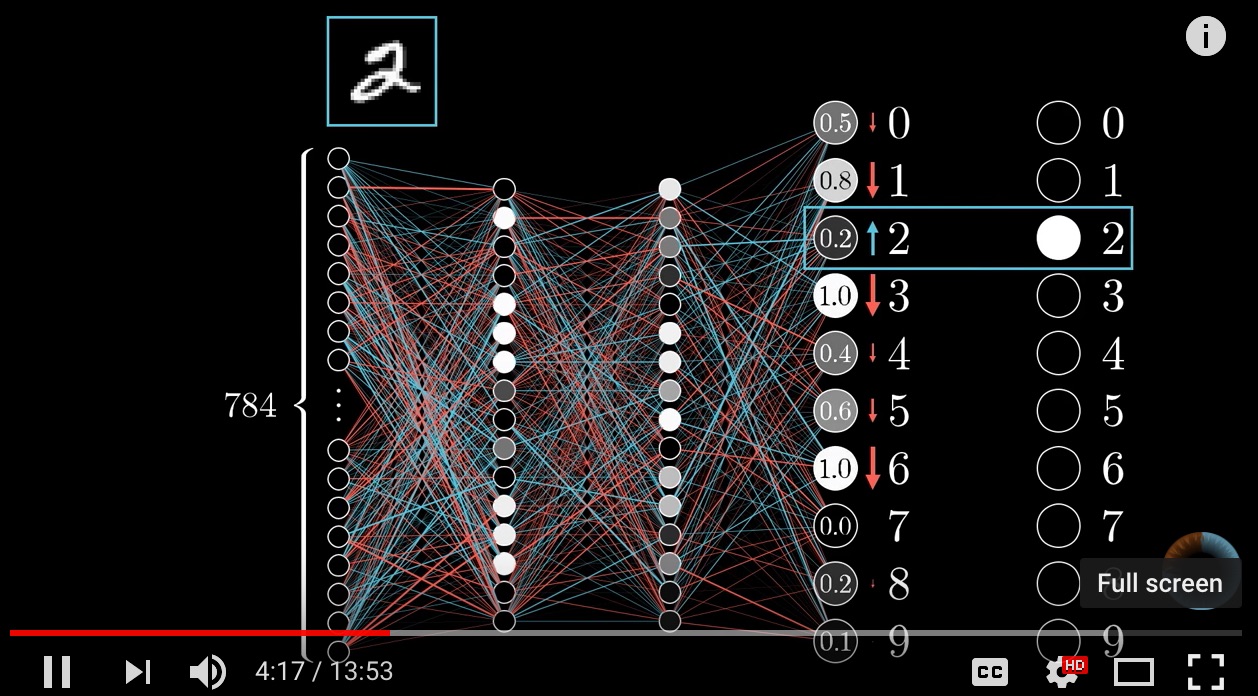 Source: 3Blue1Brown (2017), What is backpropagation really doing? | Chapter 3, deep learning, https://www.youtube.com/watch?v=Ilg3gGewQ5U
183
Learning Algorithm
While not done:
Pick a random training example “(input, label)”
Run neural network on “input”
Adjust weights on edges to make output closer to “label”
Source: Jeff Dean (2016), Large-Scale Deep Learning For Building Intelligent Computer Systems, WSDM 2016
184
Financial Time Series Forecasting
185
Time Series Data
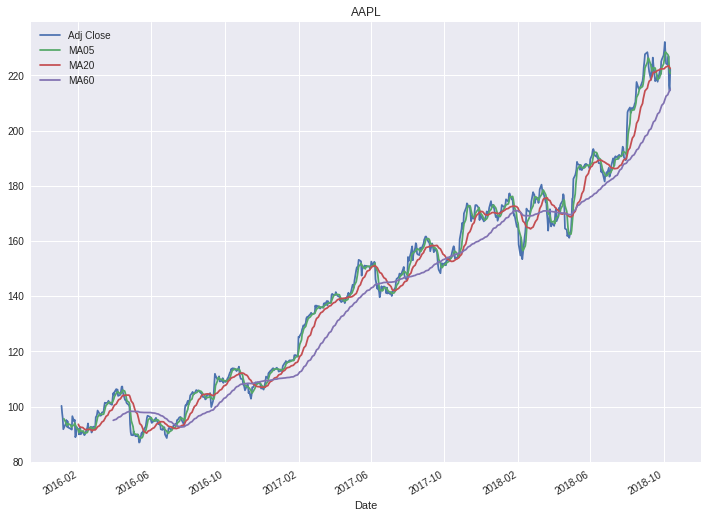 186
Time Series Data
[100, 110, 120, 130, 140, 150]
Y
X
Y
[100 110 120 130 140] 150
Xt1
Xt2
Xt3
Xt4
Xt5
187
Deep Learning with TensorFlow
188
Deep Learning Software
TensorFlow
TensorFlow™ is an open source software library for high performance numerical computation. 
Keras
Deep Learning library for TensorFlow, CNTK
PyTorch
An open source deep learning platform that provides a seamless path from research prototyping to production deployment.
CNTK
Computational Network Toolkit by Microsoft Research
Source: http://deeplearning.net/software_links/
189
tf.kerasKeras: High-level API for TensorFlow
190
Keras
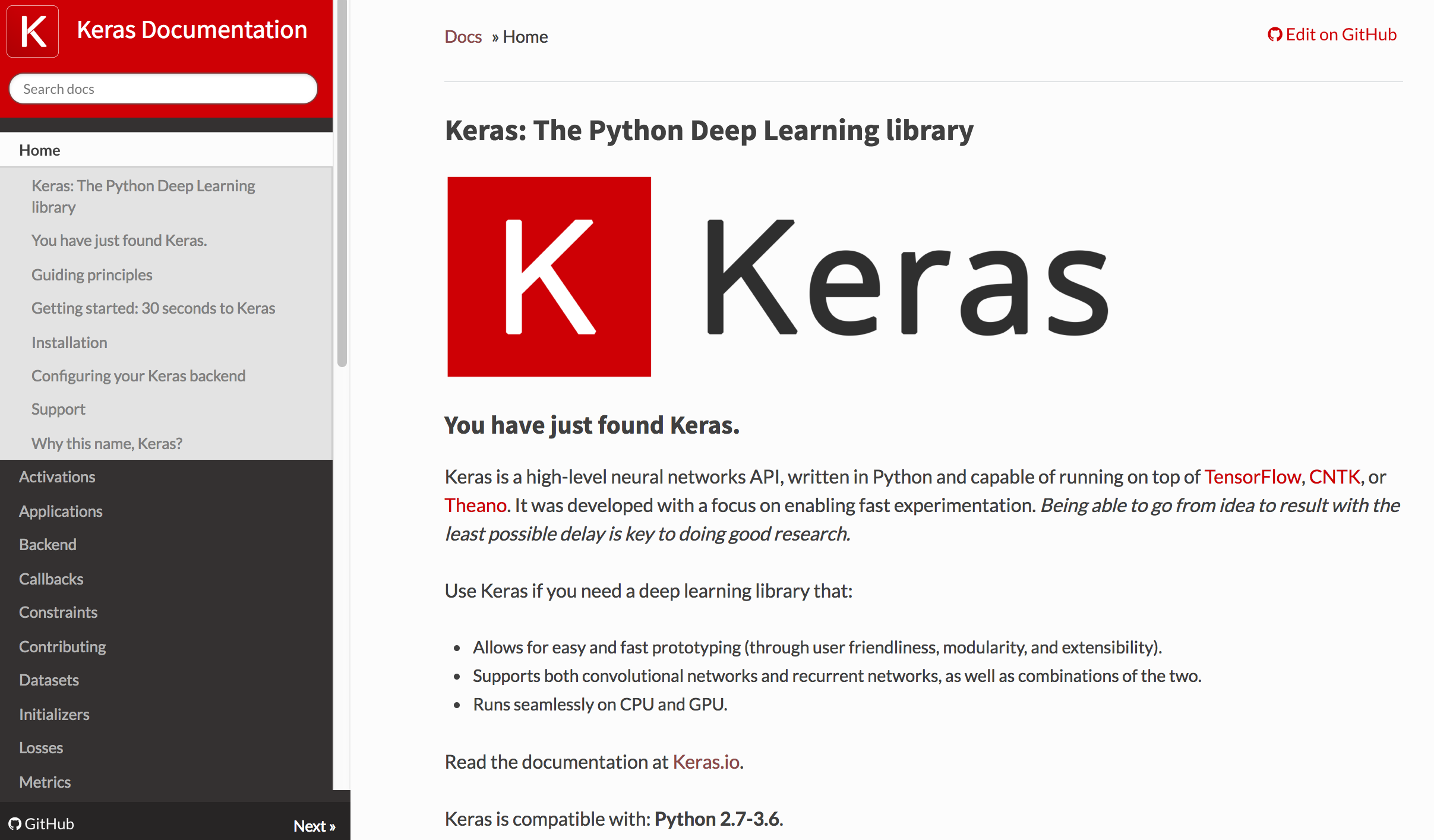 http://keras.io/
191
PyTorch
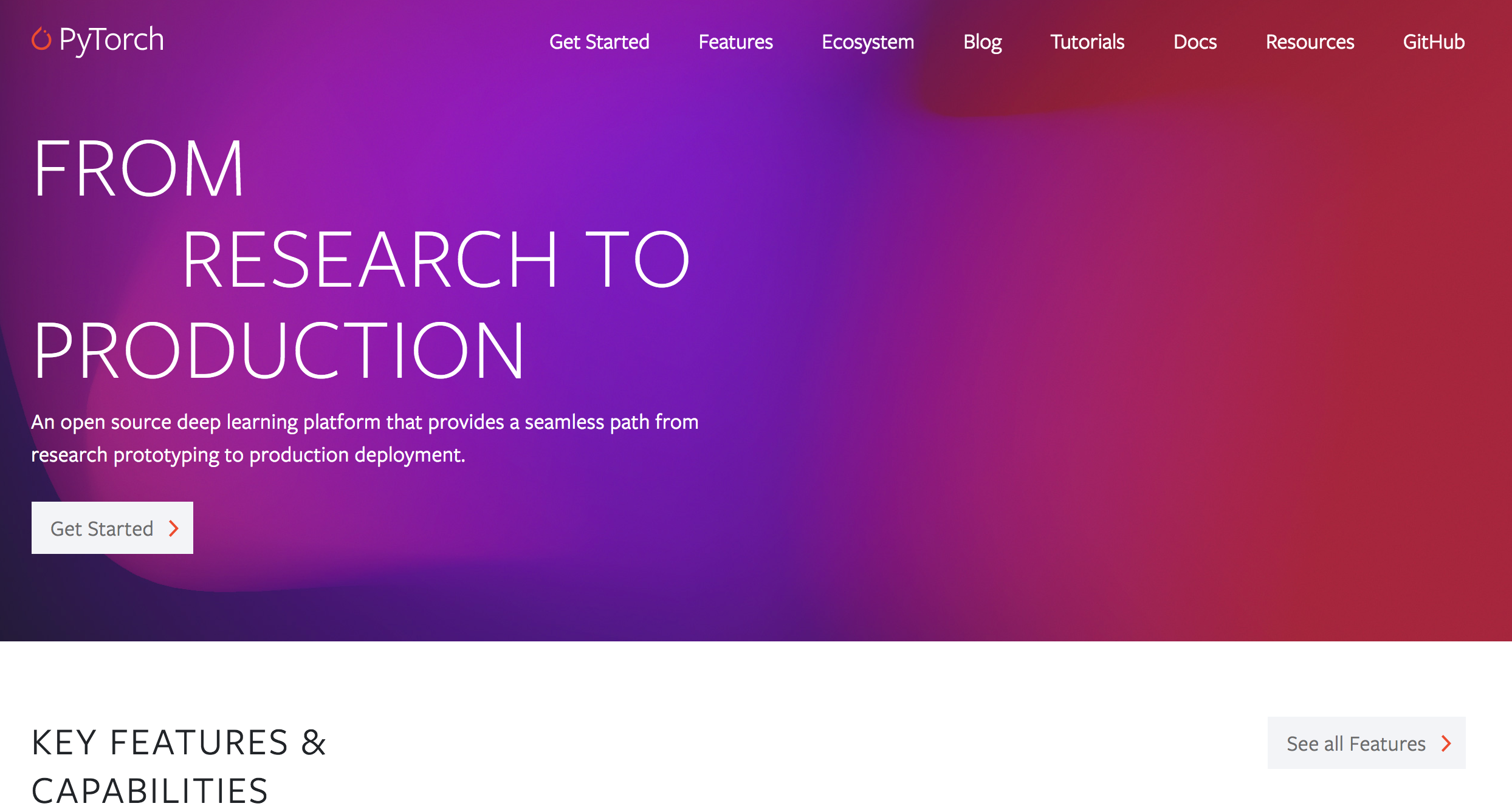 http://pytorch.org/
192
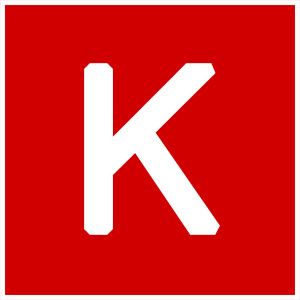 Keras
193
Keras
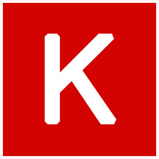 Keras is a high-level neural networks API
Written in Python and capable of running on top of TensorFlow, CNTK, or Theano. 
It was developed with a focus on enabling fast experimentation. 
Being able to go from idea to result with the least possible delay is key to doing good research.
194
Source: https://keras.io/
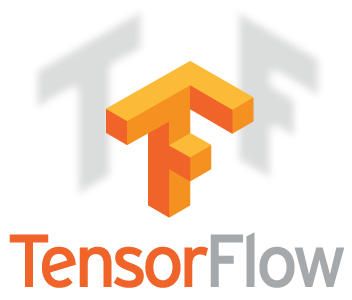 195
Source: https://github.com/tensorflow/tensorflow
TensorFlow
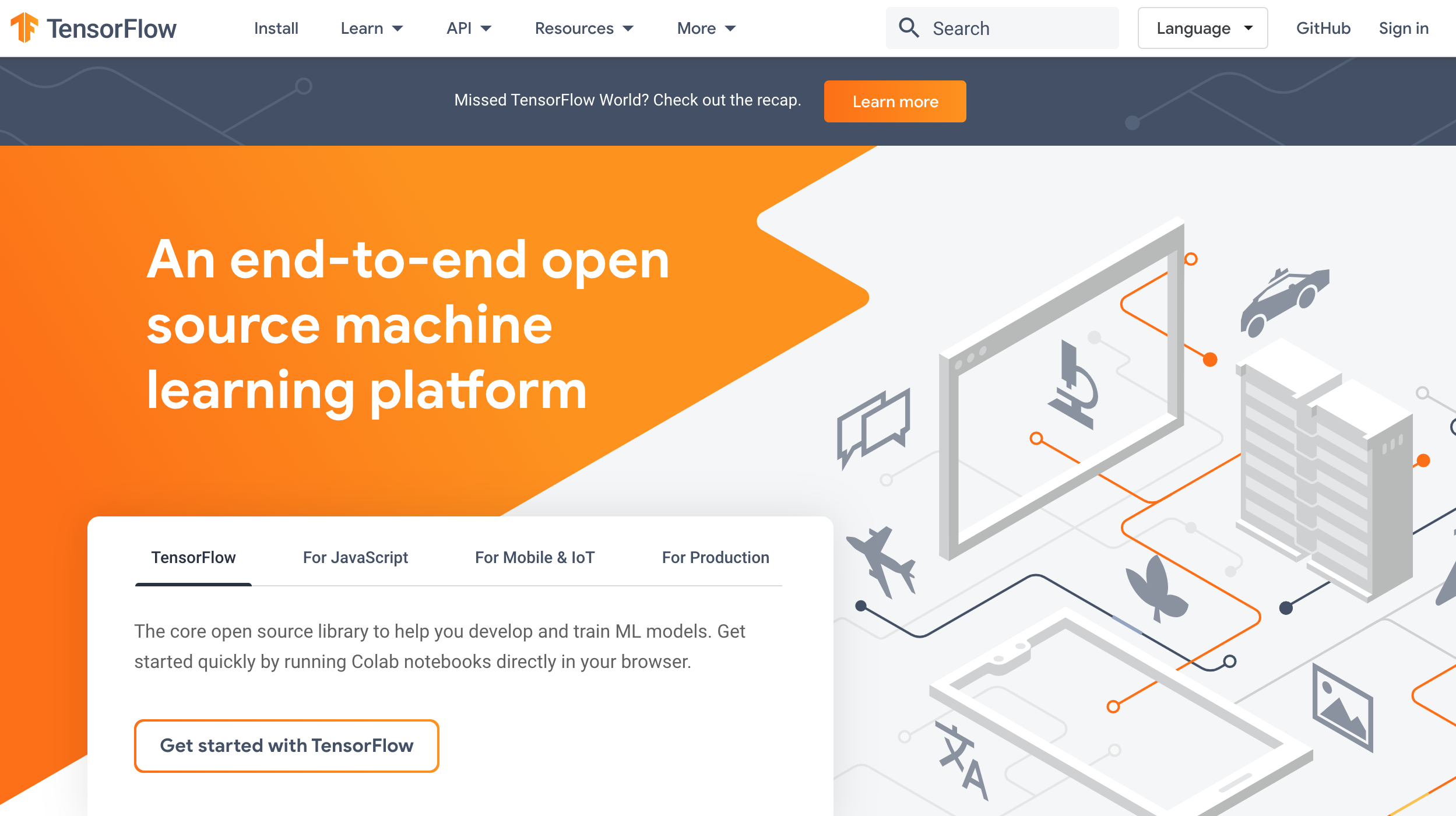 https://www.tensorflow.org/
196
TensorFlow
An end-to-end open source machine learning platform.
The core open source library to help you develop and train ML models. 
Get started quickly by running Colab notebooks directly in your browser.
https://www.tensorflow.org/
197
TensorFlow 2.0
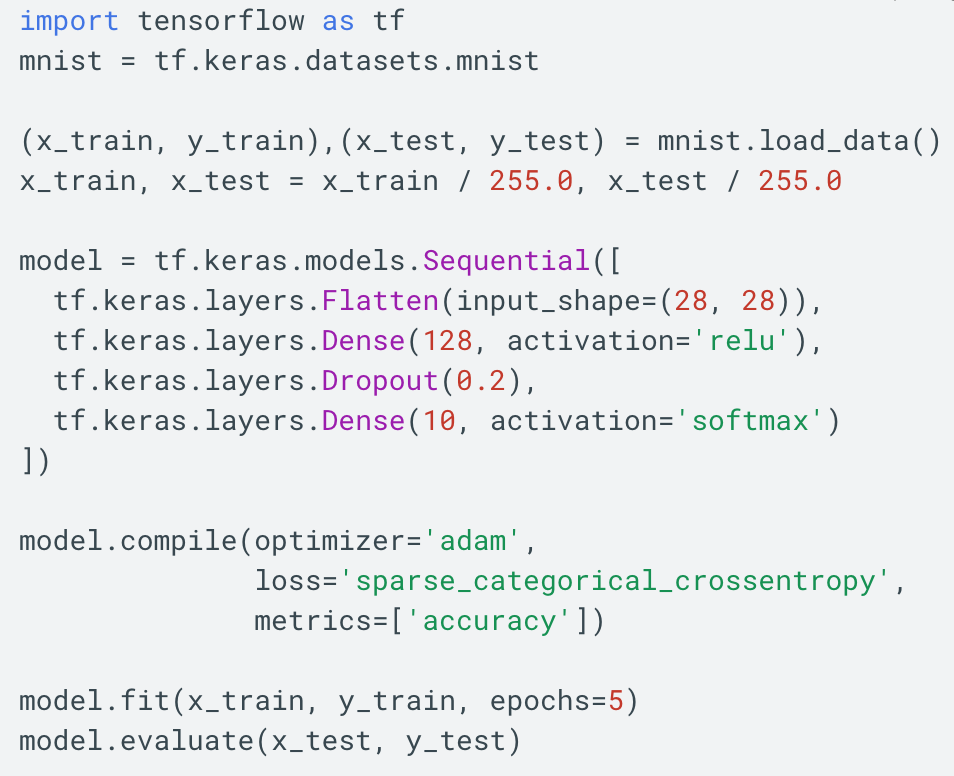 https://www.tensorflow.org/overview/
198
TensorFlow 2 Quick Start
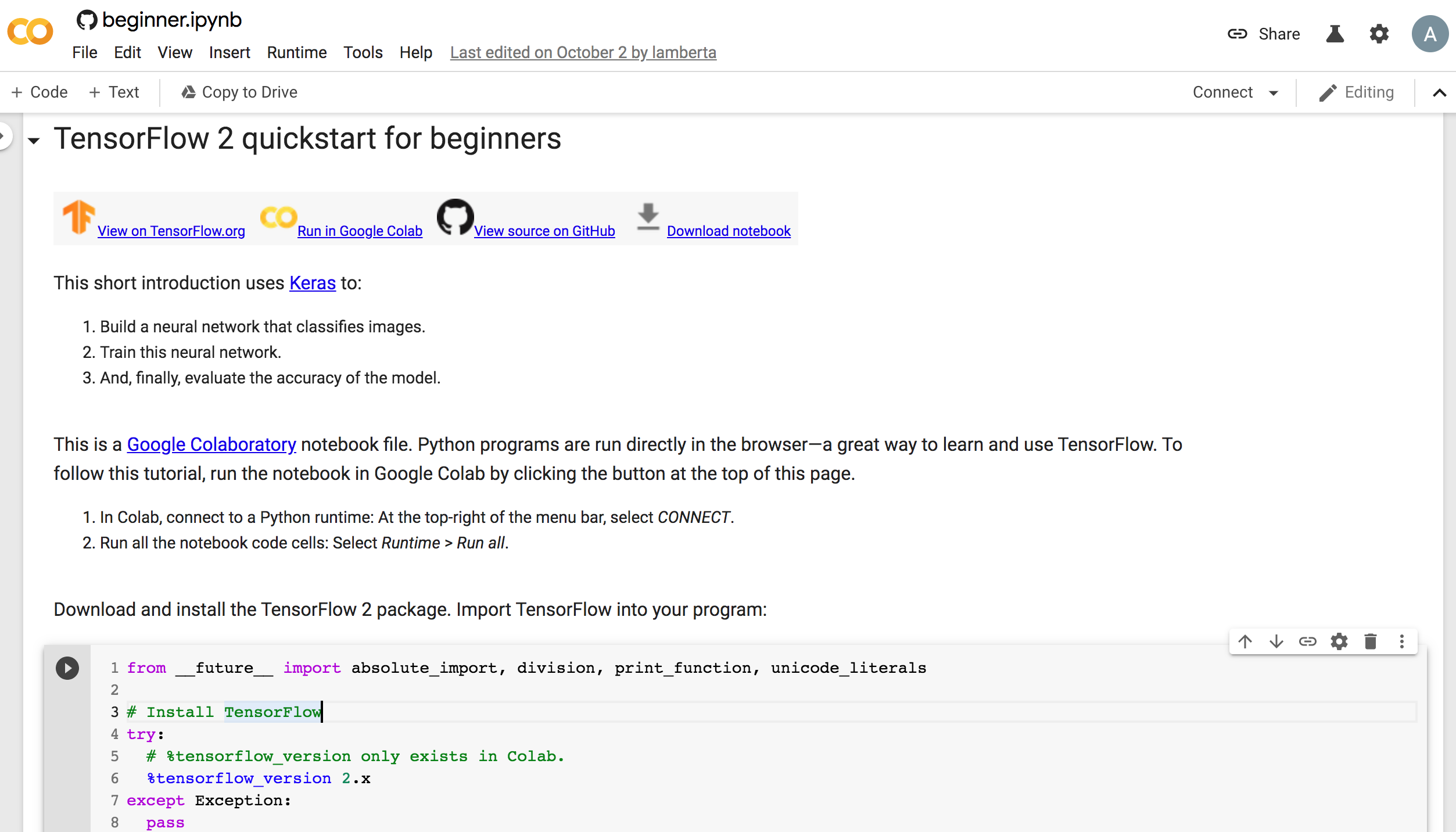 https://colab.research.google.com/github/tensorflow/docs/blob/master/site/en/tutorials/quickstart/beginner.ipynb
199
TensorFlow 2 Time Series Forecasting
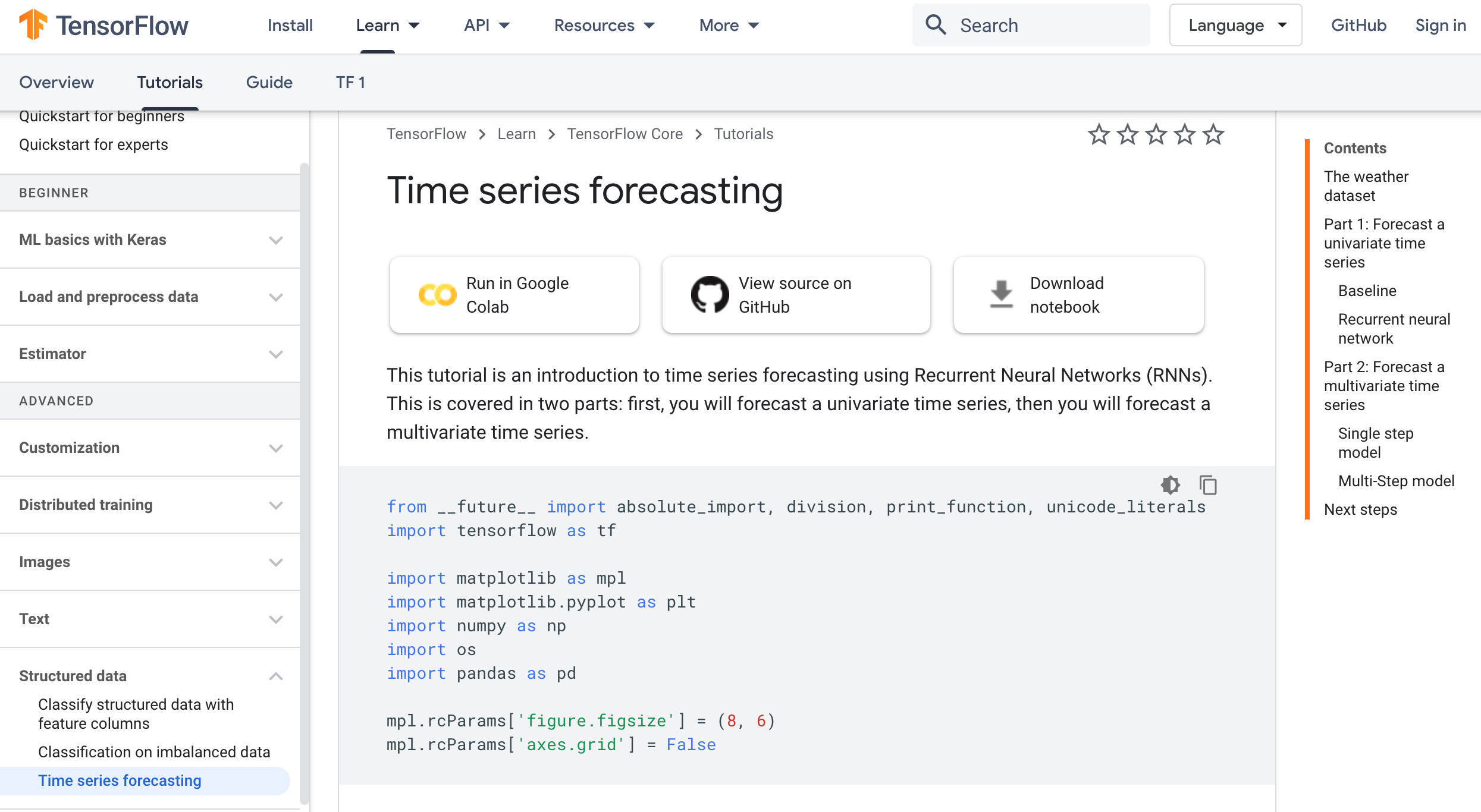 https://colab.research.google.com/github/tensorflow/docs/blob/master/site/en/tutorials/quickstart/beginner.ipynb
200
TensorFlow Playground
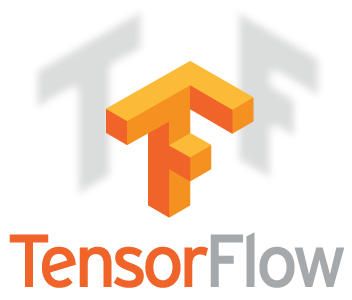 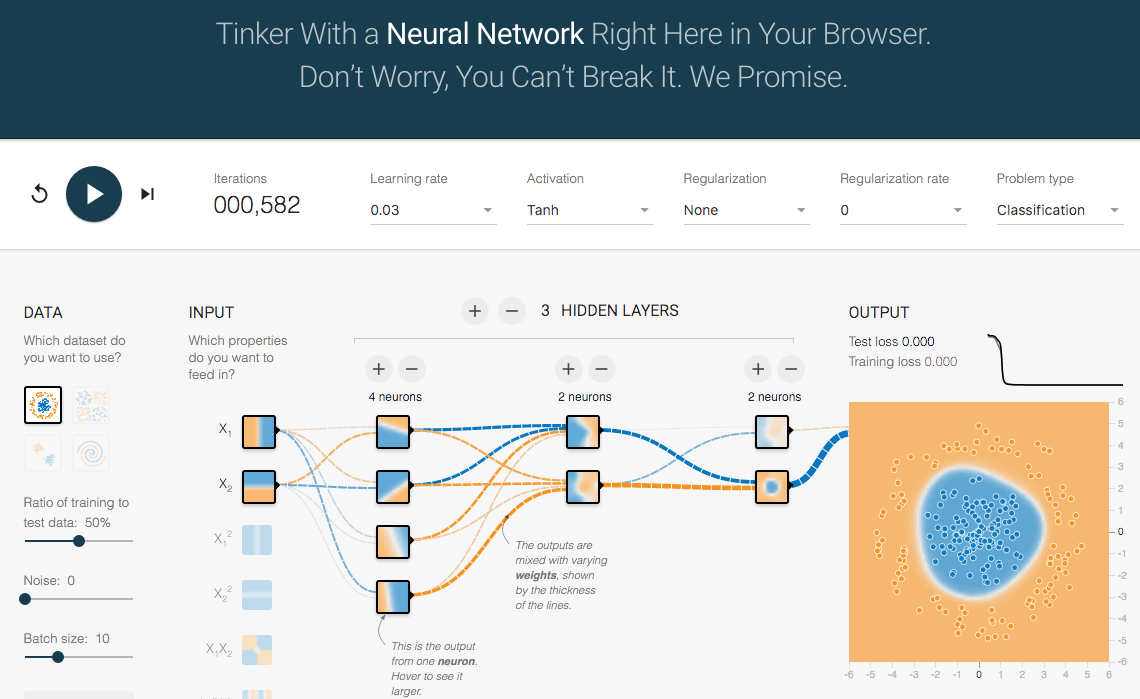 http://playground.tensorflow.org/
201
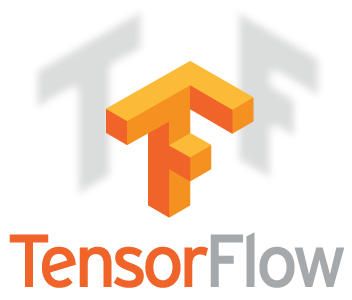 TensorFlow is an Open Source Software Library for Machine Intelligence
https://www.tensorflow.org/
202
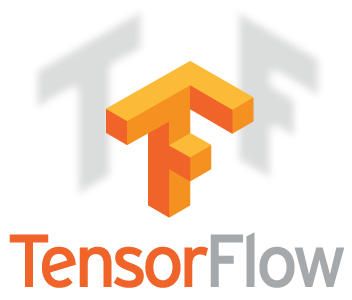 Tensor
3 
# a rank 0 tensor; this is a scalar with shape []
[1. ,2., 3.] 
# a rank 1 tensor; this is a vector with shape [3]
[[1., 2., 3.], [4., 5., 6.]] 
# a rank 2 tensor; a matrix with shape [2, 3]
[[[1., 2., 3.]], [[7., 8., 9.]]] 
# a rank 3 tensor with shape [2, 1, 3]
https://www.tensorflow.org/
203
Scalar
80
Vector
[50 60 70]
50 60 70
55 65 75
Matrix
[50 60 70] [70 80 90]
[55 65 75] [75 85 95]
Tensor
204
TensorFlow
205
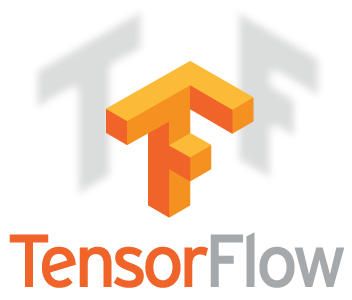 TensorBoard
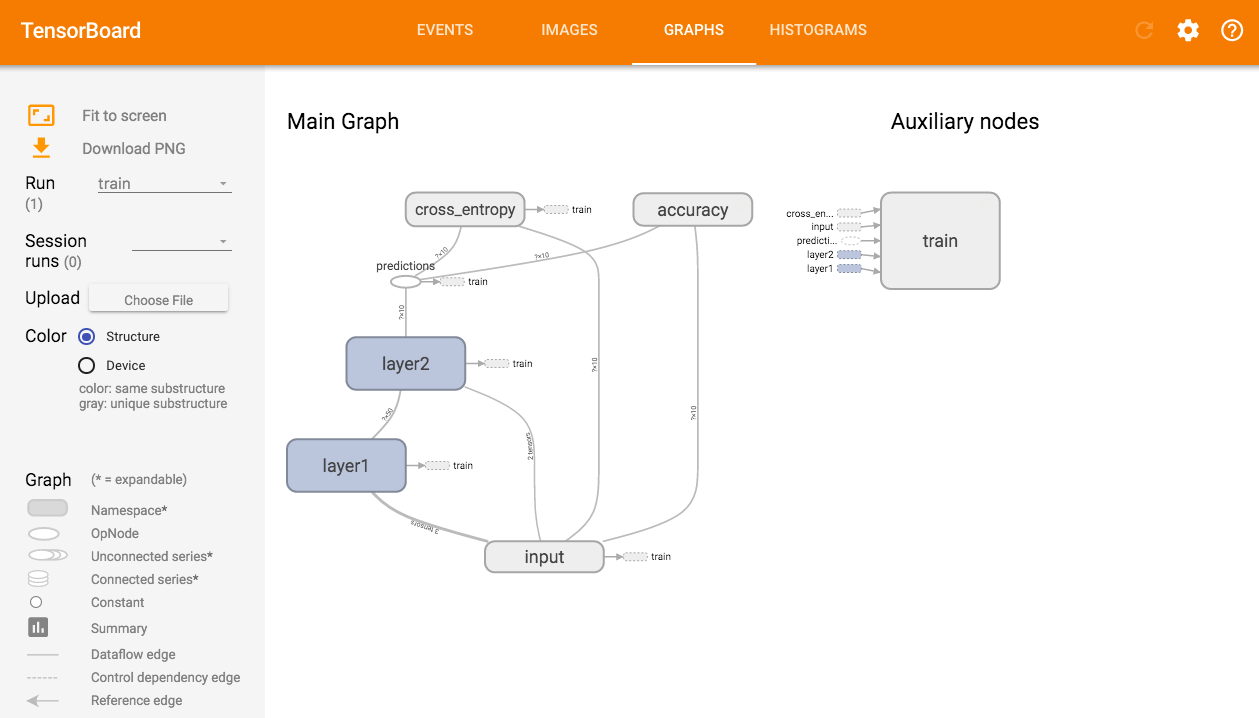 206
https://www.tensorflow.org/tensorboard/index.html#graphs
Deep Learning for Financial Time Series Forecasting
207
Deep Learning for Financial Market PredictionStock Market Prediction Stock Price Prediction Time Series Prediction
208
Time Series Data
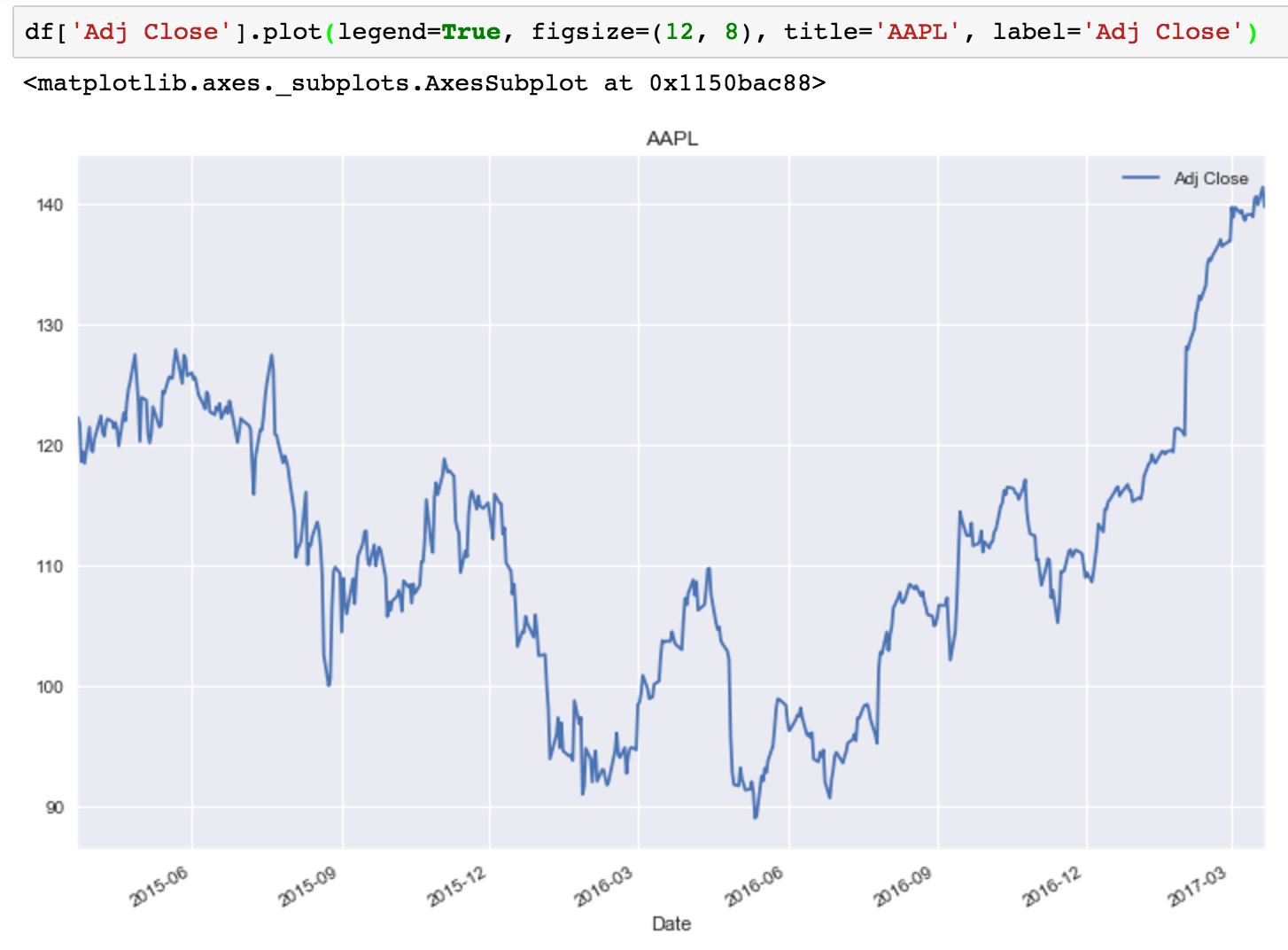 Source: https://mapattack.wordpress.com/2017/02/12/using-python-for-stocks-1/
209
Time Series Data
[100, 110, 120, 130, 140, 150]
Y
X
Y
[100 110 120 130 140] 150
Xt1
Xt2
Xt3
Xt4
Xt5
210
Long Short Term Memory (LSTM) for Time Series Forecasting
ht-2
ht-1
ht
ht+1
ht+2
LSTM
LSTM
LSTM
LSTM
LSTM
Xt-2
Xt-1
Xt
Xt+1
Xt+2
211
Time Series Data
[10, 20, 30, 40, 50, 60, 70, 80, 90]
Y
X
[10 20 30] 40
[20 30 40] 50
[30 40 50] 60
[40 50 60] 70
[50 60 70] 80
[60 70 80] 90
212
Deep Learning for Financial Time Series Forecasting
https://colab.research.google.com/drive/1aEK0eSev8Q-Y0nNY32geFk7CB8pVgSQM
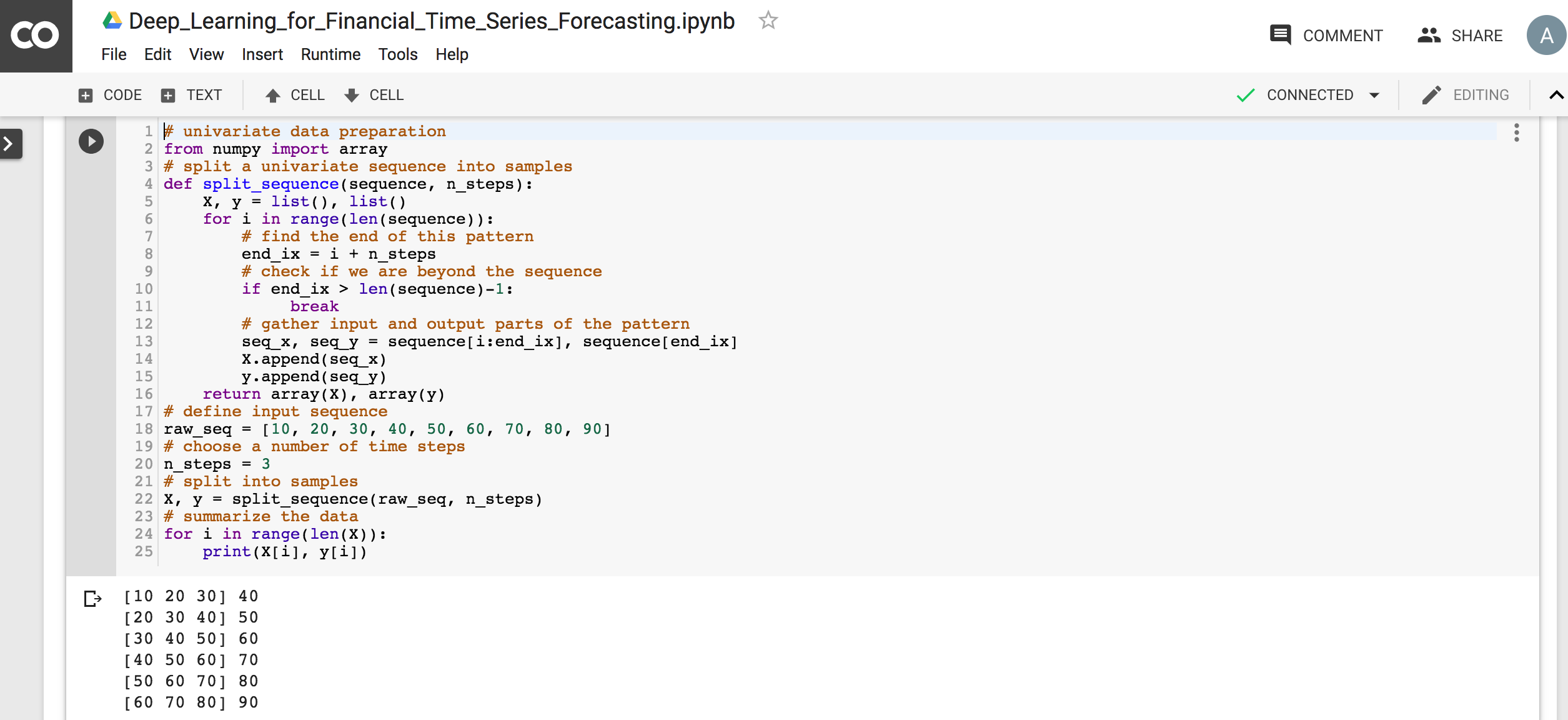 Source: https://machinelearningmastery.com/how-to-develop-lstm-models-for-time-series-forecasting/
213
Deep Learning for Financial Time Series Forecasting
https://colab.research.google.com/drive/1aEK0eSev8Q-Y0nNY32geFk7CB8pVgSQM
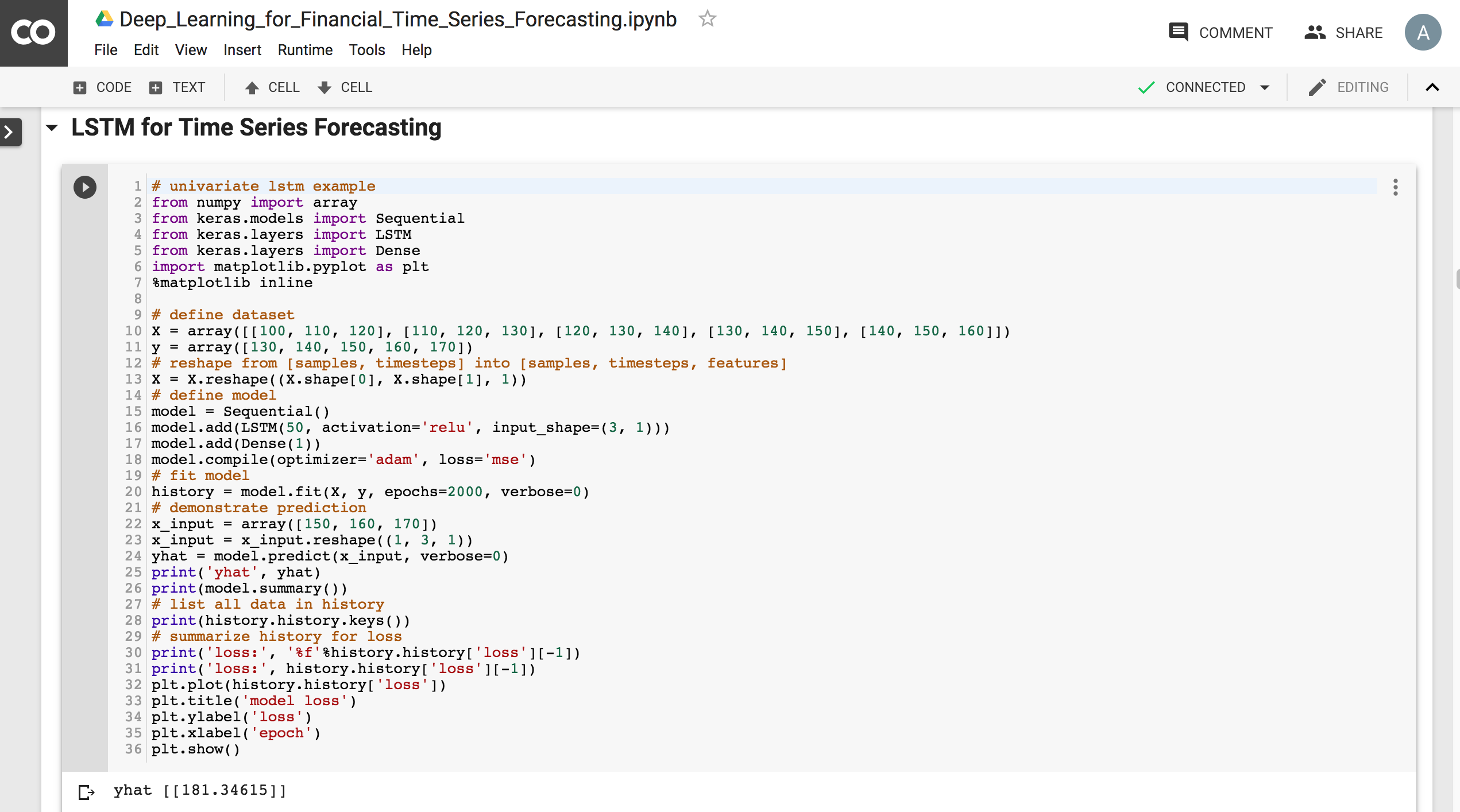 Source: https://machinelearningmastery.com/how-to-develop-lstm-models-for-time-series-forecasting/
214
Deep Learning for Financial Time Series Forecasting
https://colab.research.google.com/drive/1aEK0eSev8Q-Y0nNY32geFk7CB8pVgSQM
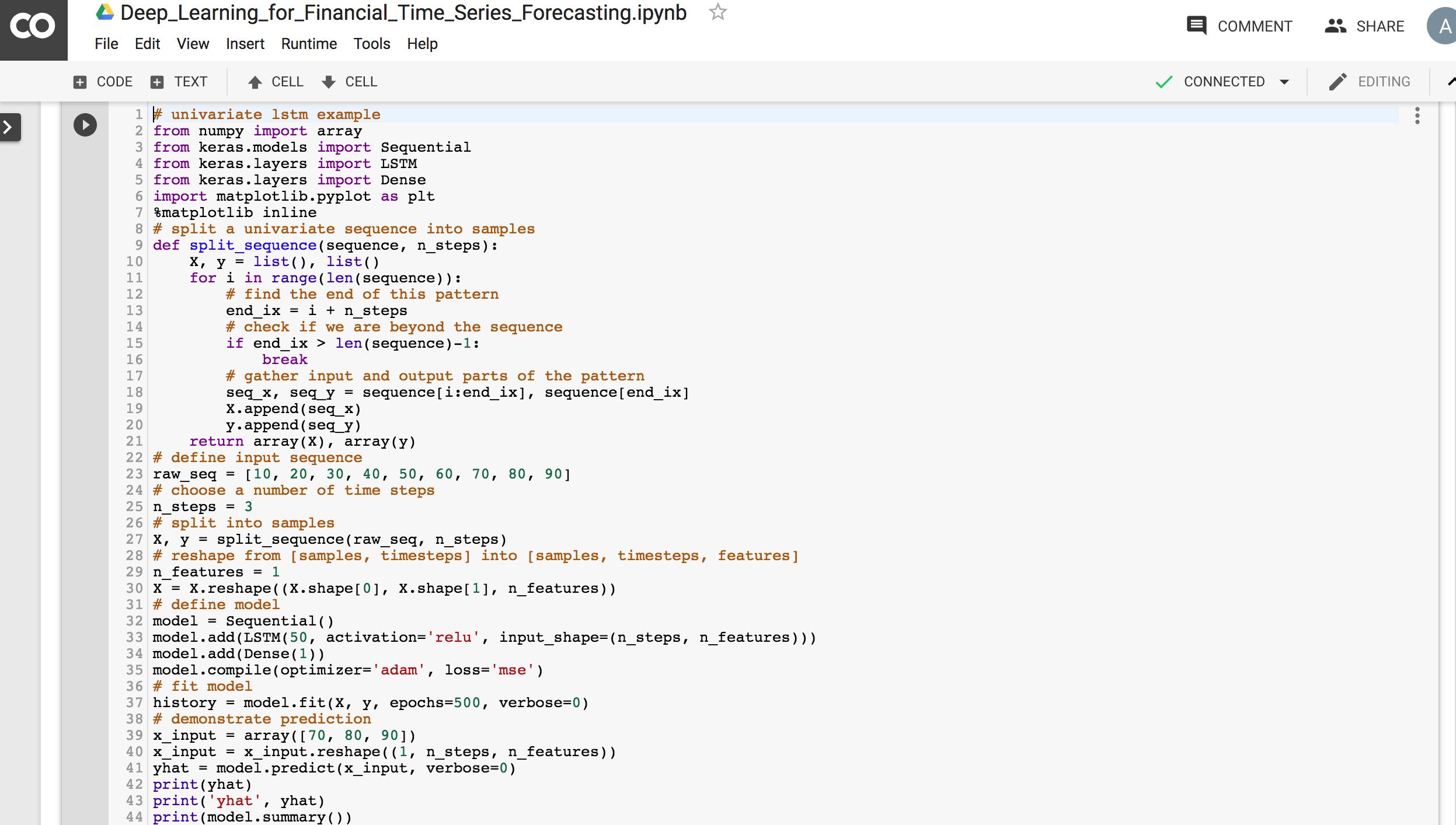 Source: https://machinelearningmastery.com/how-to-develop-lstm-models-for-time-series-forecasting/
215
Deep Learning for Financial Time Series Forecasting
https://colab.research.google.com/drive/1aEK0eSev8Q-Y0nNY32geFk7CB8pVgSQM
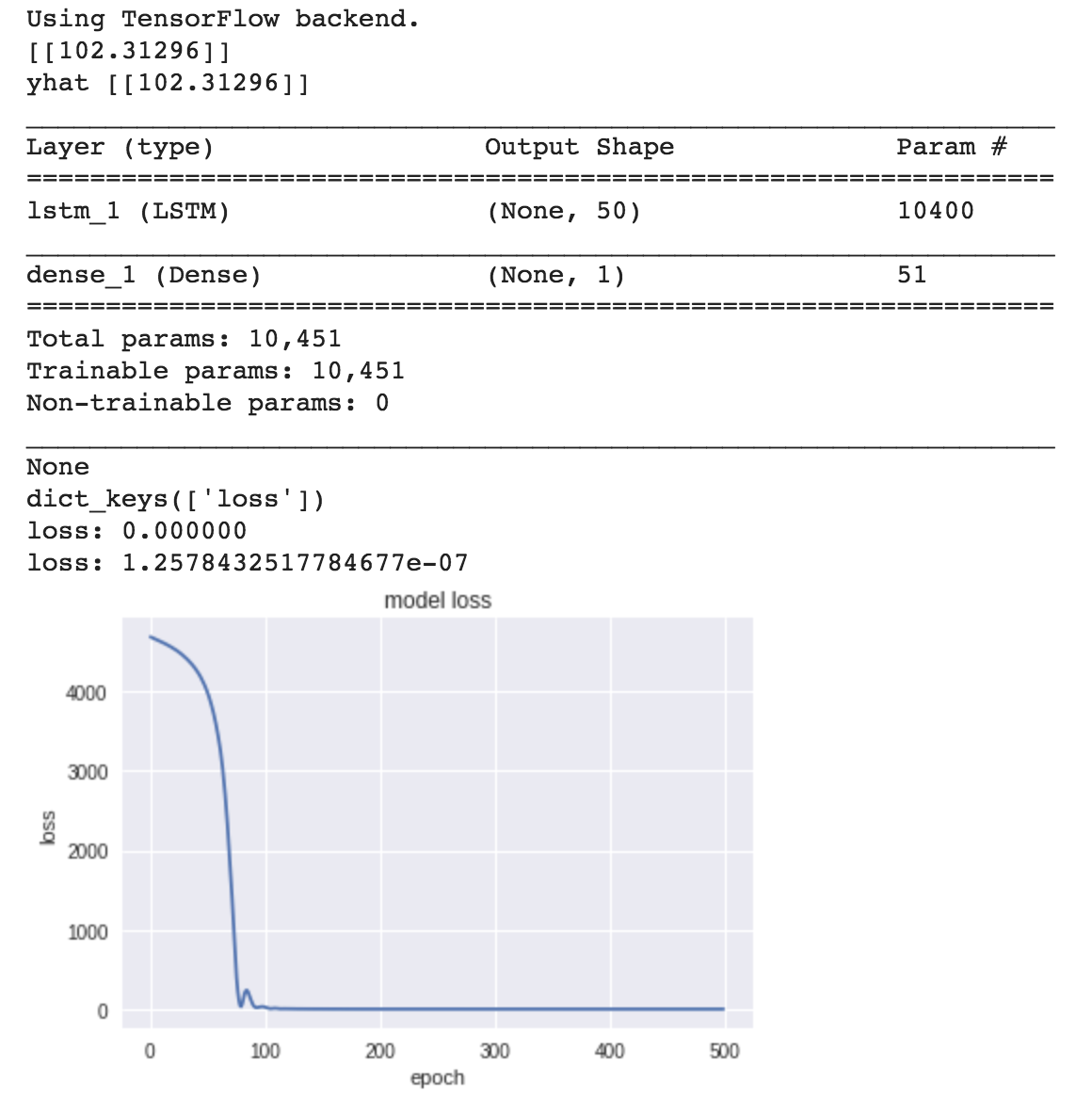 Source: https://machinelearningmastery.com/how-to-develop-lstm-models-for-time-series-forecasting/
216
Deep Learning for Financial Time Series Forecasting
https://colab.research.google.com/drive/1aEK0eSev8Q-Y0nNY32geFk7CB8pVgSQM
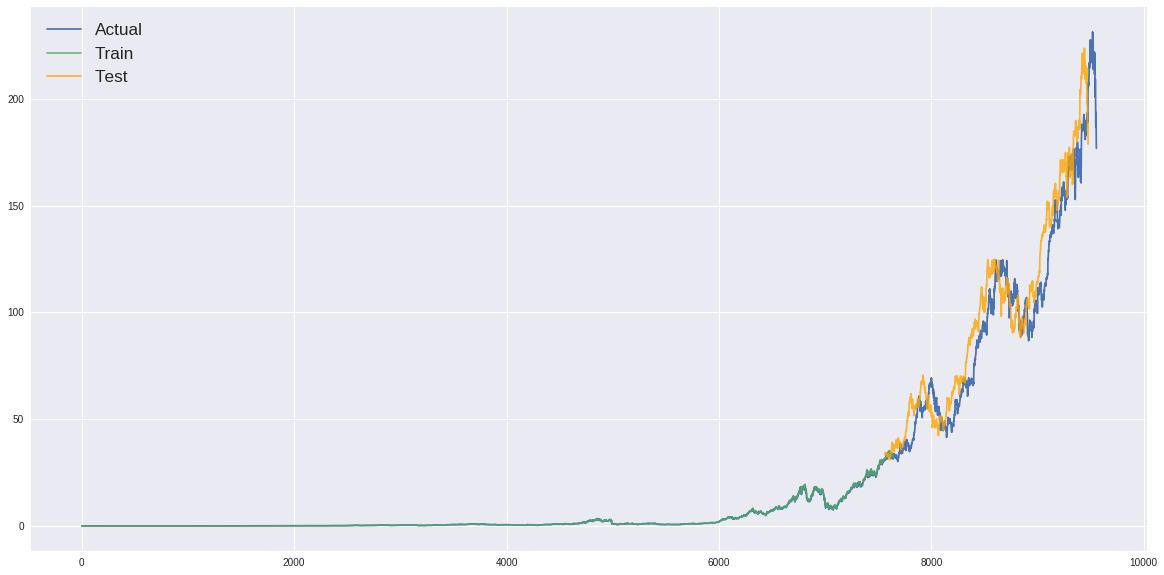 Source: https://github.com/yash-1337/AAPL_LSTM_Stock_Predictor/blob/master/AAPL_daily_LSTM_stock_predictor.ipynb
217
Basic Classification Fashion MNIST Image Classification
https://colab.research.google.com/drive/19PJOJi1vn1kjcutlzNHjRSLbeVl4kd5z
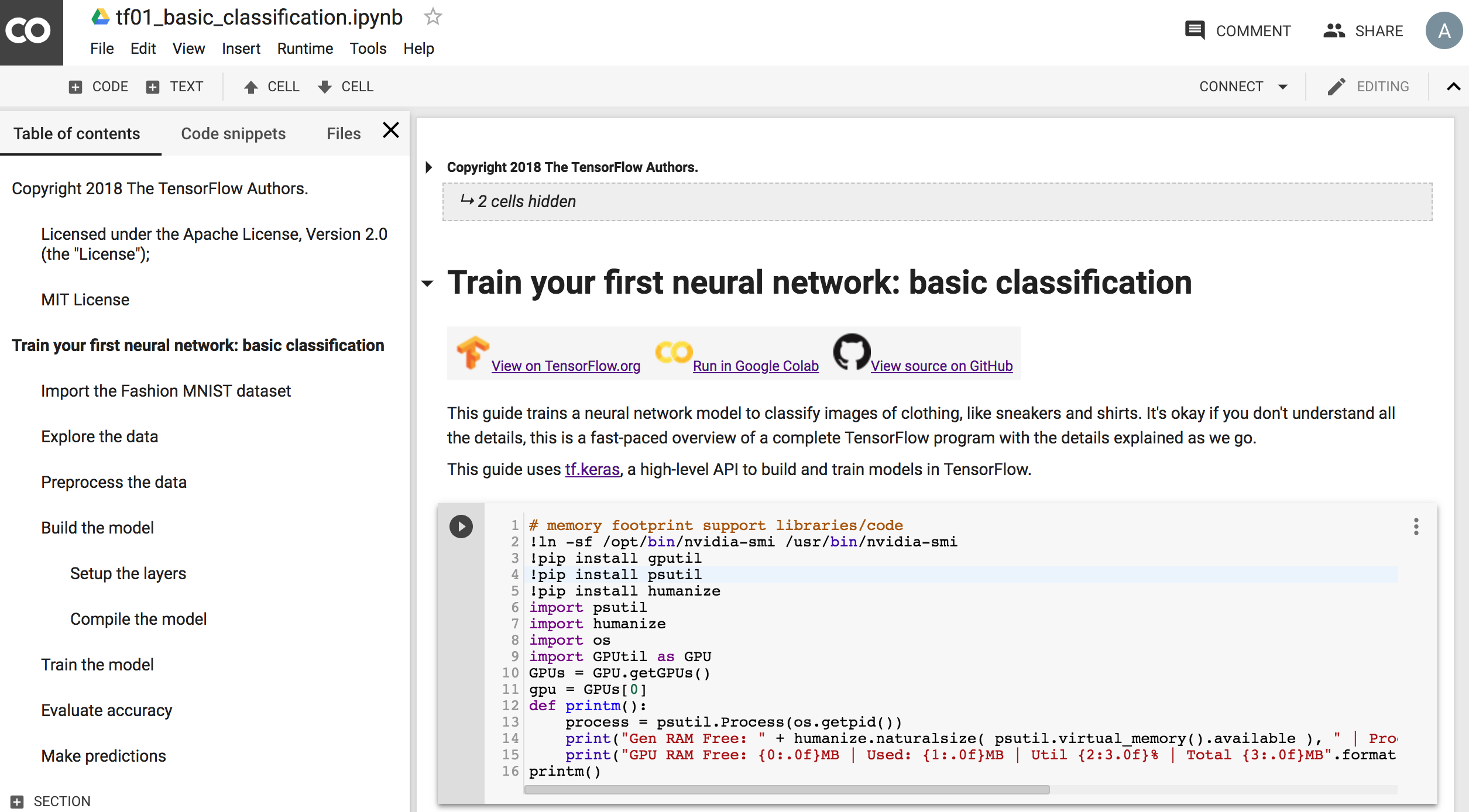 218
Source: https://colab.research.google.com/github/tensorflow/docs/blob/master/site/en/tutorials/keras/basic_classification.ipynb
Text ClassificationIMDB Movie Reviews
https://colab.research.google.com/drive/1x16h1GhHsLIrLYtPCvCHaoO1W-i_gror
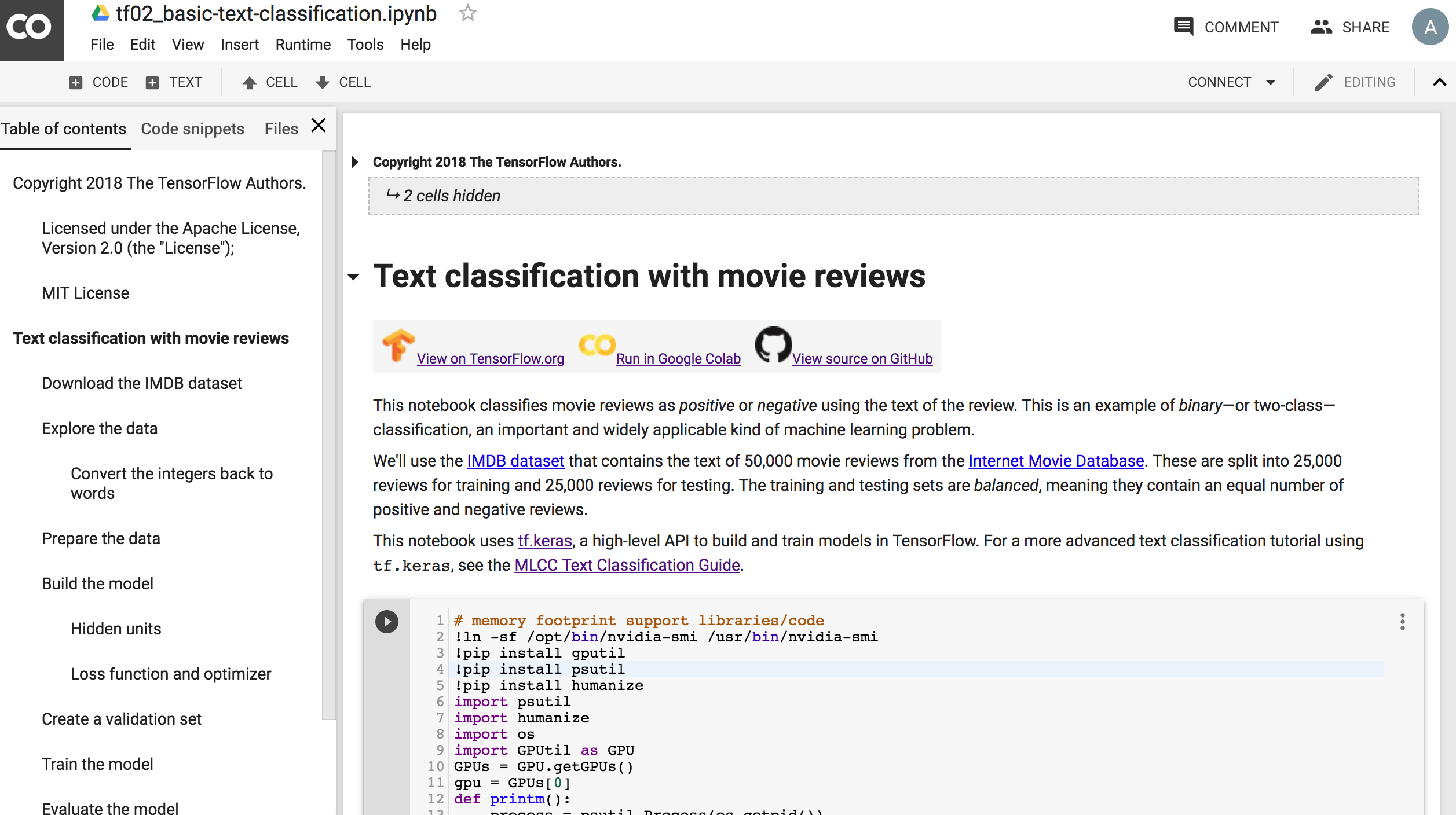 219
Source: https://colab.research.google.com/github/tensorflow/docs/blob/master/site/en/tutorials/keras/basic_text_classification.ipynb
Basic RegressionPredict House Prices
https://colab.research.google.com/drive/1v4c8ZHTnRtgd2_25K_AURjR6SCVBRdlj
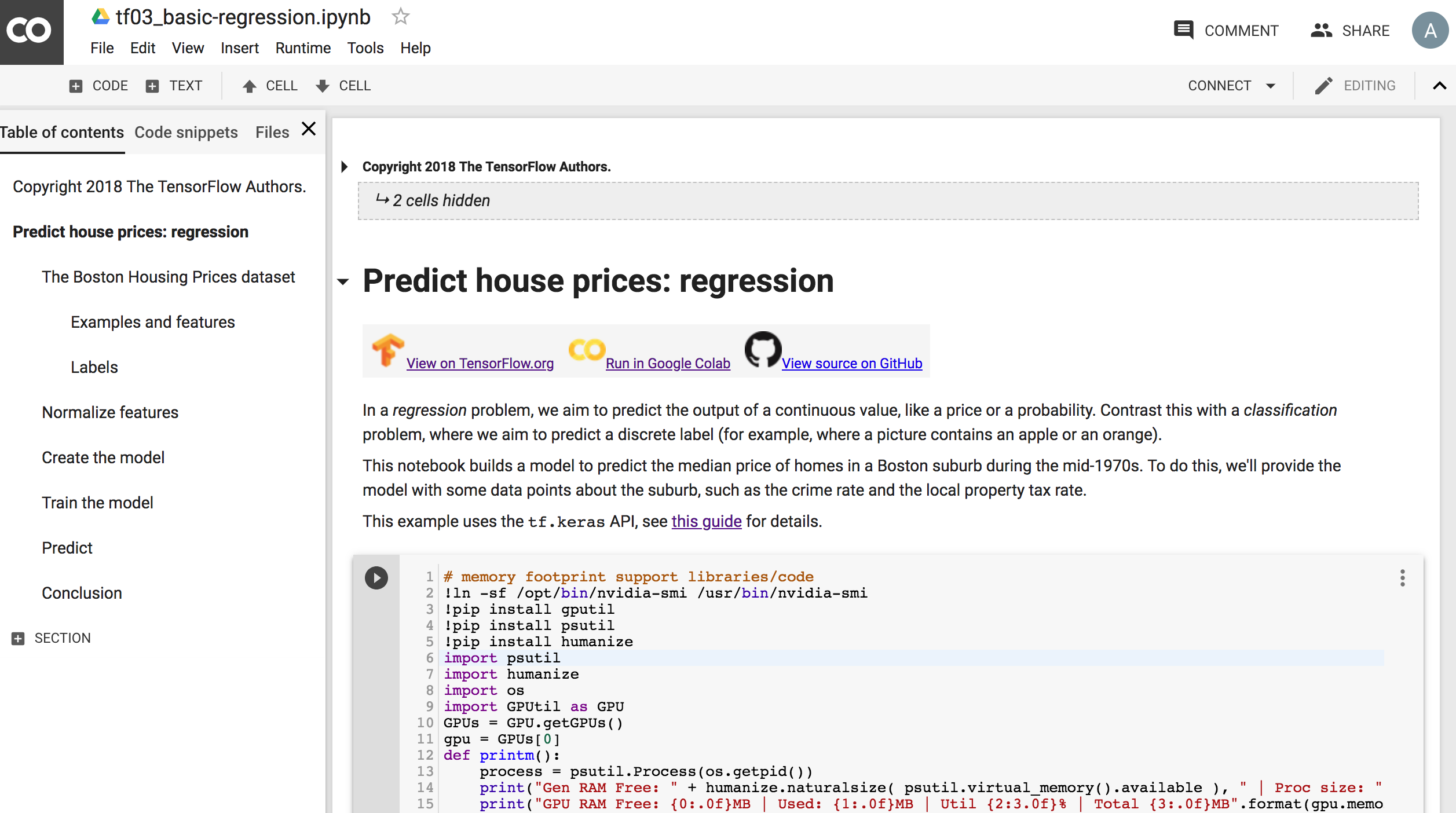 220
Source: https://colab.research.google.com/github/tensorflow/docs/blob/master/site/en/tutorials/keras/basic_regression.ipynb
Python in Google Colab
https://colab.research.google.com/drive/1FEG6DnGvwfUbeo4zJ1zTunjMqf2RkCrT
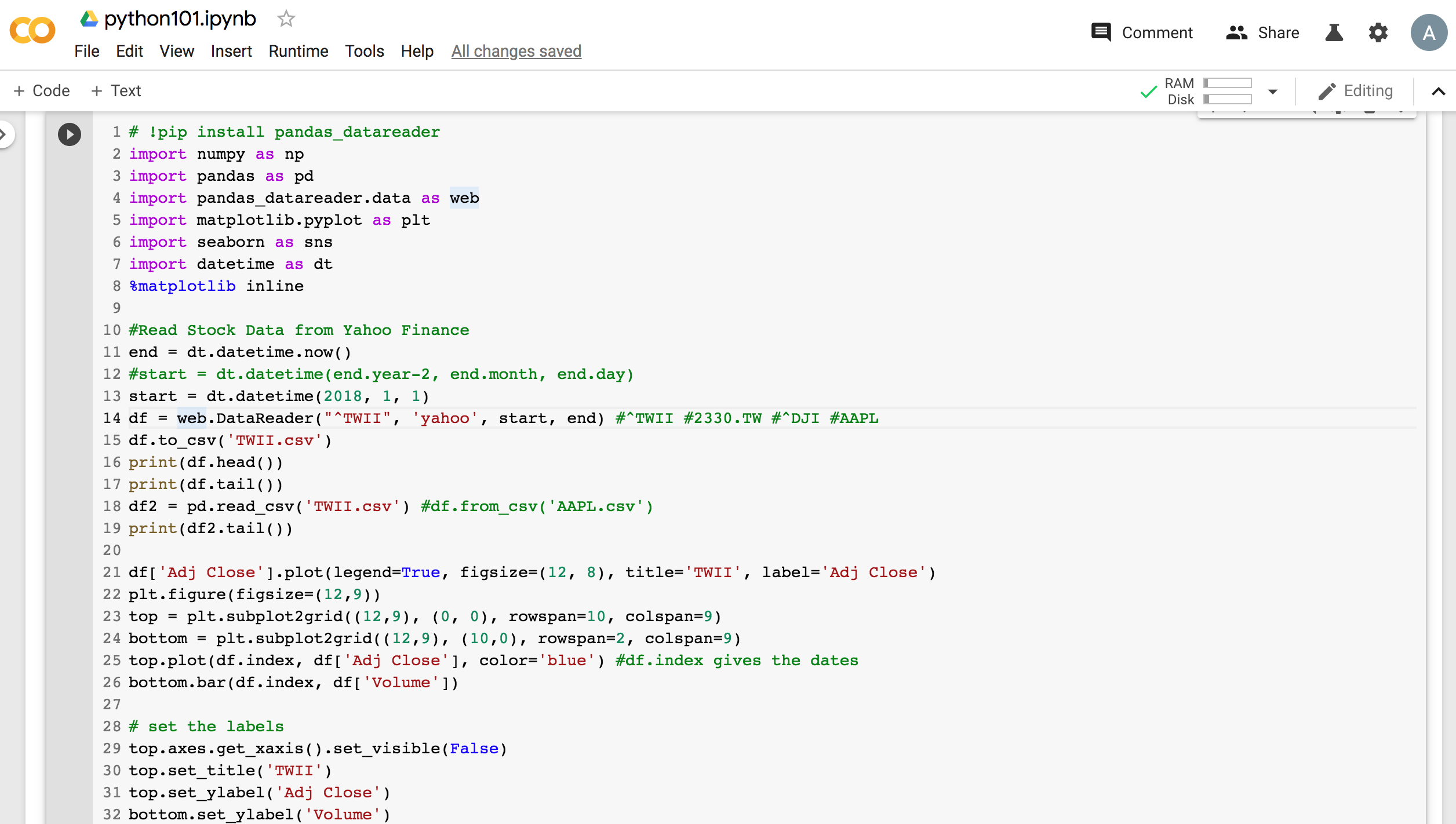 221
https://colab.research.google.com/drive/1FEG6DnGvwfUbeo4zJ1zTunjMqf2RkCrT
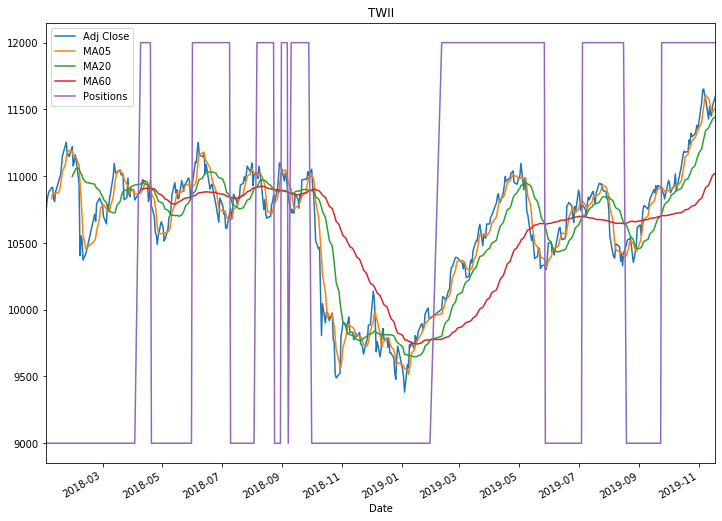 222
np.where(df['MA20'] > df['MA60'], 12000,  9000)
# simple moving averages
df['MA05'] = df['Adj Close'].rolling(5).mean() #5 days
df['MA20'] = df['Adj Close'].rolling(20).mean() #20 days
df['MA60'] = df['Adj Close'].rolling(60).mean() #60 days
df['Positions'] = np.where(df['MA20'] > df['MA60'], 12000,  9000)
df2 = pd.DataFrame({'Adj Close': df['Adj Close'],'MA05': df['MA05'],'MA20': df['MA20'], 'MA60': df['MA60'], 'Positions': df['Positions']})
223
https://colab.research.google.com/drive/1FEG6DnGvwfUbeo4zJ1zTunjMqf2RkCrT
df2.plot(figsize=(12, 9), legend=True, title='AAPL’, secondary_y ='Positions').legend(bbox_to_anchor=(1.2, 0.5))
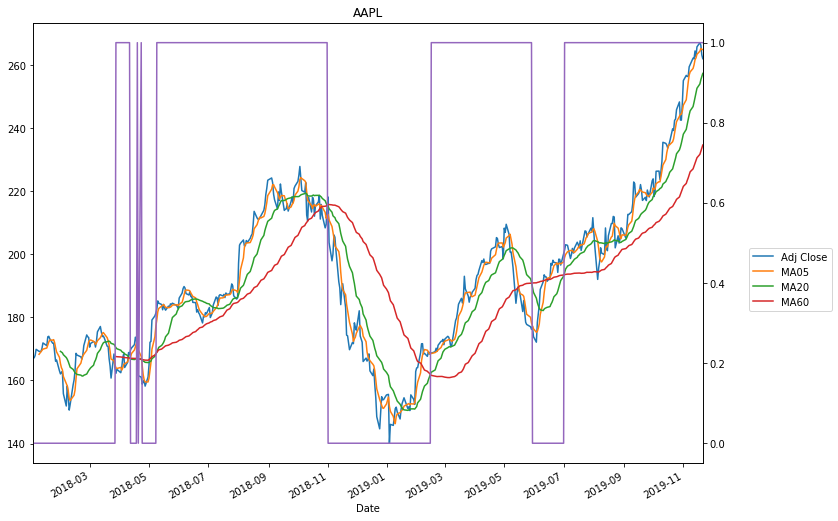 224
np.where(df['MA20'] > df['MA60’], 1,  0)
# simple moving averages
df['MA05'] = df['Adj Close'].rolling(5).mean() #5 days
df['MA20'] = df['Adj Close'].rolling(20).mean() #20 days
df['MA60'] = df['Adj Close'].rolling(60).mean() #60 days
df['Positions'] = np.where(df['MA20'] > df['MA60’], 1,  0)
df2 = pd.DataFrame({'Adj Close': df['Adj Close'],'MA05': df['MA05'],'MA20': df['MA20'], 'MA60': df['MA60'], 'Positions': df['Positions’]})
225
Yves Hilpisch (2018), Python for Finance: Mastering Data-Driven Finance, O'Reilly
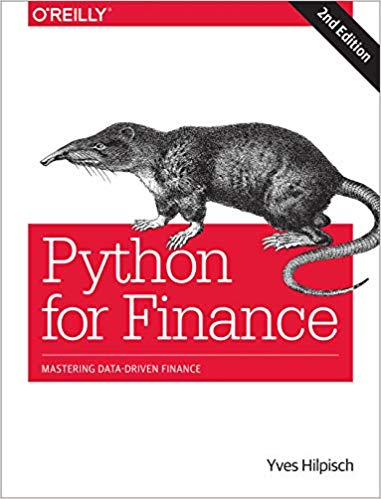 https://github.com/yhilpisch/py4fi2nd
226
Source: https://www.amazon.com/Python-Finance-Mastering-Data-Driven/dp/1492024333
Aurélien Géron (2019), Hands-On Machine Learning with Scikit-Learn, Keras, and TensorFlow: Concepts, Tools, and Techniques to Build Intelligent Systems, 2nd EditionO’Reilly Media, 2019
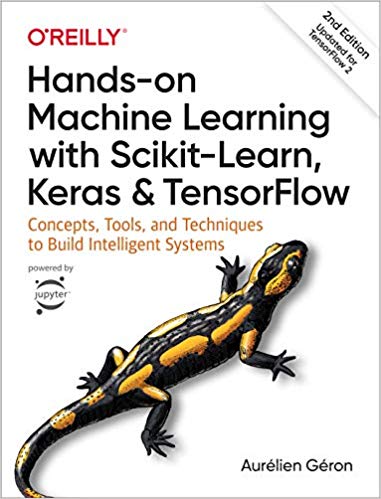 https://github.com/ageron/handson-ml2
Source: https://www.amazon.com/Hands-Machine-Learning-Scikit-Learn-TensorFlow/dp/1492032646/
227
Hands-On Machine Learning with Scikit-Learn, Keras, and TensorFlow
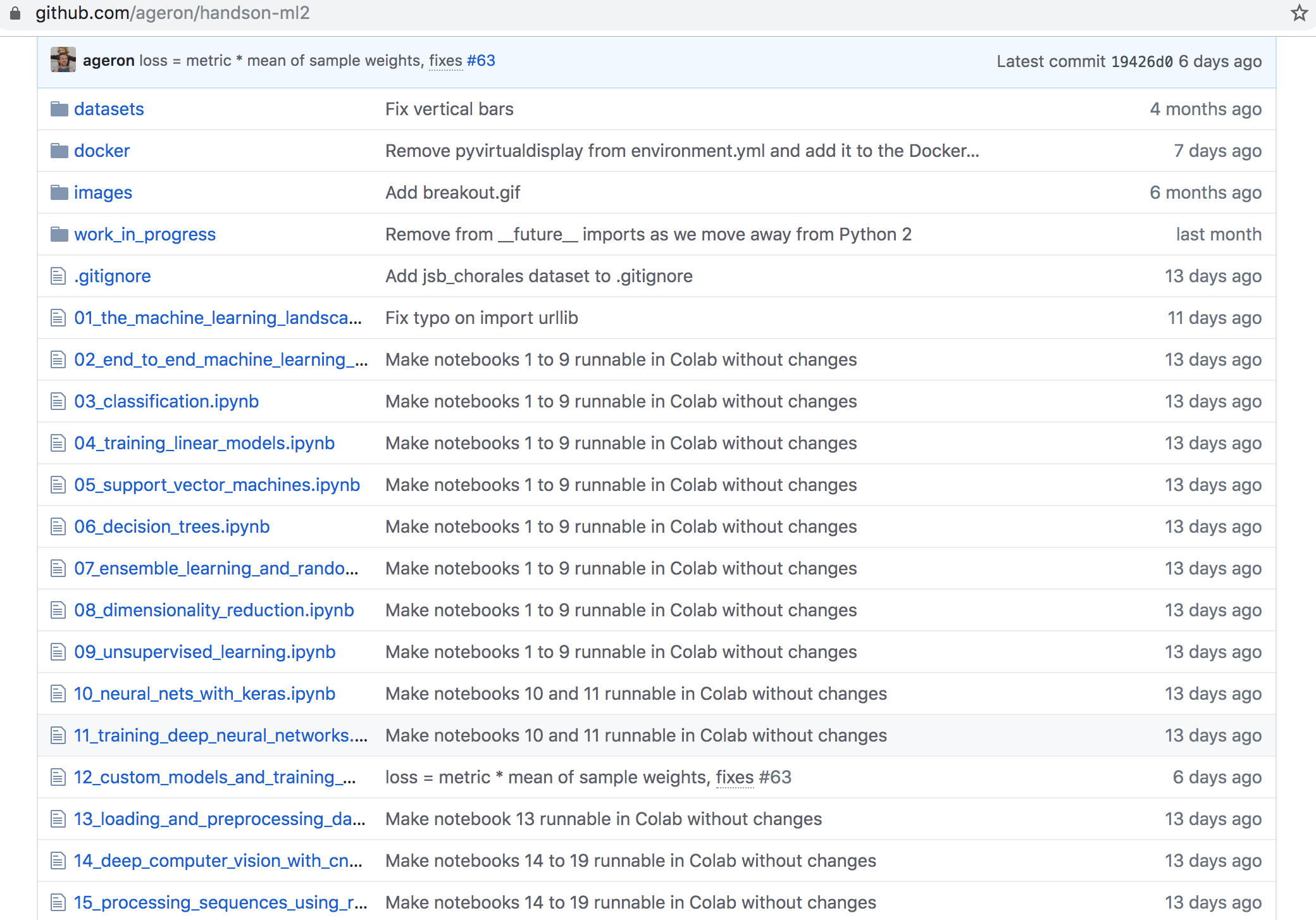 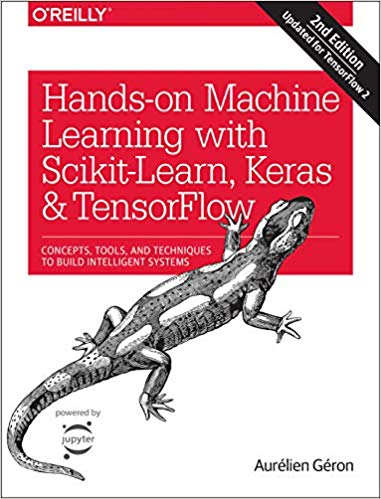 https://github.com/ageron/handson-ml2
228
Hands-On Machine Learning with Scikit-Learn, Keras, and TensorFlow
Notebooks
The Machine Learning landscape
End-to-end Machine Learning project
Classification
Training Models
Support Vector Machines
Decision Trees
Ensemble Learning and Random Forests
Dimensionality Reduction
Unsupervised Learning Techniques
Artificial Neural Nets with Keras
Training Deep Neural Networks
Custom Models and Training with TensorFlow
Loading and Preprocessing Data
Deep Computer Vision Using Convolutional Neural Networks
Processing Sequences Using RNNs and CNNs
Natural Language Processing with RNNs and Attention
Representation Learning Using Autoencoders
Reinforcement Learning
Training and Deploying TensorFlow Models at Scale
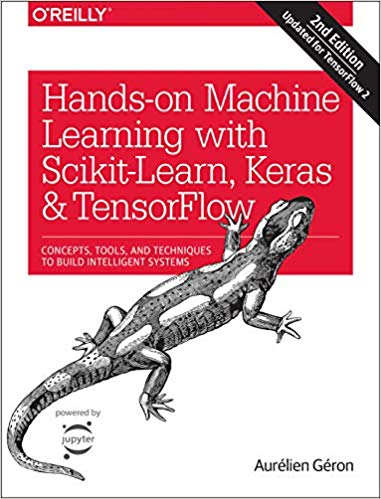 229
https://github.com/ageron/handson-ml2
Papers with CodeState-of-the-Art (SOTA)
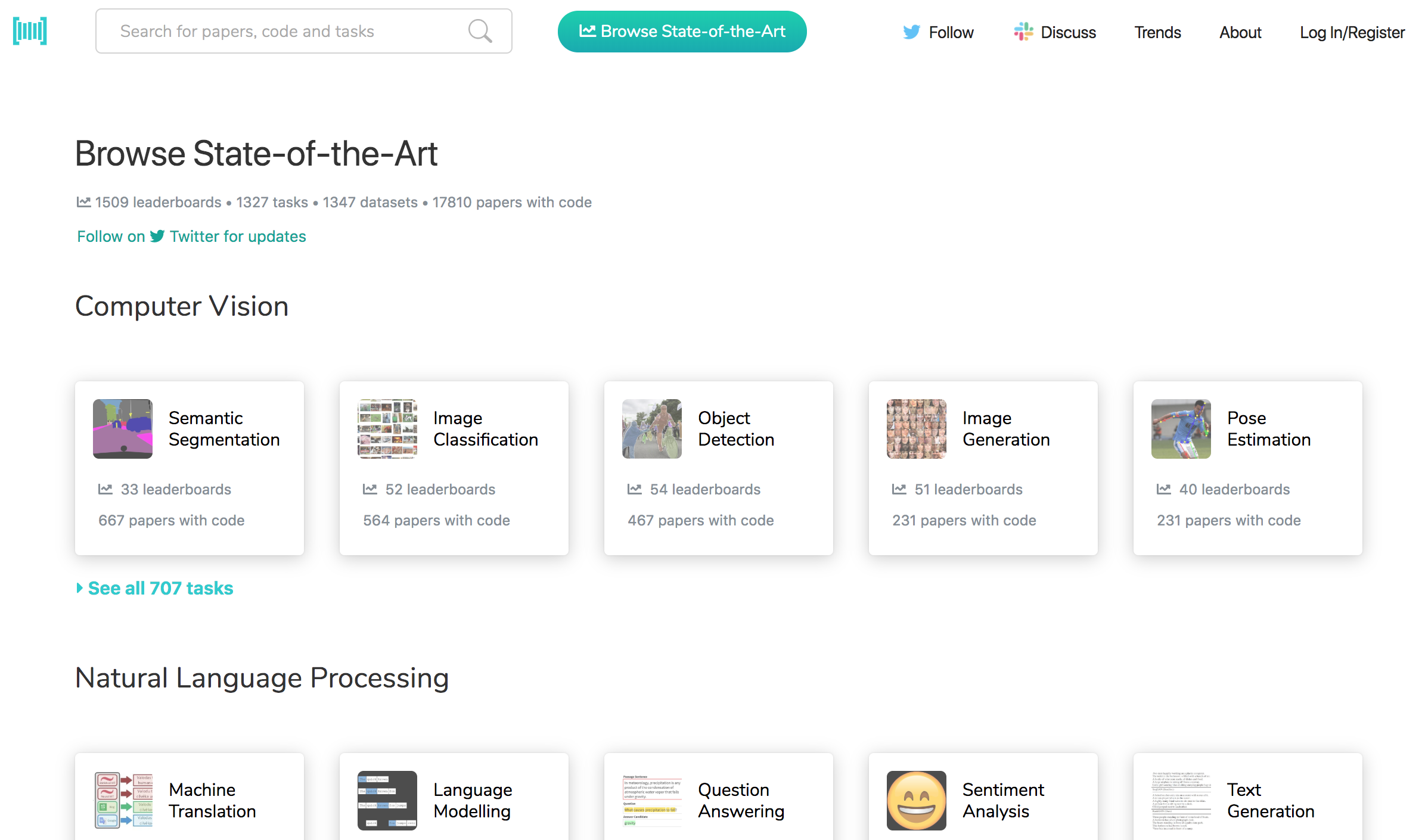 https://paperswithcode.com/sota
230
Papers with CodeStock Market Prediction
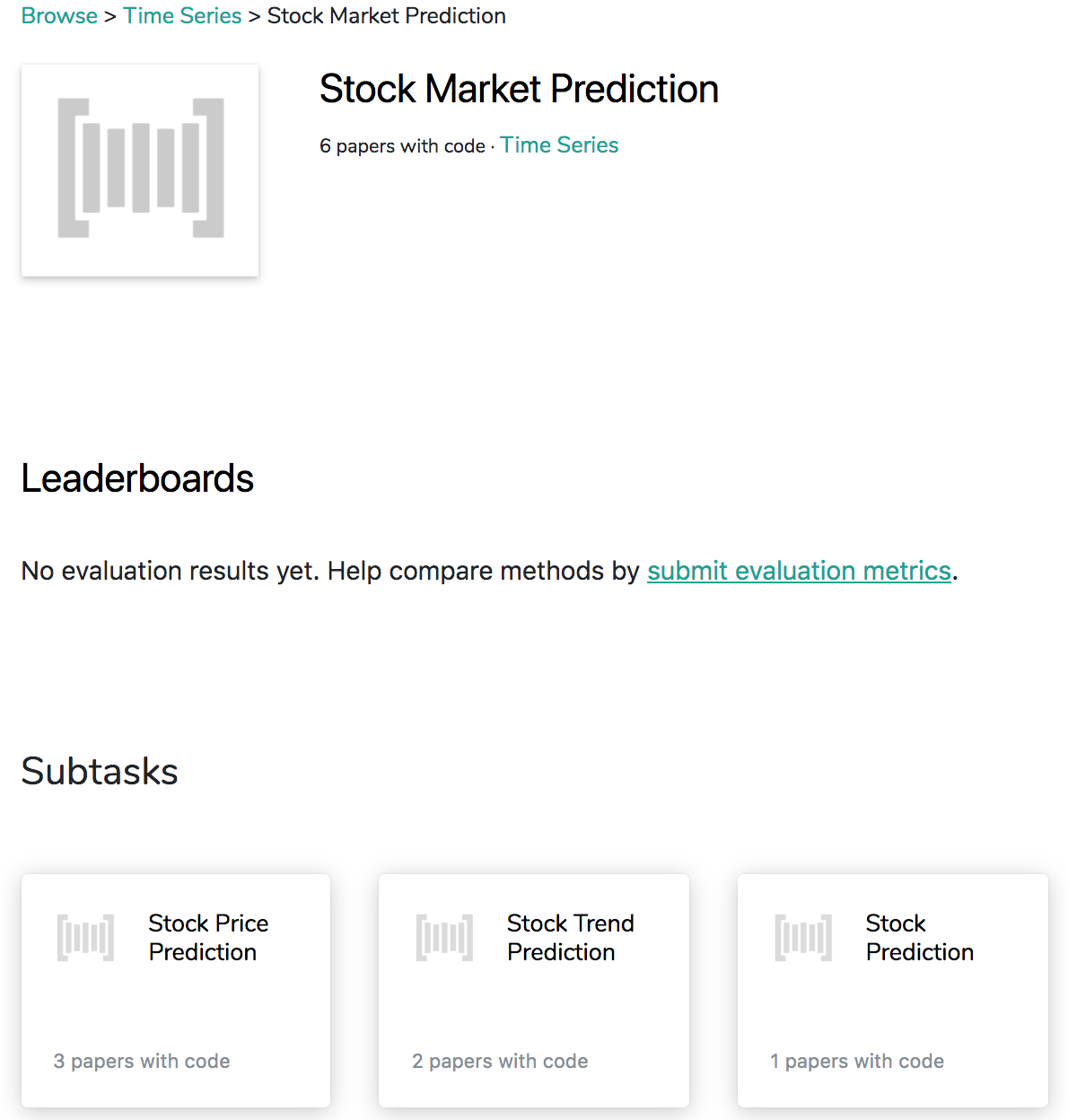 https://paperswithcode.com/task/stock-market-prediction
231
The Quant Finance PyData Stack
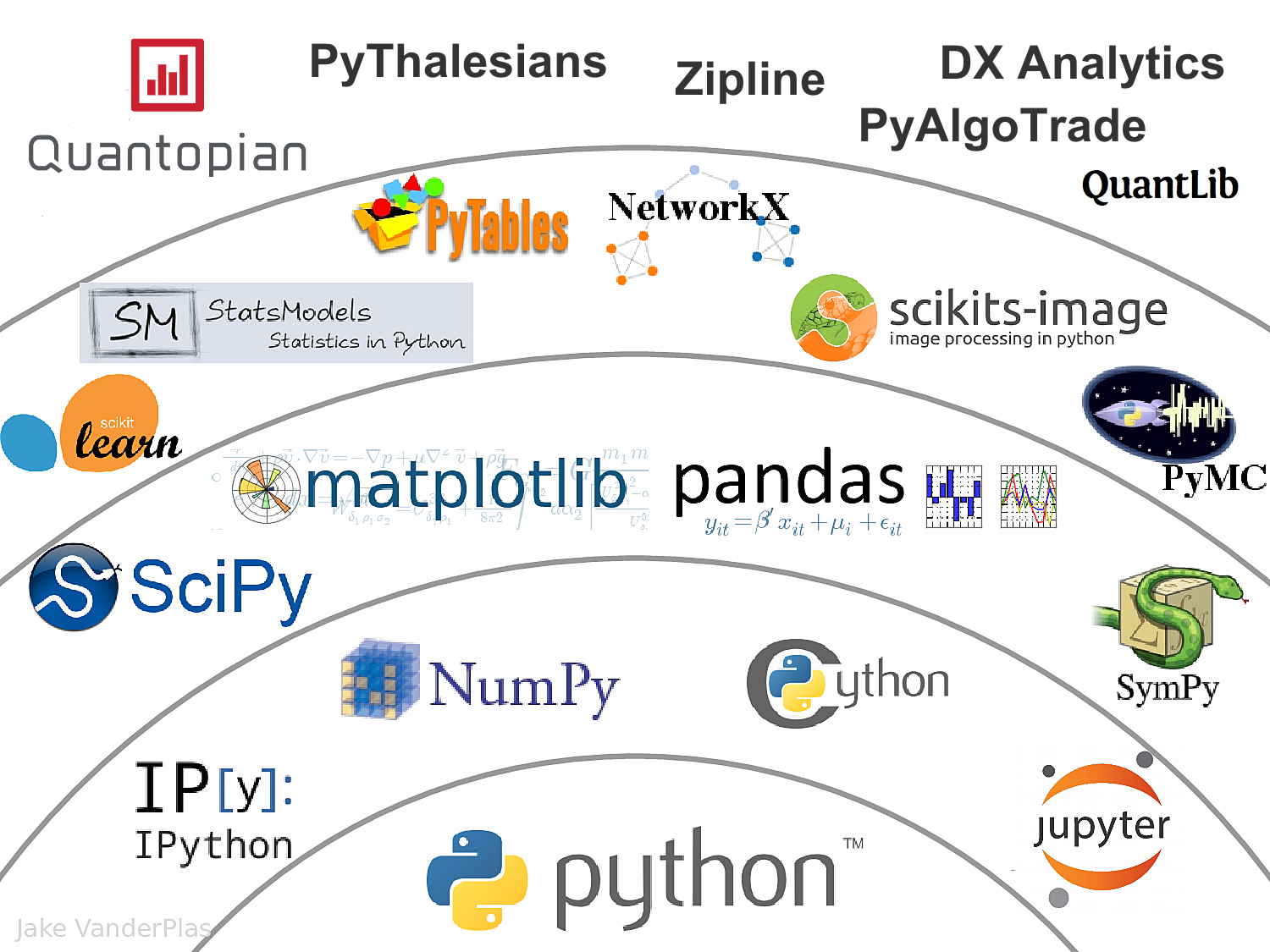 Source: http://nbviewer.jupyter.org/format/slides/github/quantopian/pyfolio/blob/master/pyfolio/examples/overview_slides.ipynb#/5
232
Summary
Deep Learning for Financial Time Series Forecasting with TensorFlow
 Deep Learning 
 Financial Time Series Forecasting
 TensorFlow
233
References
Aurélien Géron (2019), Hands-On Machine Learning with Scikit-Learn, Keras, and TensorFlow: Concepts, Tools, and Techniques to Build Intelligent Systems, 2nd Edition, O’Reilly Media, 2019,  https://github.com/ageron/handson-ml2
Yves Hilpisch (2018), "Python for Finance: Mastering Data-Driven Finance", 2nd Edition, O'Reilly Media.https://github.com/yhilpisch/py4fi2nd
Wes McKinney (2017), "Python for Data Analysis: Data Wrangling with Pandas, NumPy, and IPython", 2nd Edition, O'Reilly Media. https://github.com/wesm/pydata-book
Ties de Kok (2017), Learn Python for Research, https://github.com/TiesdeKok/LearnPythonforResearch
Avinash Jain (2017), Introduction To Python Programming, Udemy,  https://www.udemy.com/pythonforbeginnersintro/
Data School (2015), Machine learning in Python with scikit-learn, https://www.youtube.com/playlist?list=PL5-da3qGB5ICeMbQuqbbCOQWcS6OYBr5A
Jason Brownlee (2016), Your First Machine Learning Project in Python Step-By-Step, https://machinelearningmastery.com/machine-learning-in-python-step-by-step/
Jason Brownlee (2018), How to Develop LSTM Models for Time Series Forecasting, https://machinelearningmastery.com/how-to-develop-lstm-models-for-time-series-forecasting/
Deep Learning Basics: Neural Networks Demystified, https://www.youtube.com/playlist?list=PLiaHhY2iBX9hdHaRr6b7XevZtgZRa1PoU
Deep Learning SIMPLIFIED, https://www.youtube.com/playlist?list=PLjJh1vlSEYgvGod9wWiydumYl8hOXixNu
3Blue1Brown (2017), But what *is* a Neural Network? | Chapter 1, deep learning, https://www.youtube.com/watch?v=aircAruvnKk
3Blue1Brown (2017), Gradient descent, how neural networks learn | Chapter 2, deep learning, https://www.youtube.com/watch?v=IHZwWFHWa-w
3Blue1Brown (2017), What is backpropagation really doing? | Chapter 3, deep learning, https://www.youtube.com/watch?v=Ilg3gGewQ5U
Devlin, Jacob, Ming-Wei Chang, Kenton Lee, and Kristina Toutanova (2018). "Bert: Pre-training of deep bidirectional transformers for language understanding." arXiv preprint arXiv:1810.04805.
Jay Alammar (2019), The Illustrated Transformer, http://jalammar.github.io/illustrated-transformer/
Jay Alammar (2019), The Illustrated BERT, ELMo, and co. (How NLP Cracked Transfer Learning), http://jalammar.github.io/illustrated-bert/
TensorFlow: https://www.tensorflow.org/
Keras: http://keras.io/
Udacity, Deep Learning, https://www.youtube.com/playlist?list=PLAwxTw4SYaPn_OWPFT9ulXLuQrImzHfOV
http://p.migdal.pl/2017/04/30/teaching-deep-learning.html
https://github.com/leriomaggio/deep-learning-keras-tensorflow
234